©
[Speaker Notes: Guide: Be sure to go through the slides in Standard view (default view) or Presenter View (see page 4 of the User Guide) to check for any Tips or Guides provided, and to familiarize yourself with the content. It is important to note that the slides are best-suited to Slideshow View (and Presenter View), so although items may seem out of place in Standard view, they fit in seamlessly when in Slideshow View (and Presenter View).]
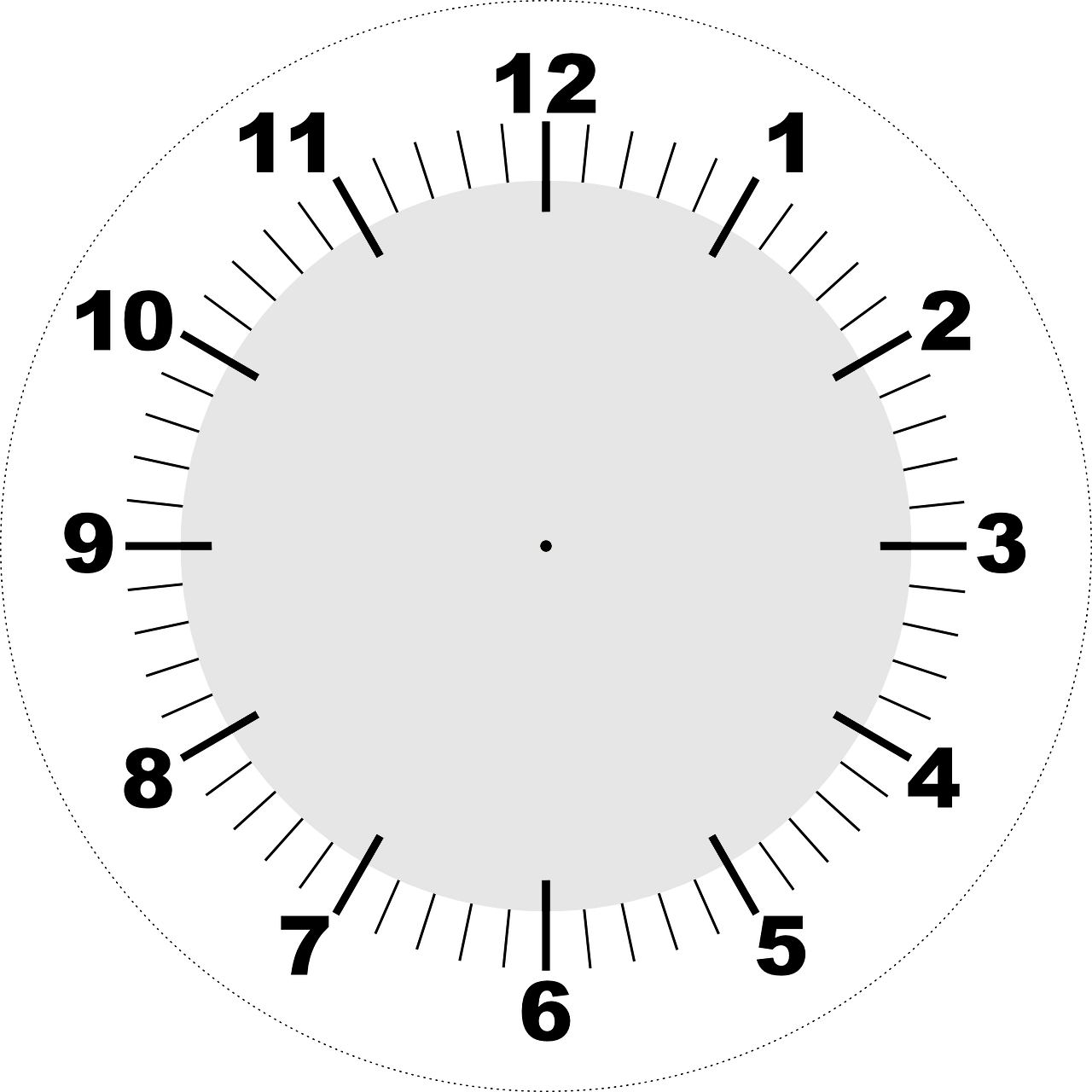 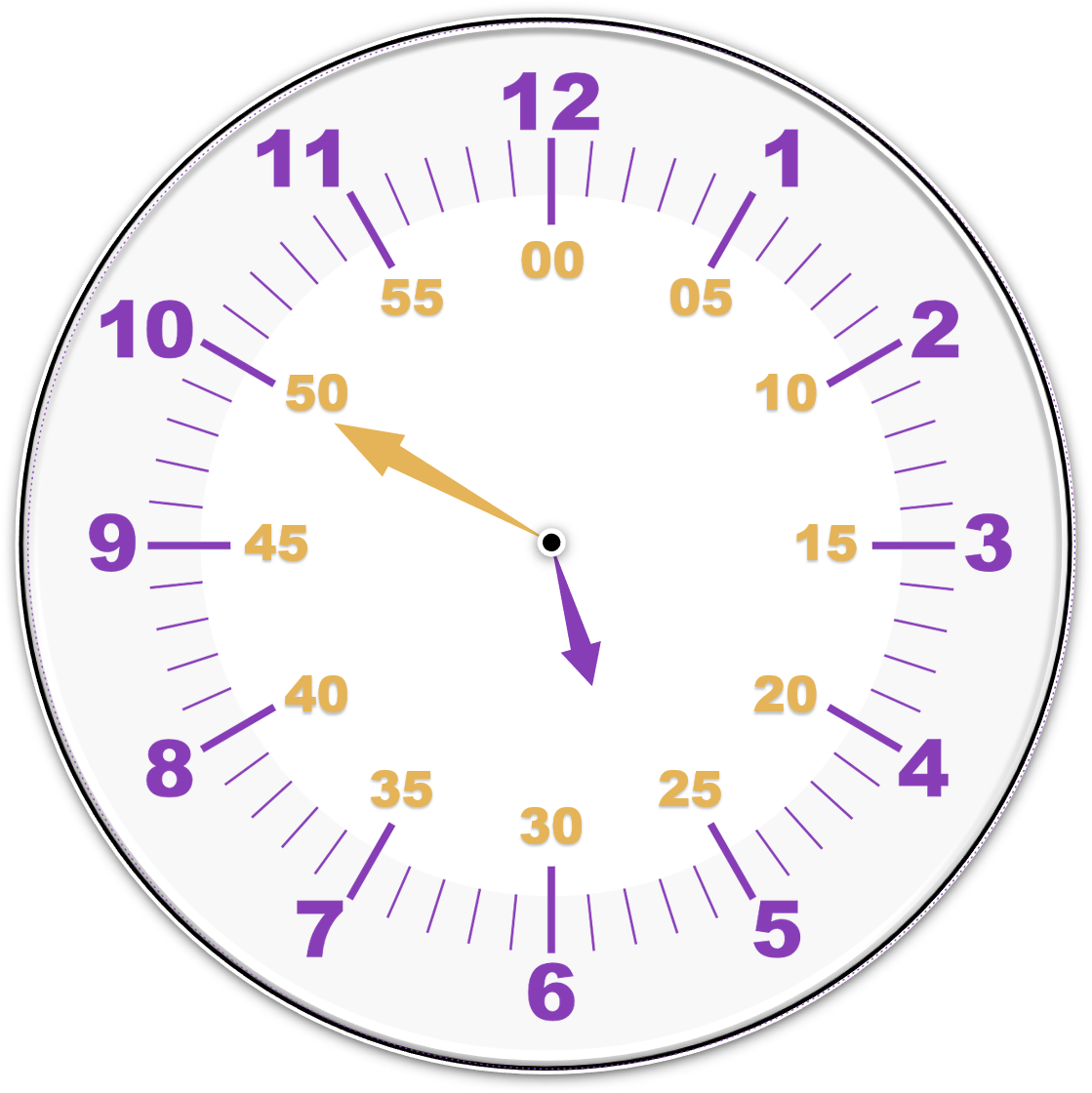 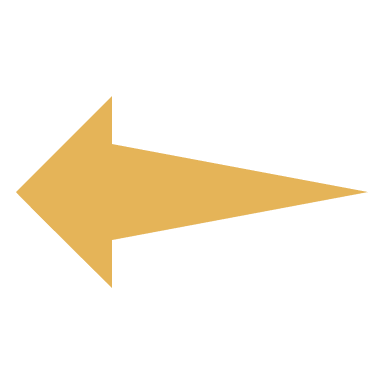 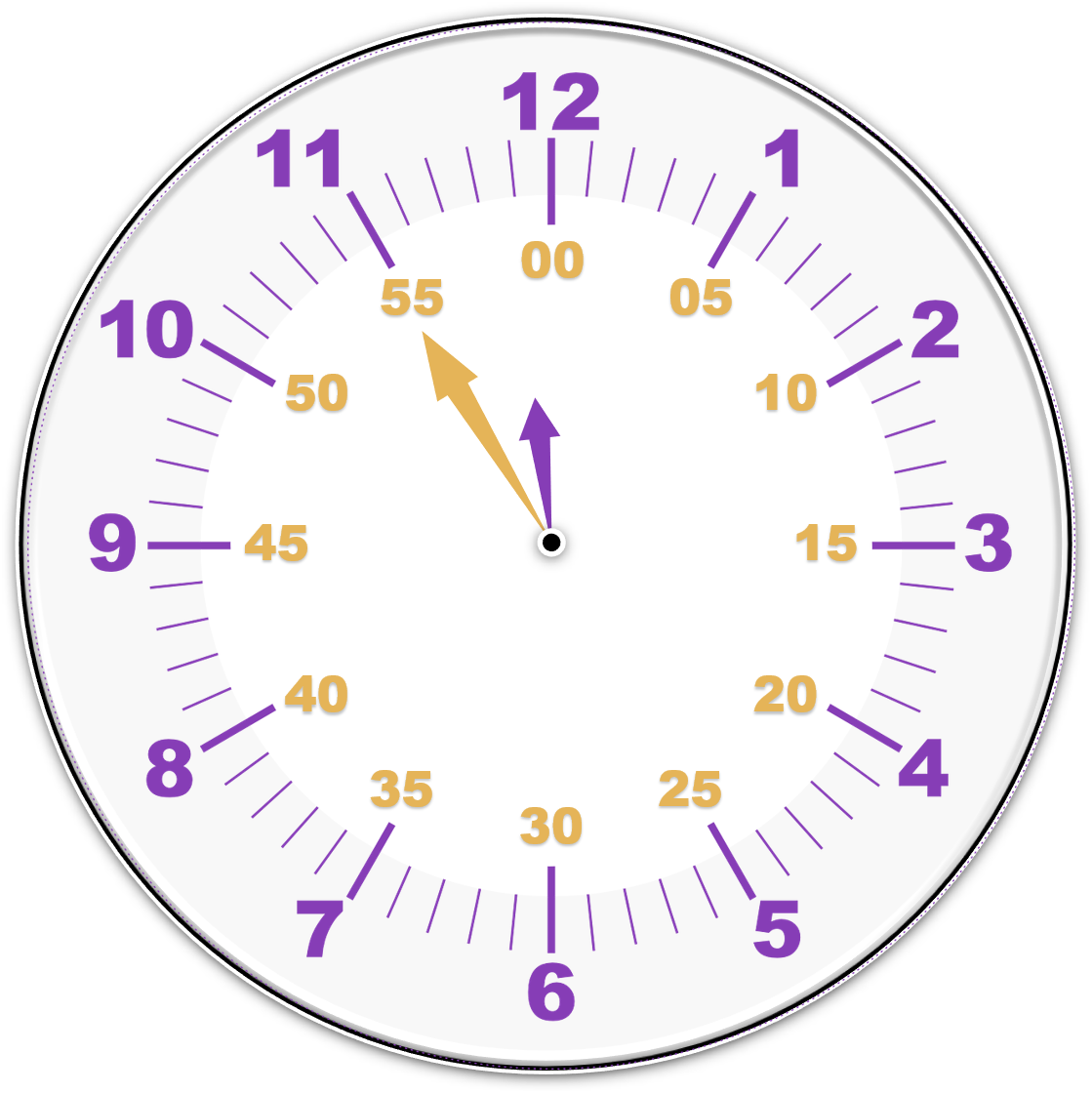 00
05
55
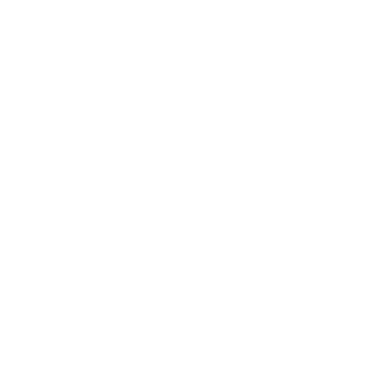 10
50
Telling time
45
15
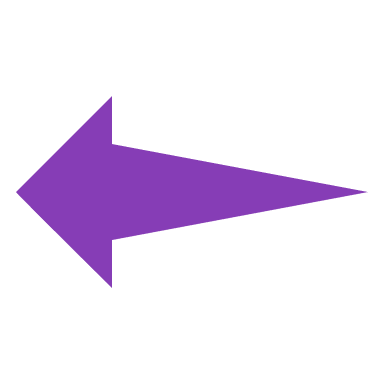 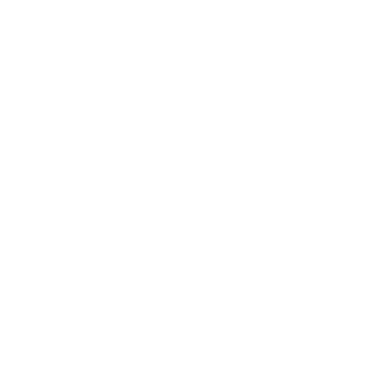 20
40
35
25
30
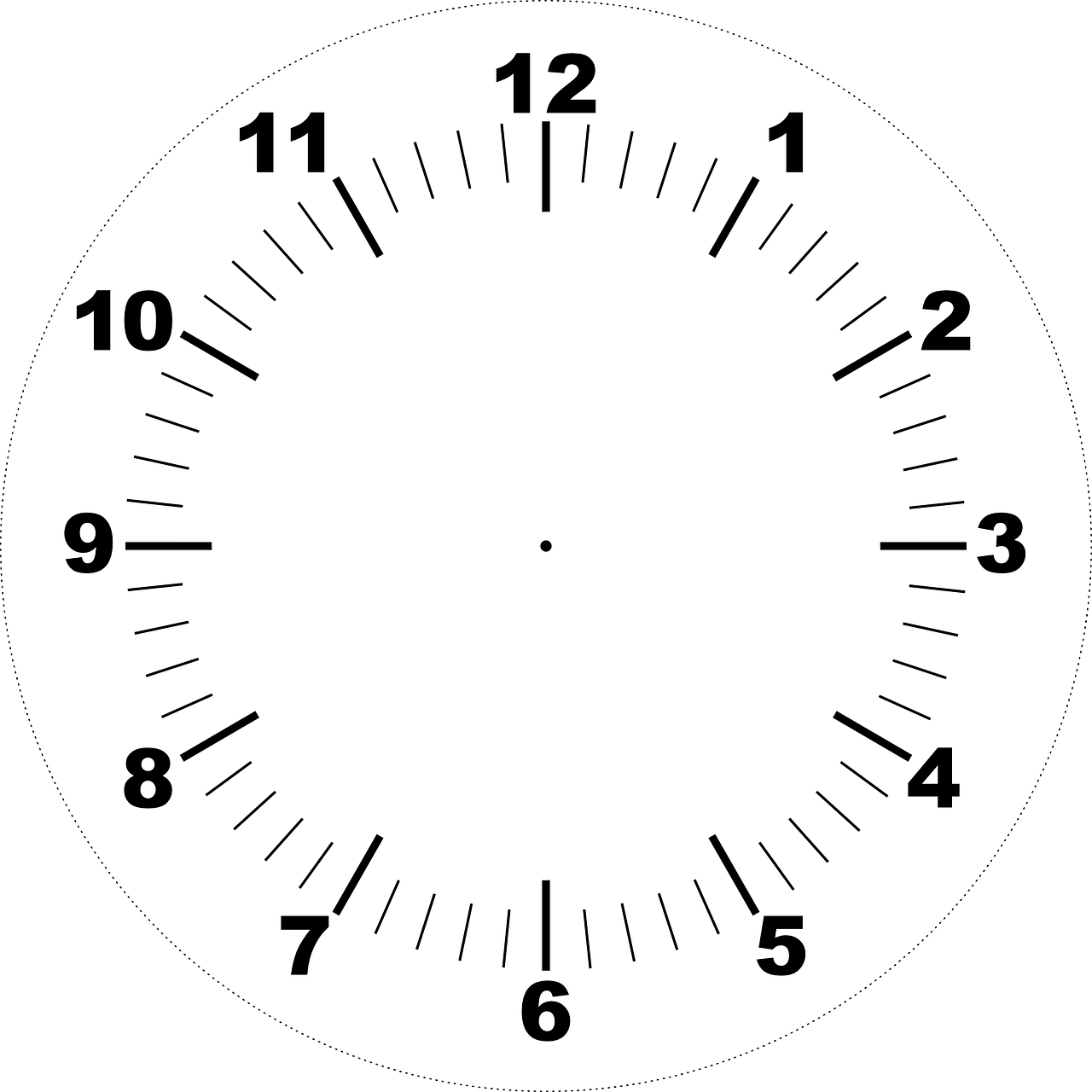 [Speaker Notes: Tip: Tell students that the numbers they see when they look at a/n (analog) clock represent the hour hand.

Guide: Press spacebar, the right arrow key, or enter/return – or click anywhere on the slide – to proceed.]
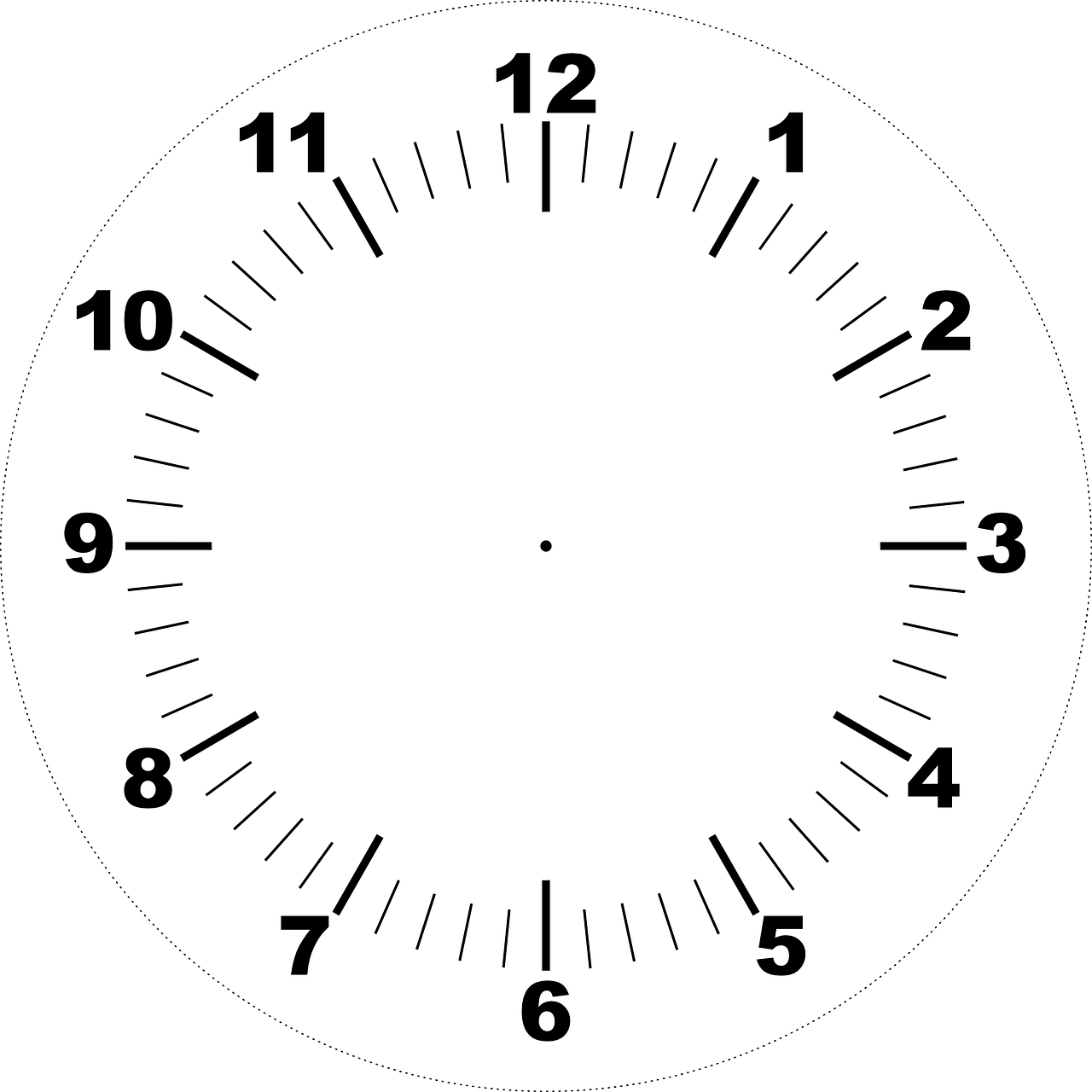 Hour hand
(‘short hand’)
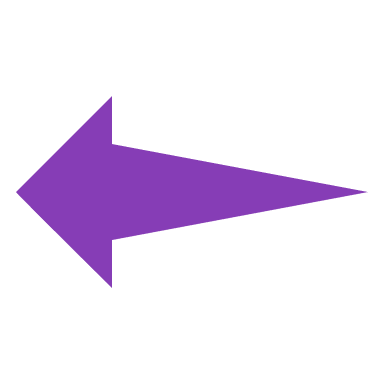 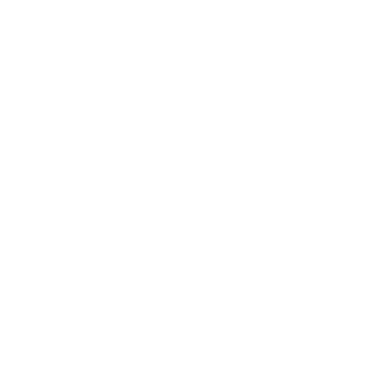 [Speaker Notes: Guide: Press spacebar, the right arrow key, or enter/return – or click anywhere on the slide – to proceed.]
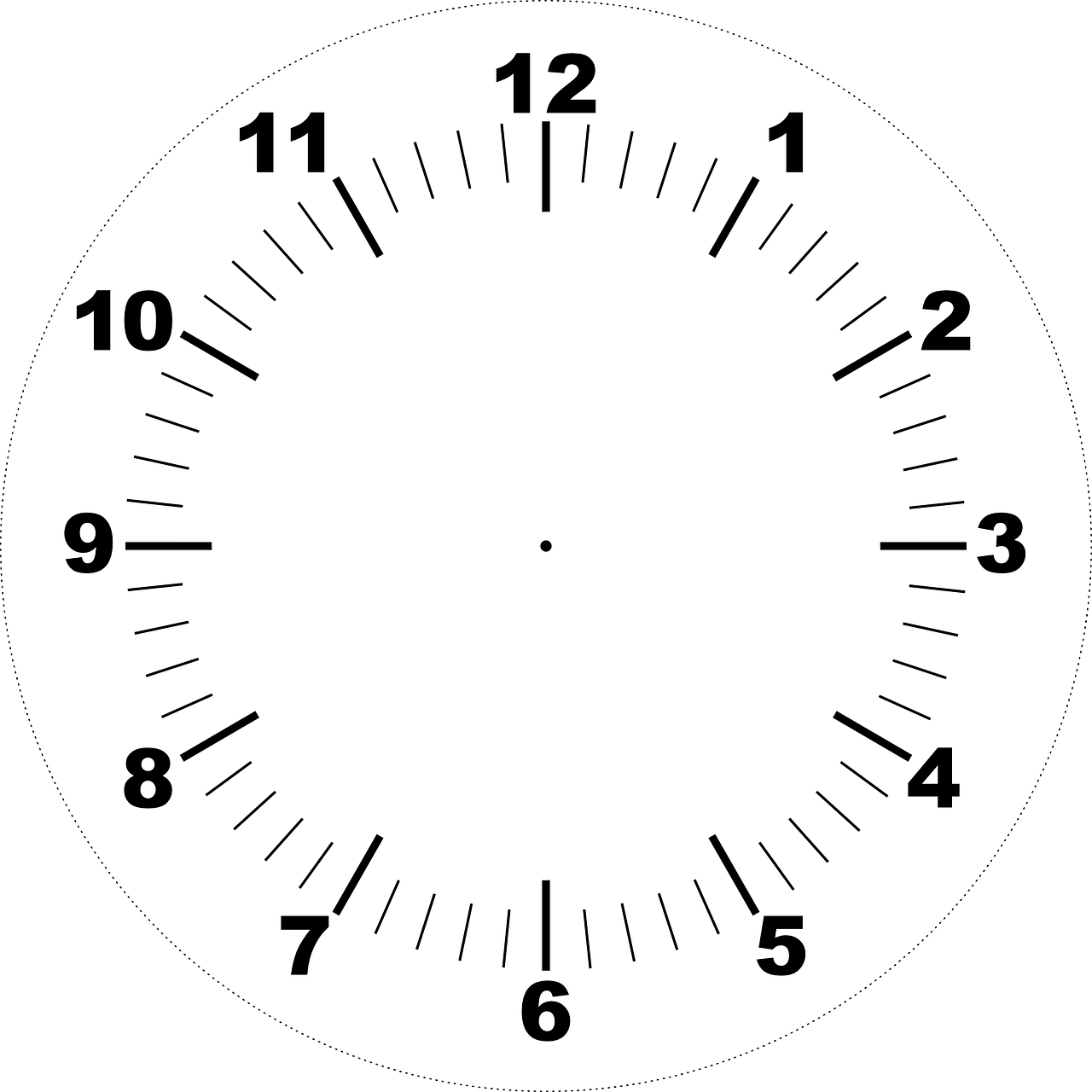 00
55
05
50
10
15
45
20
40
35
25
30
[Speaker Notes: Tip: Introduce the concept of ‘hidden times,’ i.e., the minute hand. For simplification, introduce said times in 5-minute increments. 
Guide: Press spacebar, the right arrow key, or enter/return – or click anywhere on the slide – to proceed.]
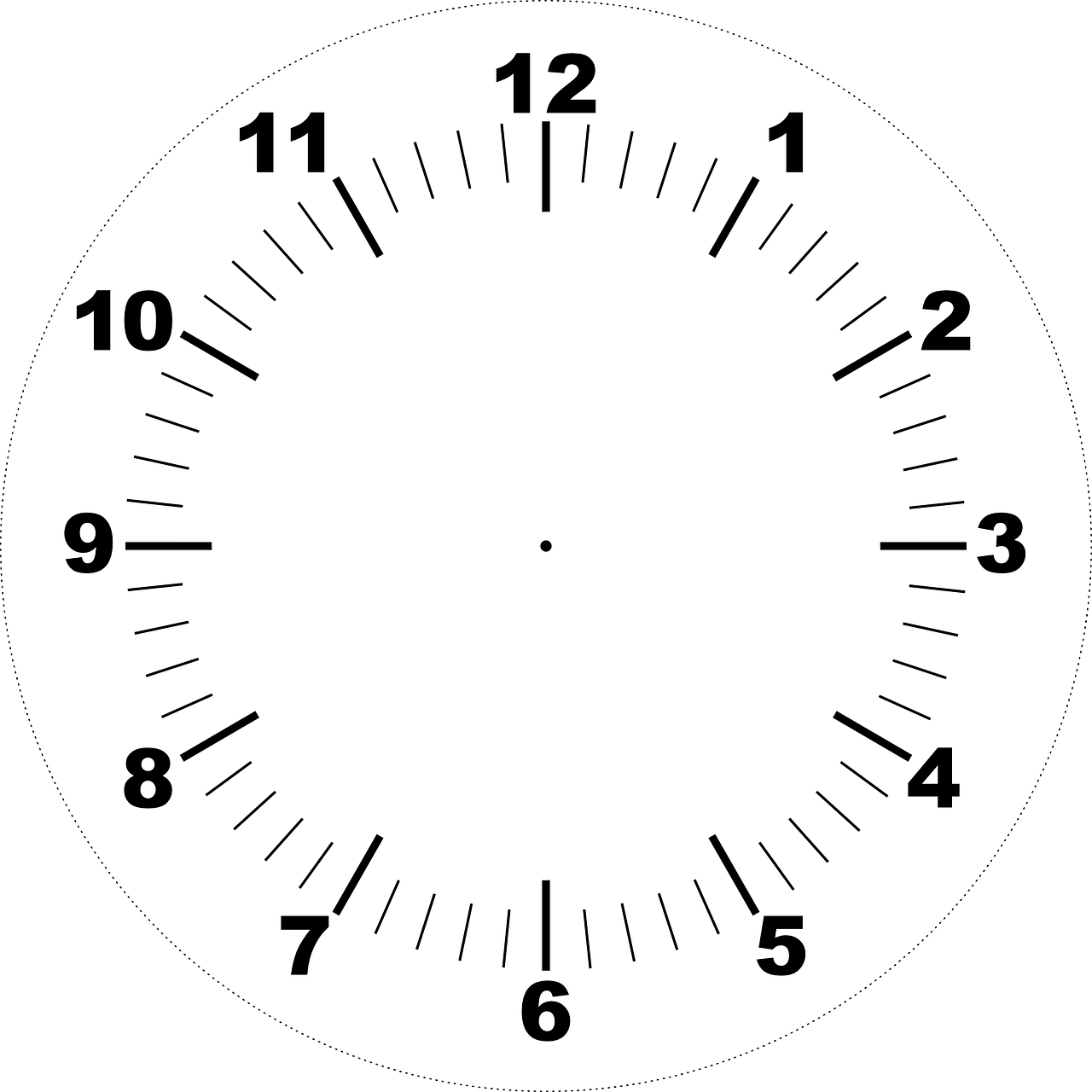 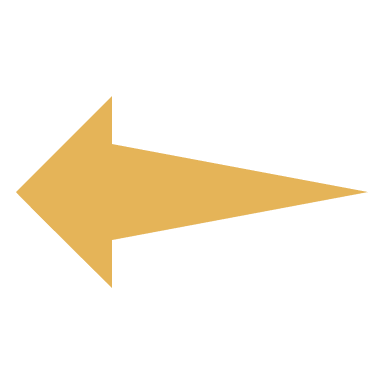 00
55
05
50
10
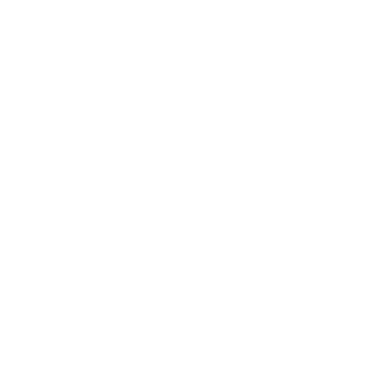 Minute hand
(‘long hand’)
15
45
20
40
35
25
30
[Speaker Notes: Guide: Press spacebar, the right arrow key, or enter/return – or click anywhere on the slide – to proceed.]
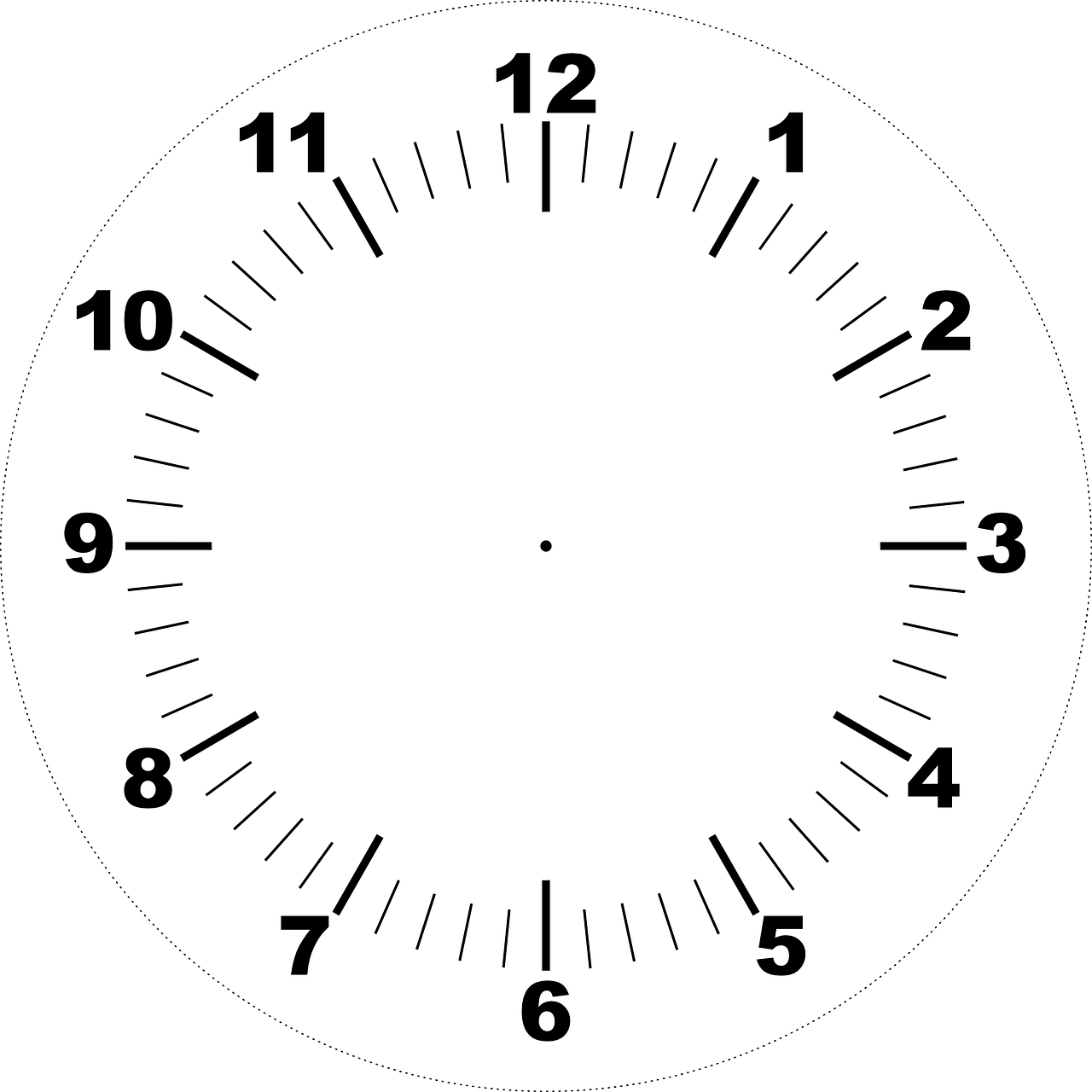 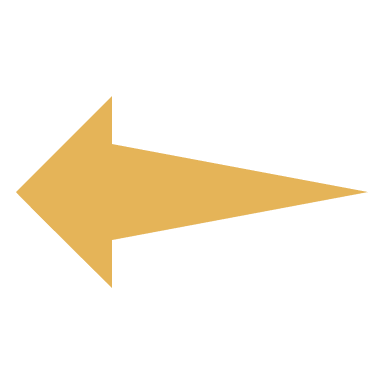 00
55
05
50
10
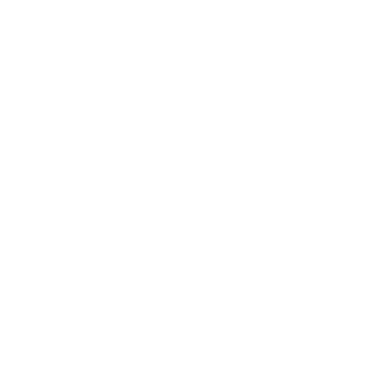 Hour hand
(‘short hand’)
Minute hand
(‘long hand’)
15
45
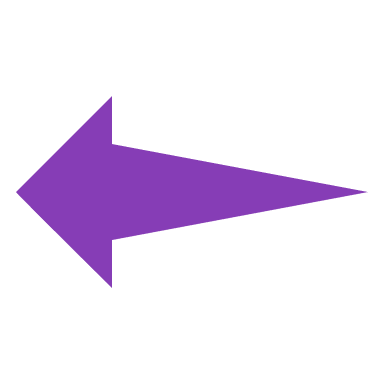 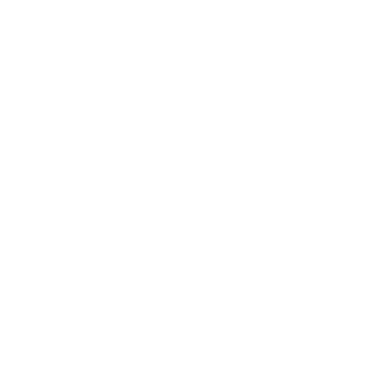 20
40
35
25
30
[Speaker Notes: Guide: Press spacebar, the right arrow key, or enter/return – or click anywhere on the slide – to proceed.]
Let’s tell time!
[Speaker Notes: Tip: Inform students that they will be presented with different clocks and have to right the correct time for each on pages 1, 2, 3, and 4 of their worksheet.]
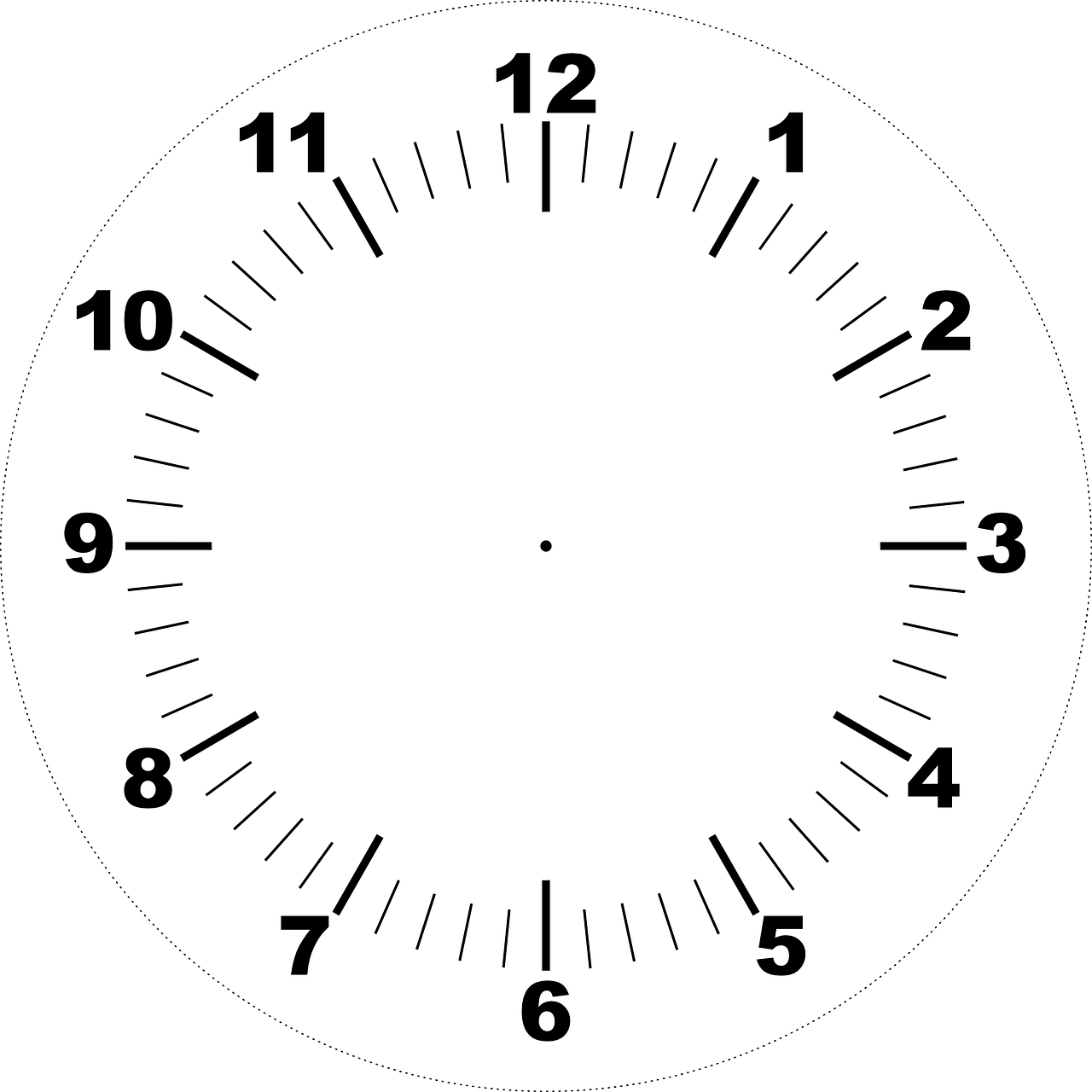 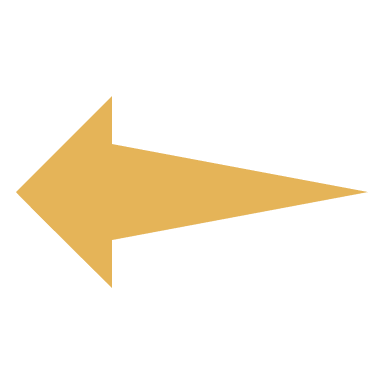 00
55
05
50
10
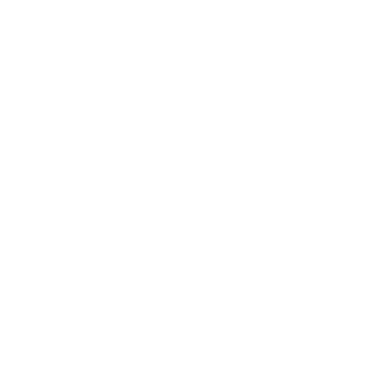 09:00
15
45
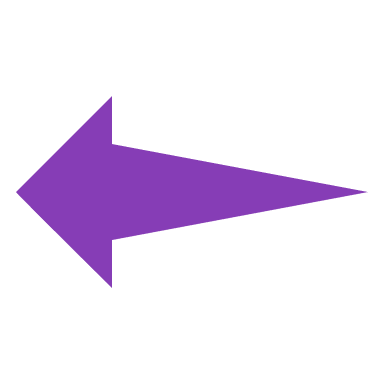 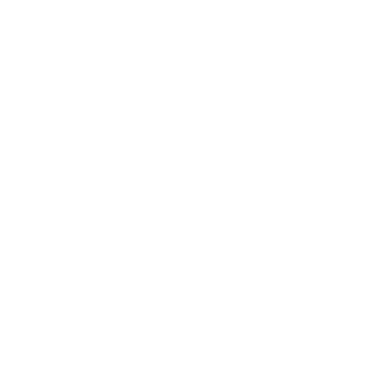 20
nine o’clock
40
35
25
30
[Speaker Notes: Tips: Elicit from students where the hour and minute hands are pointing (use the color codes as guides if necessary). Repeat for all the slides in this section.

Guide: Press spacebar, the right arrow key, or enter/return – or click anywhere on the slide – to reveal the answer.]
[Speaker Notes: Contents locked. Please purchase the full version to unlock them.]
[Speaker Notes: Contents locked. Please purchase the full version to unlock them.]
[Speaker Notes: Contents locked. Please purchase the full version to unlock them.]
[Speaker Notes: Contents locked. Please purchase the full version to unlock them.]
[Speaker Notes: Contents locked. Please purchase the full version to unlock them.]
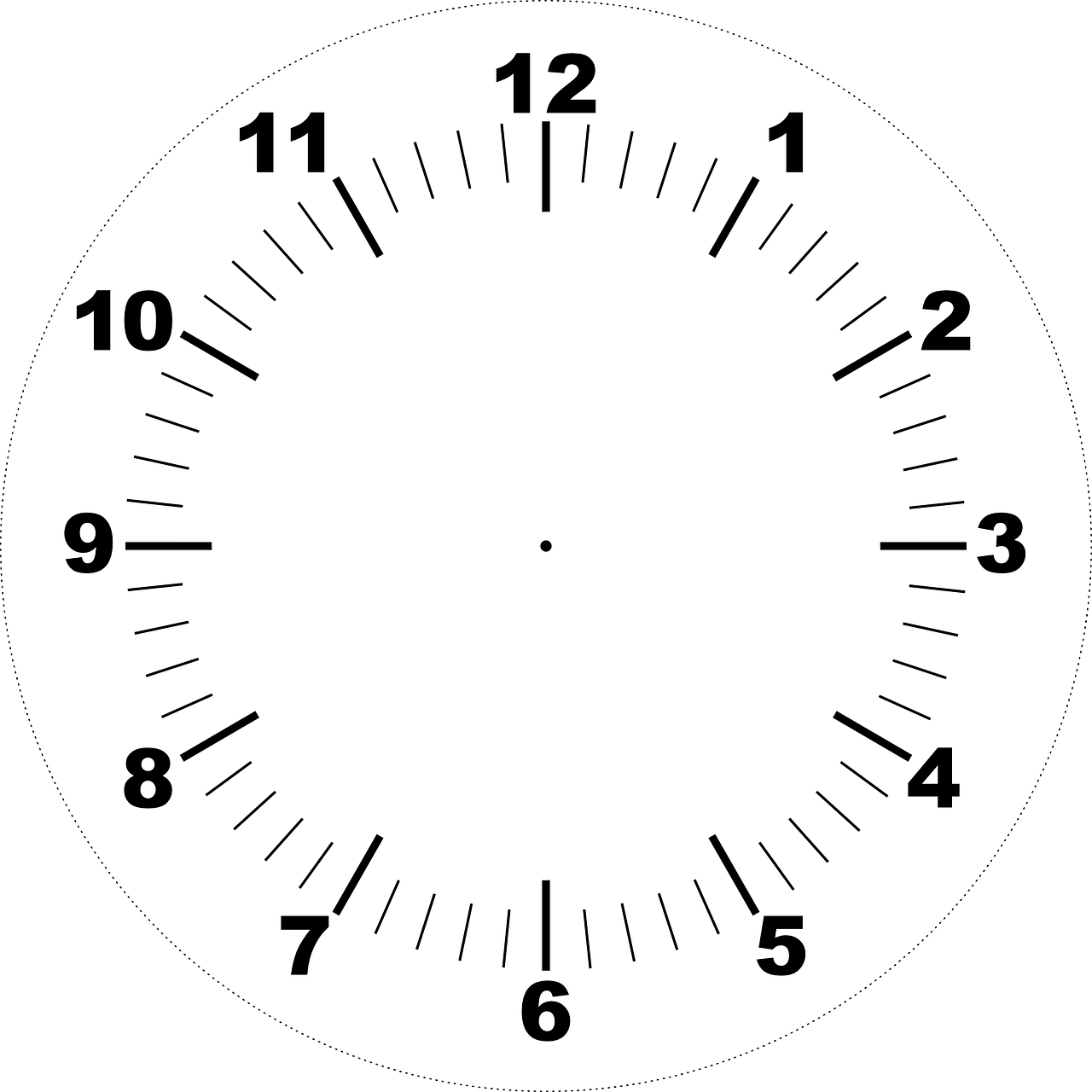 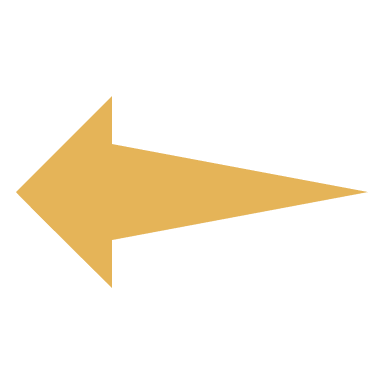 00
55
05
50
10
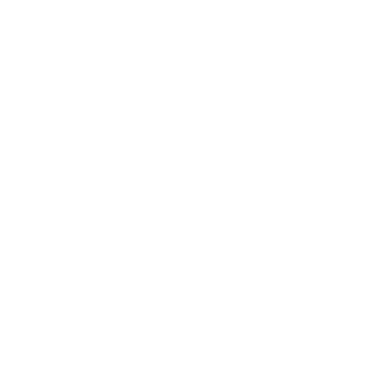 02:20
15
45
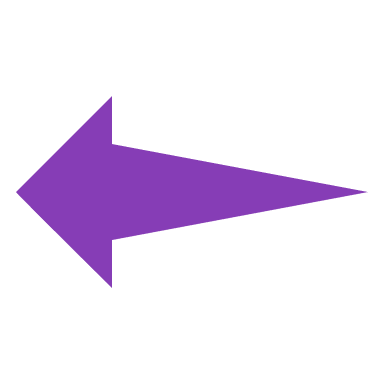 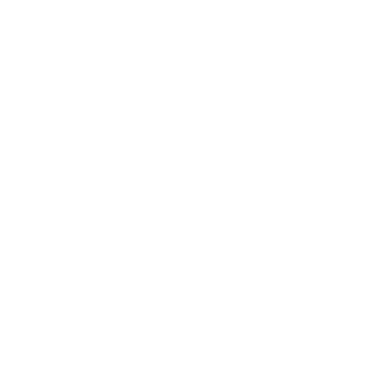 20
two twenty
40
35
25
30
[Speaker Notes: Guide: Press spacebar, the right arrow key, or enter/return – or click anywhere on the slide – to reveal the answer.]
[Speaker Notes: Contents locked. Please purchase the full version to unlock them.]
[Speaker Notes: Contents locked. Please purchase the full version to unlock them.]
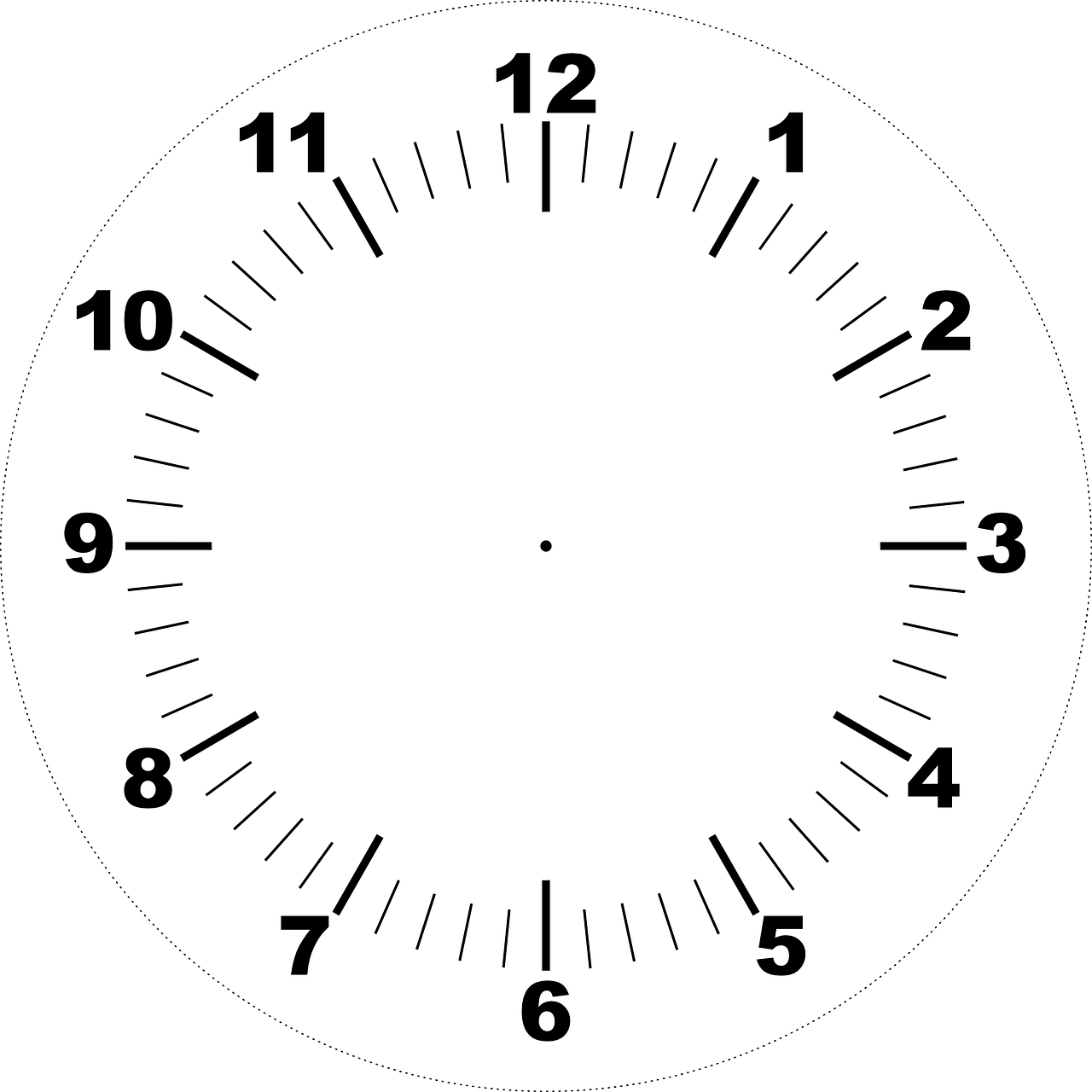 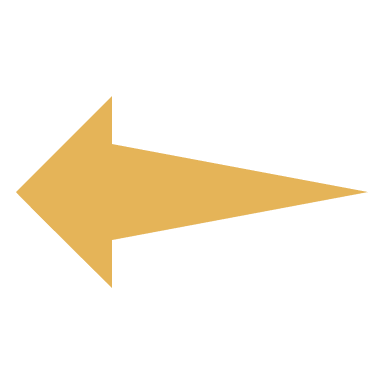 00
55
05
50
10
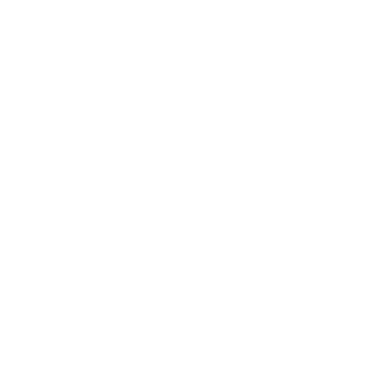 07:40
15
45
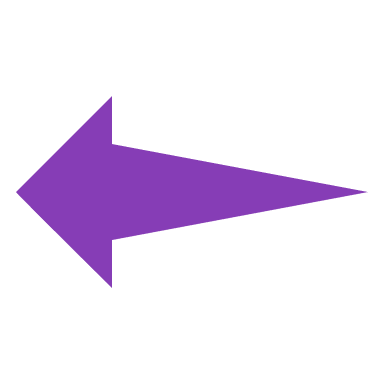 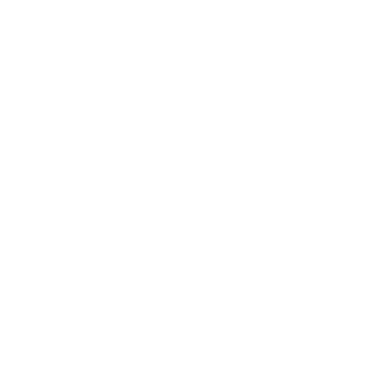 20
seven forty
40
35
25
30
[Speaker Notes: Guide: Press spacebar, the right arrow key, or enter/return – or click anywhere on the slide – to reveal the answer.]
[Speaker Notes: Contents locked. Please purchase the full version to unlock them.]
[Speaker Notes: Contents locked. Please purchase the full version to unlock them.]
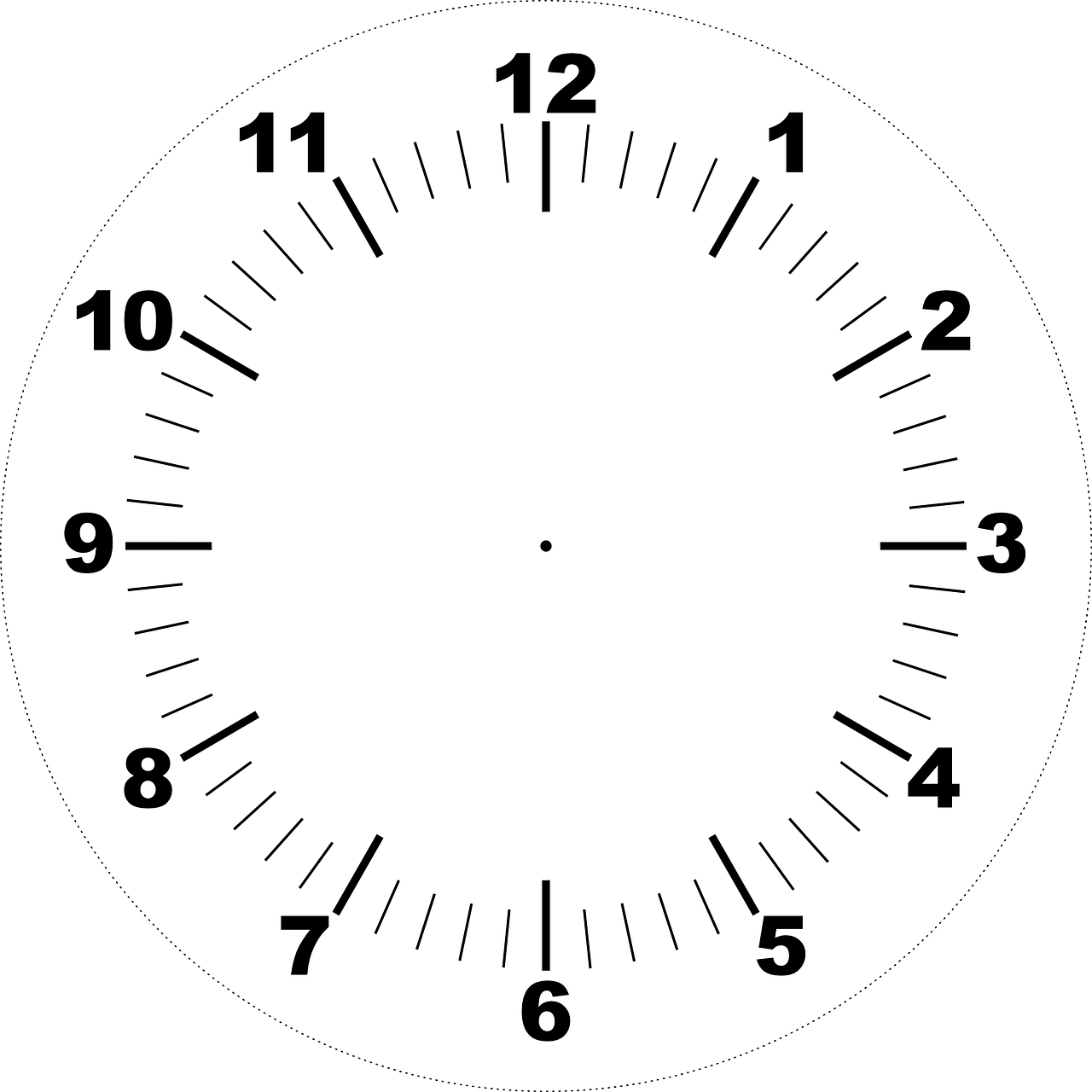 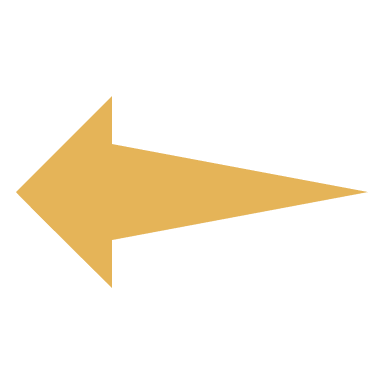 00
55
05
50
10
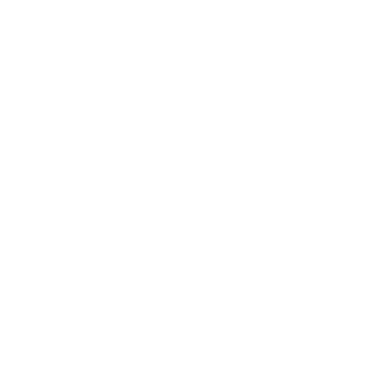 10:10
15
45
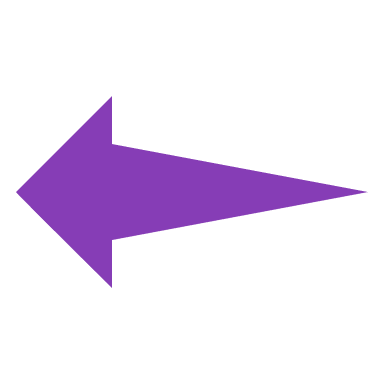 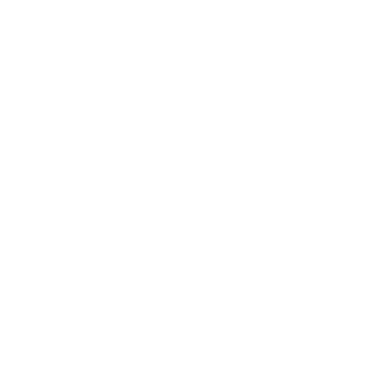 20
ten ten
40
35
25
30
[Speaker Notes: Guide: Press spacebar, the right arrow key, or enter/return – or click anywhere on the slide – to reveal the answer.]
[Speaker Notes: Contents locked. Please purchase the full version to unlock them.]
What time is it?
[Speaker Notes: Tip: In this section, students will have to read the clock and then choose the correct time on pages 4 and 5.Guide: This section is more interactive with a touchscreen device. You can have students use the device and/or use their worksheets. This section contains some sound.]
[Speaker Notes: Contents locked. Please purchase the full version to unlock them.]
[Speaker Notes: Contents locked. Please purchase the full version to unlock them.]
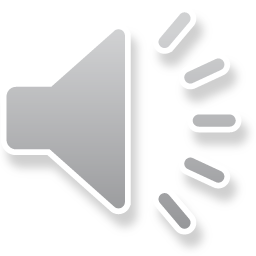 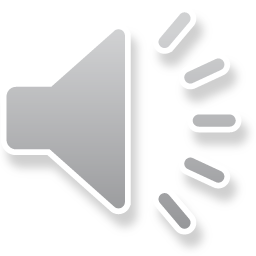 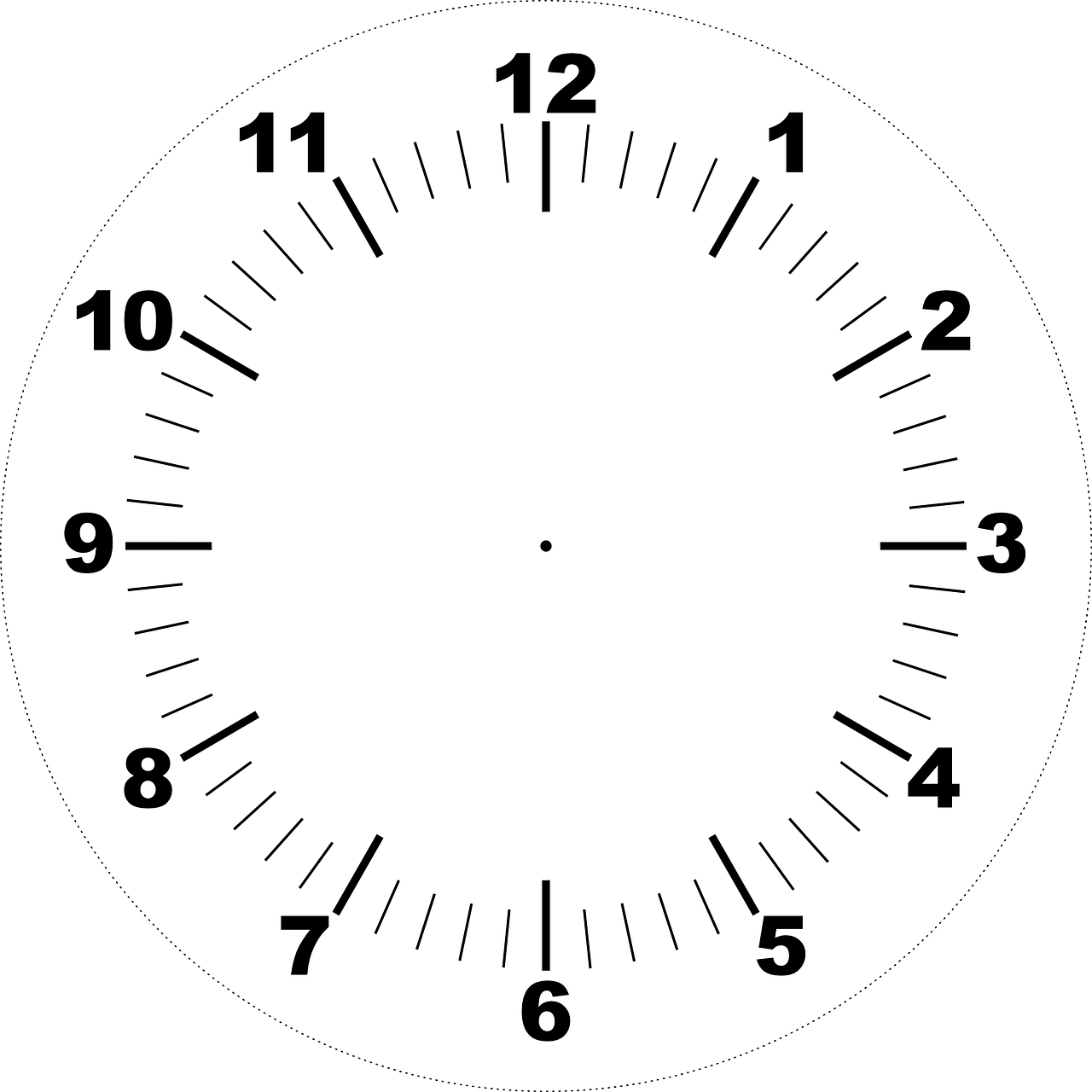 40:20
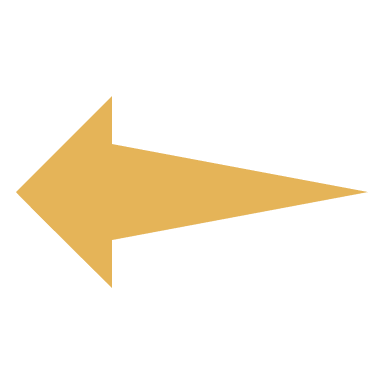 00
55
05
50
10
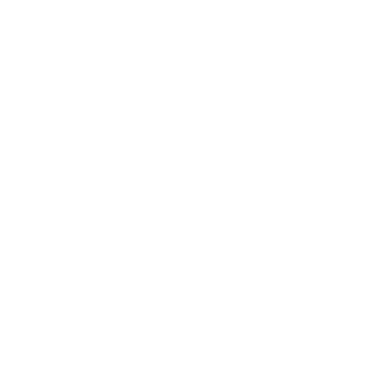 04:40
15
45
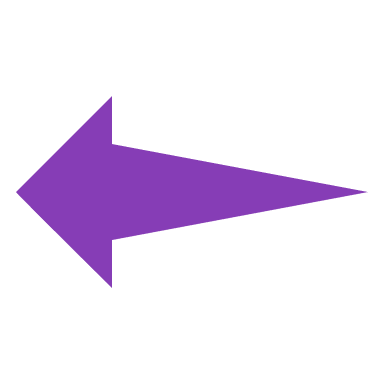 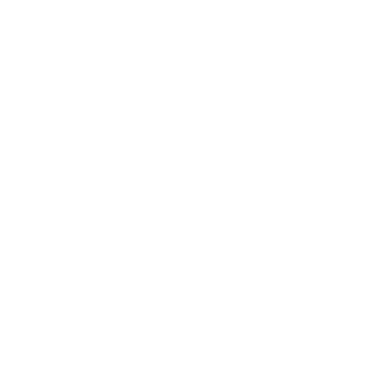 20
40
08:20
35
25
30
[Speaker Notes: Guide: Clicking/tapping the wrong option will cause it to teeter and buzz momentarily. Please mute or turn down the volume of your device if you would prefer to proceed with no sound.
Clicking/tapping the right option will automatically transition the slide to an enlarged version of the answer - with a bell sound indicating it is the right answer.]
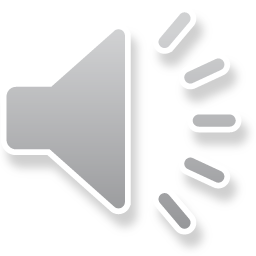 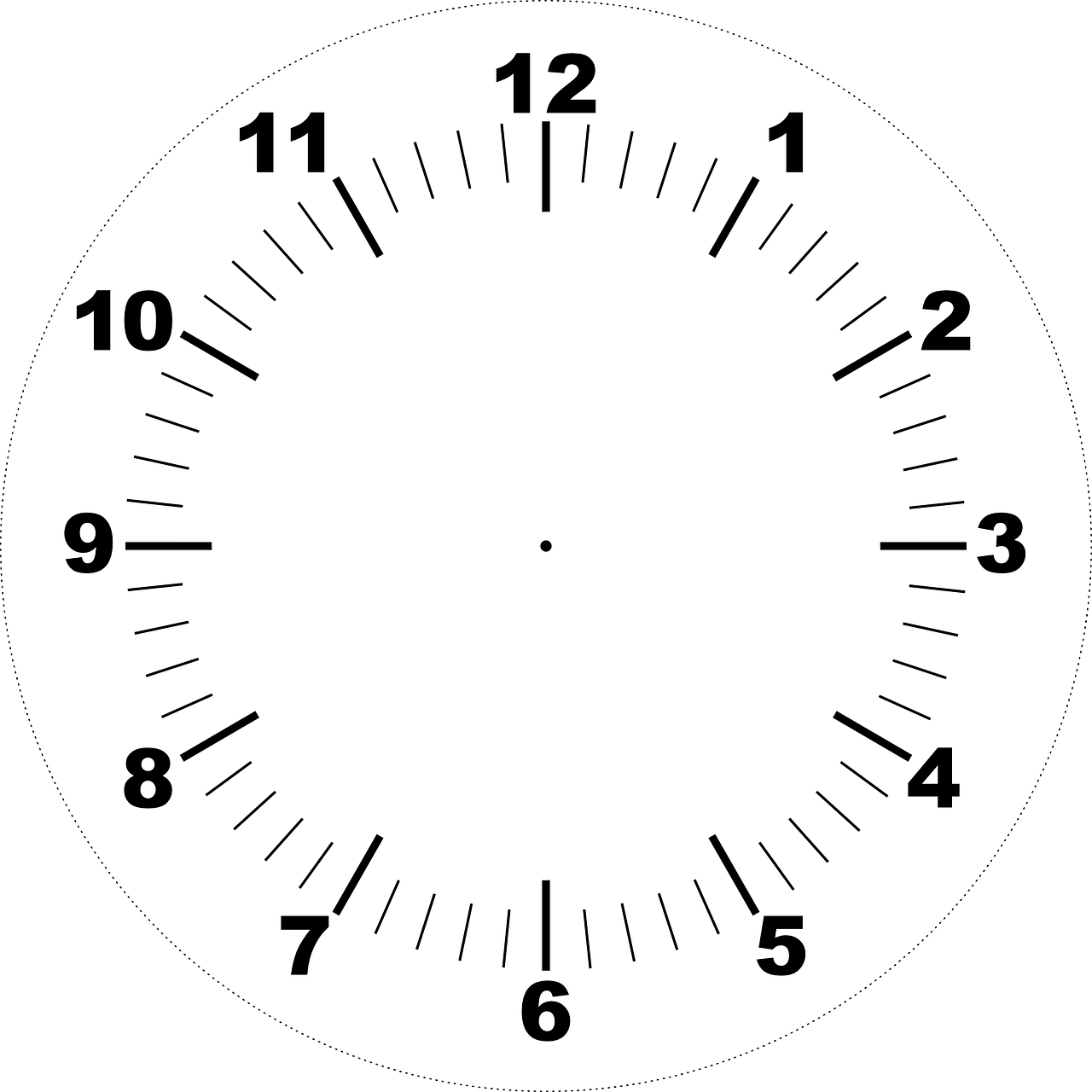 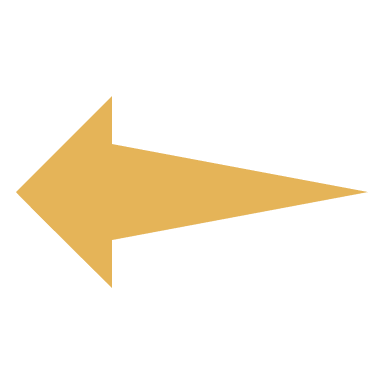 00
55
05
50
10
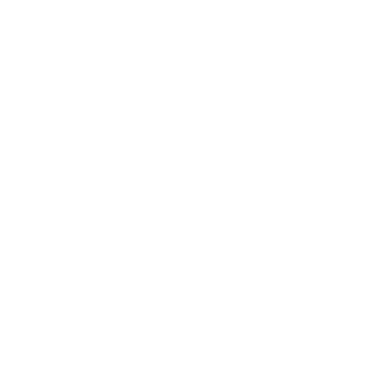 15
45
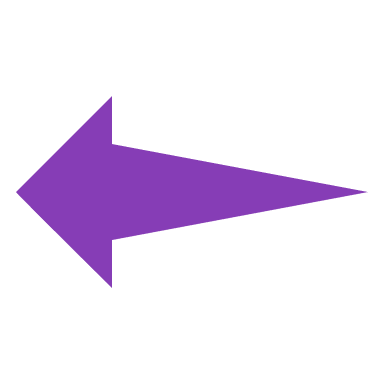 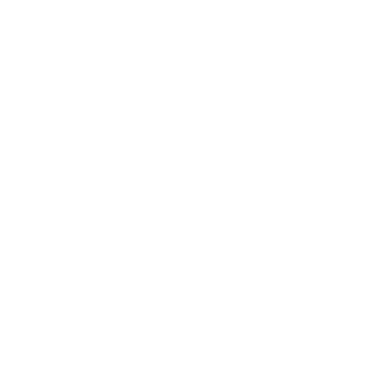 eight twenty
20
40
08:20
35
25
30
[Speaker Notes: Guide: Press spacebar, the right arrow key, or enter/return – or click anywhere on the slide – to reveal the answer.]
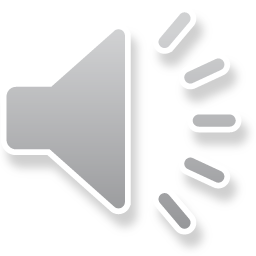 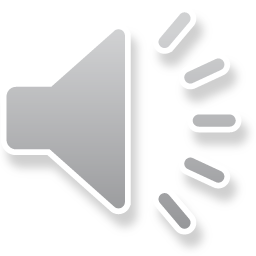 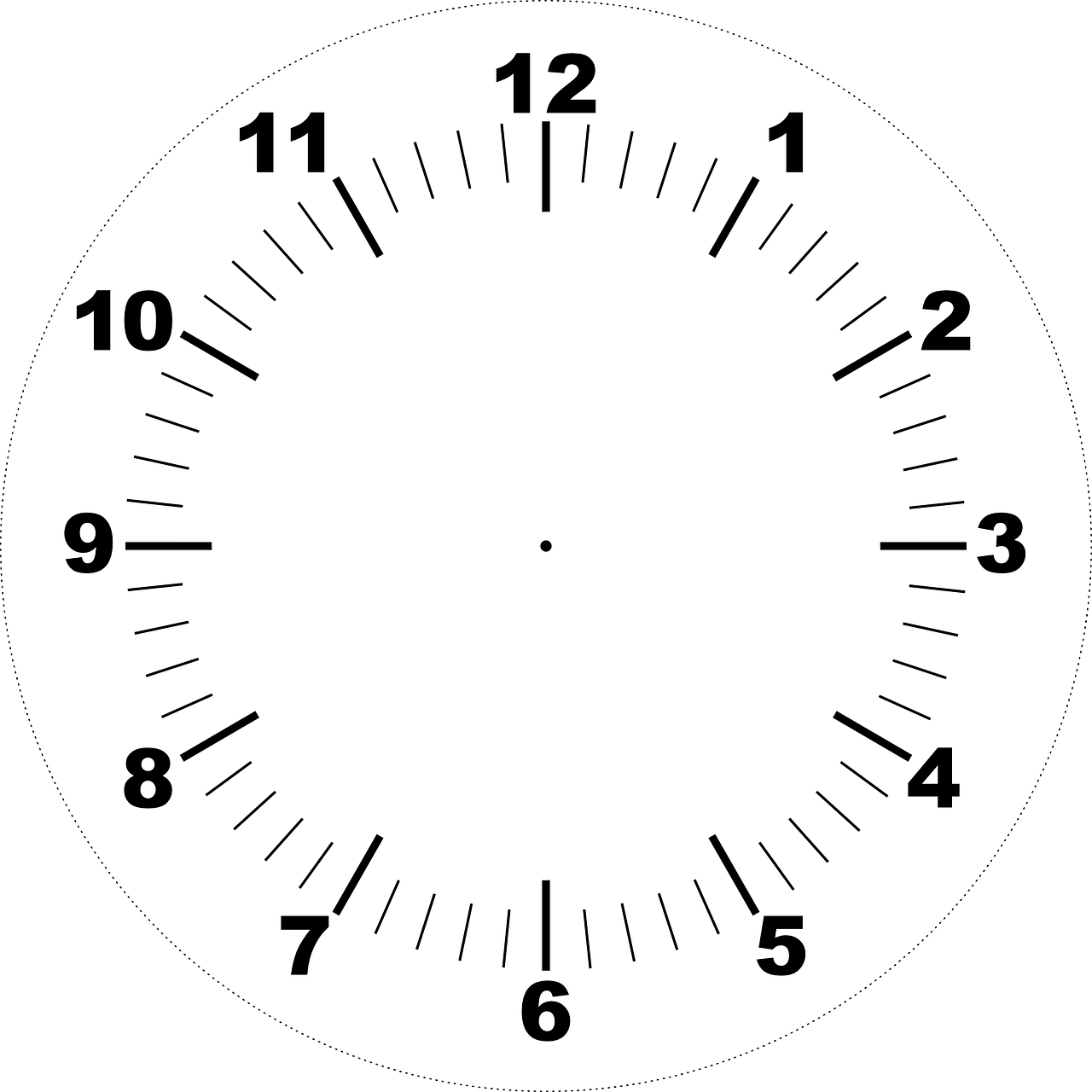 12:30
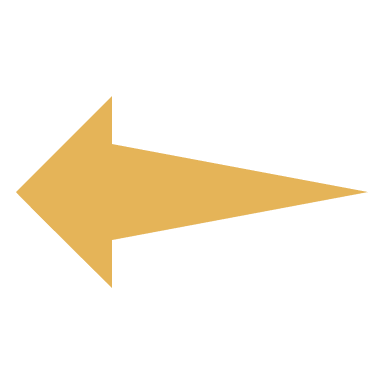 00
55
05
50
10
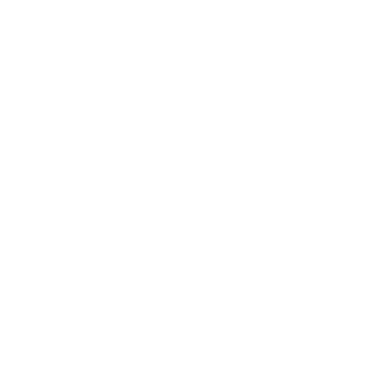 00:06
15
45
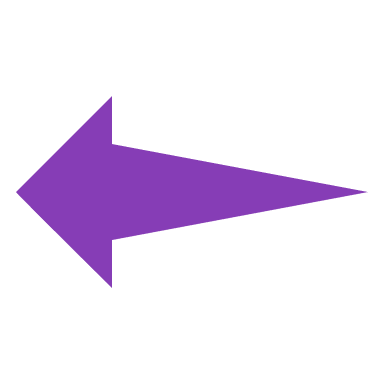 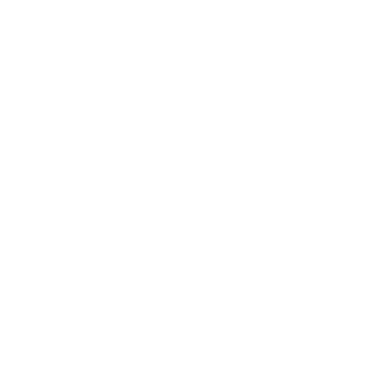 20
40
12:06
35
25
30
[Speaker Notes: Guide: Clicking/tapping the wrong option will cause it to teeter and buzz momentarily. Please mute or turn down the volume of your device if you would prefer to proceed with no sound.
Clicking/tapping the right option will automatically transition the slide to an enlarged version of the answer - with a bell sound indicating it is the right answer.]
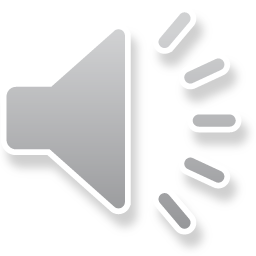 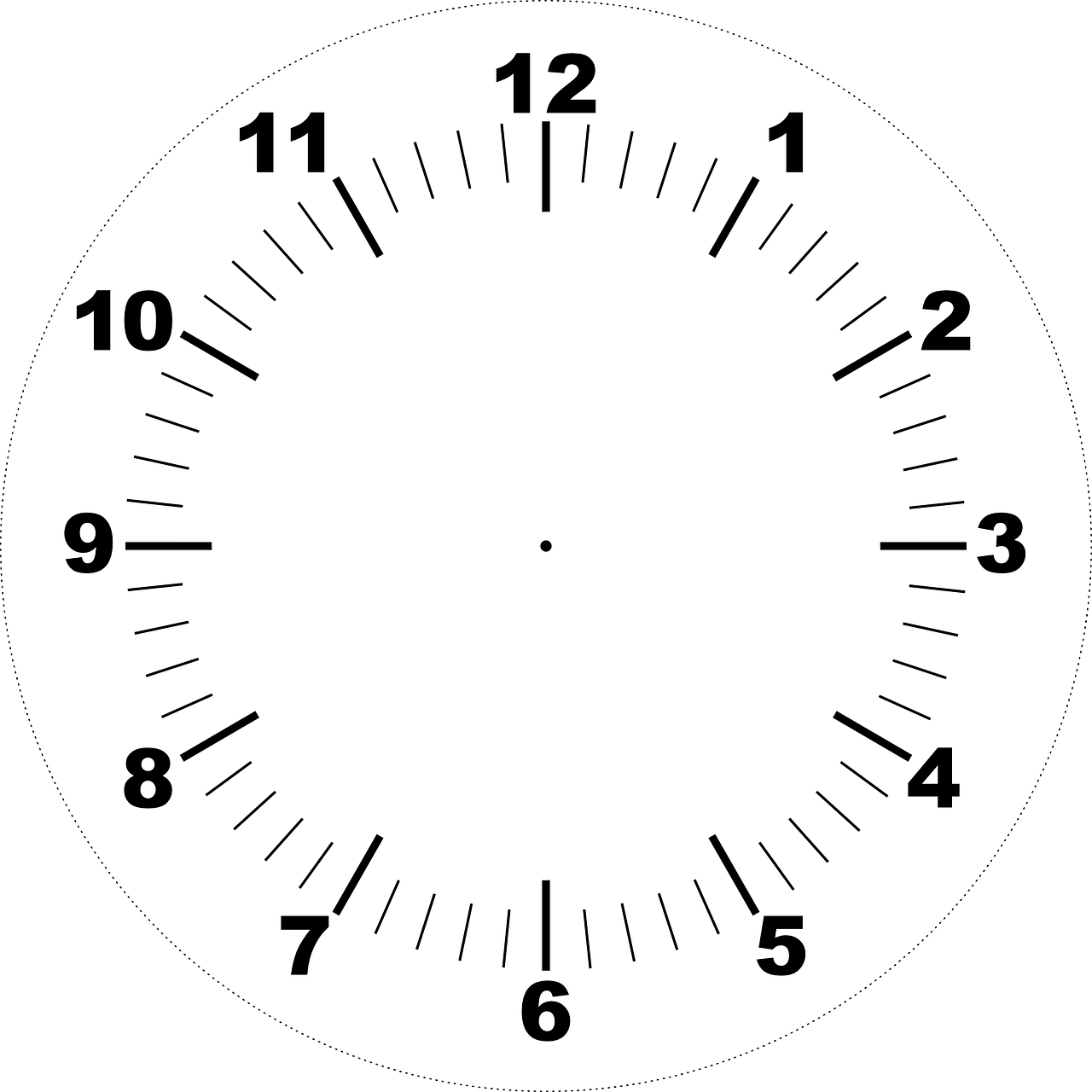 12:30
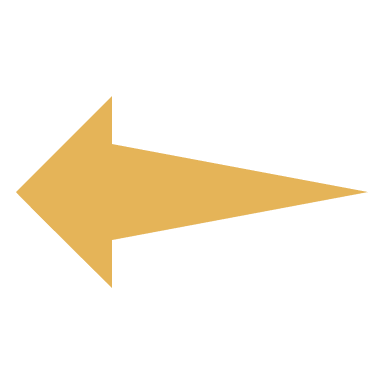 00
55
05
50
10
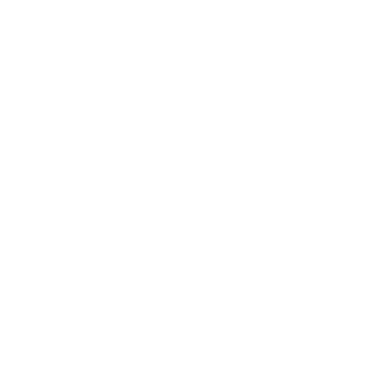 15
45
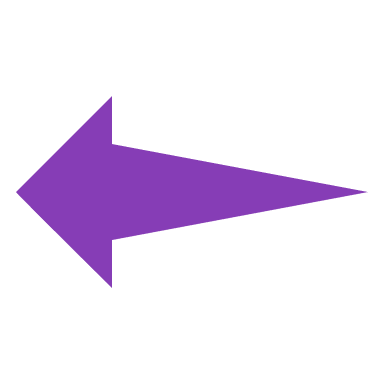 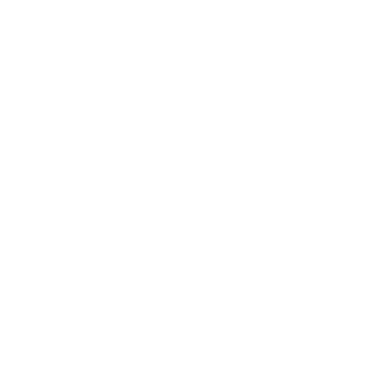 twelve thirty
20
40
35
25
30
[Speaker Notes: Guide: Press spacebar, the right arrow key, or enter/return – or click anywhere on the slide – to reveal the answer.]
[Speaker Notes: Contents locked. Please purchase the full version to unlock them.]
[Speaker Notes: Contents locked. Please purchase the full version to unlock them.]
[Speaker Notes: Contents locked. Please purchase the full version to unlock them.]
[Speaker Notes: Contents locked. Please purchase the full version to unlock them.]
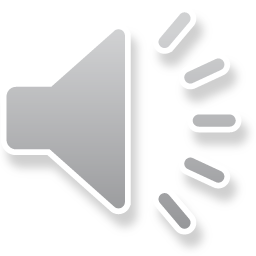 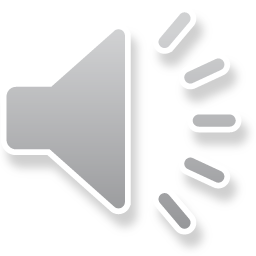 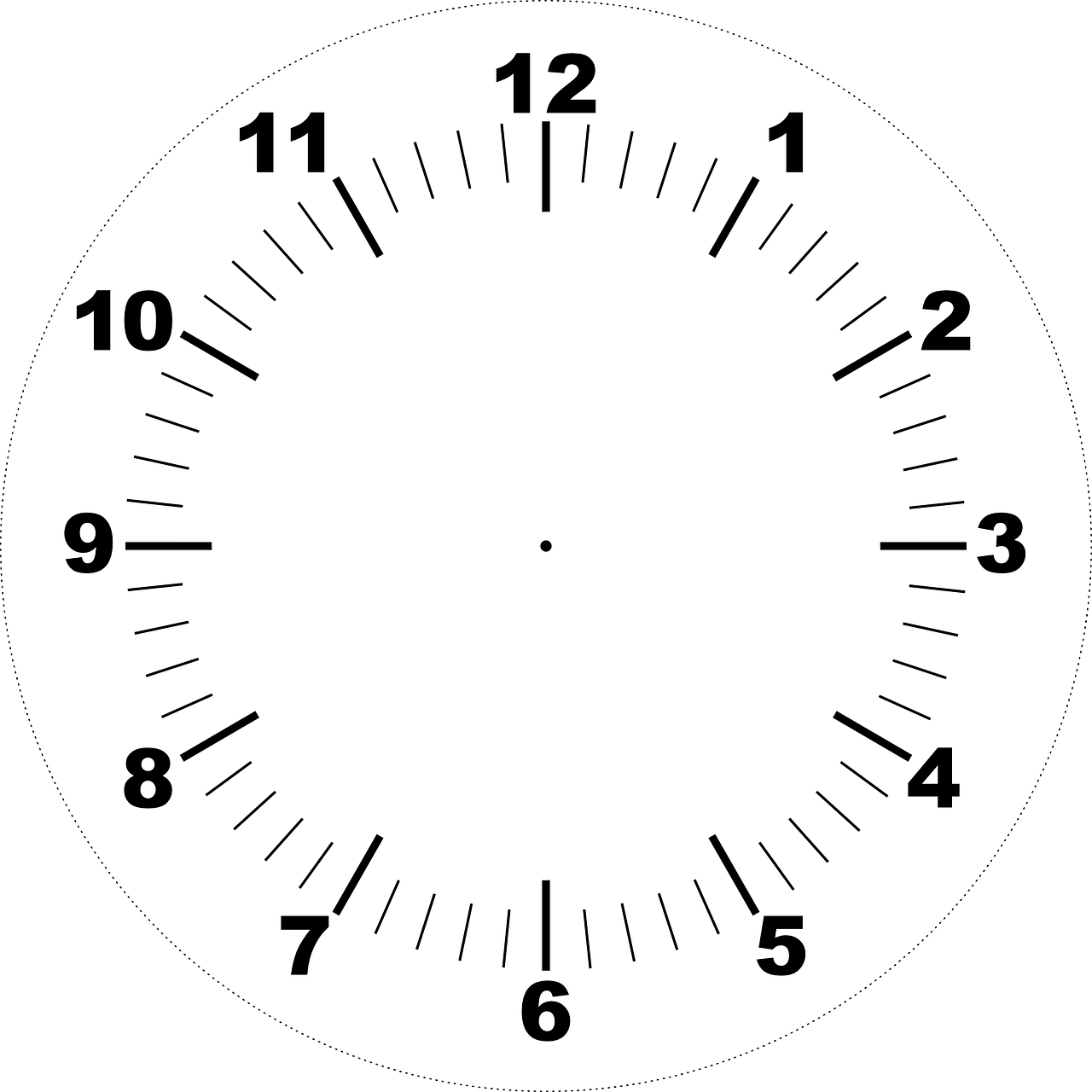 06:15
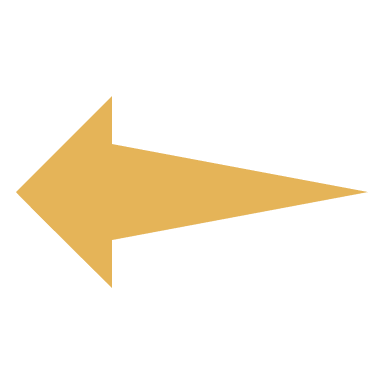 00
55
05
50
10
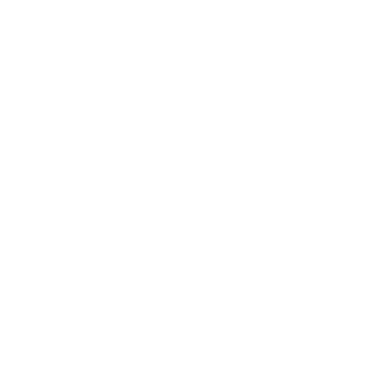 30:03
15
45
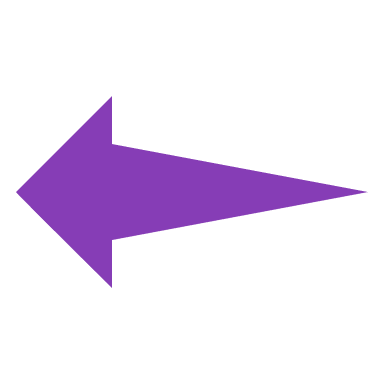 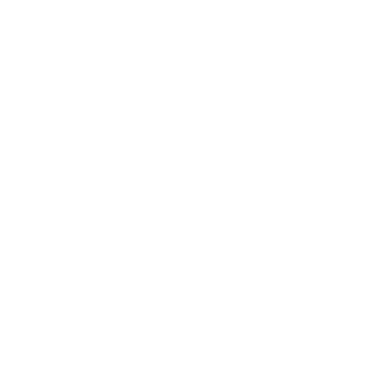 20
40
06:03
35
25
30
[Speaker Notes: Guide: Clicking/tapping the wrong option will cause it to teeter and buzz momentarily. Please mute or turn down the volume of your device if you would prefer to proceed with no sound.
Clicking/tapping the right option will automatically transition the slide to an enlarged version of the answer - with a bell sound indicating it is the right answer.]
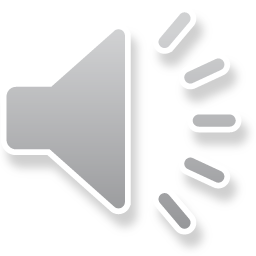 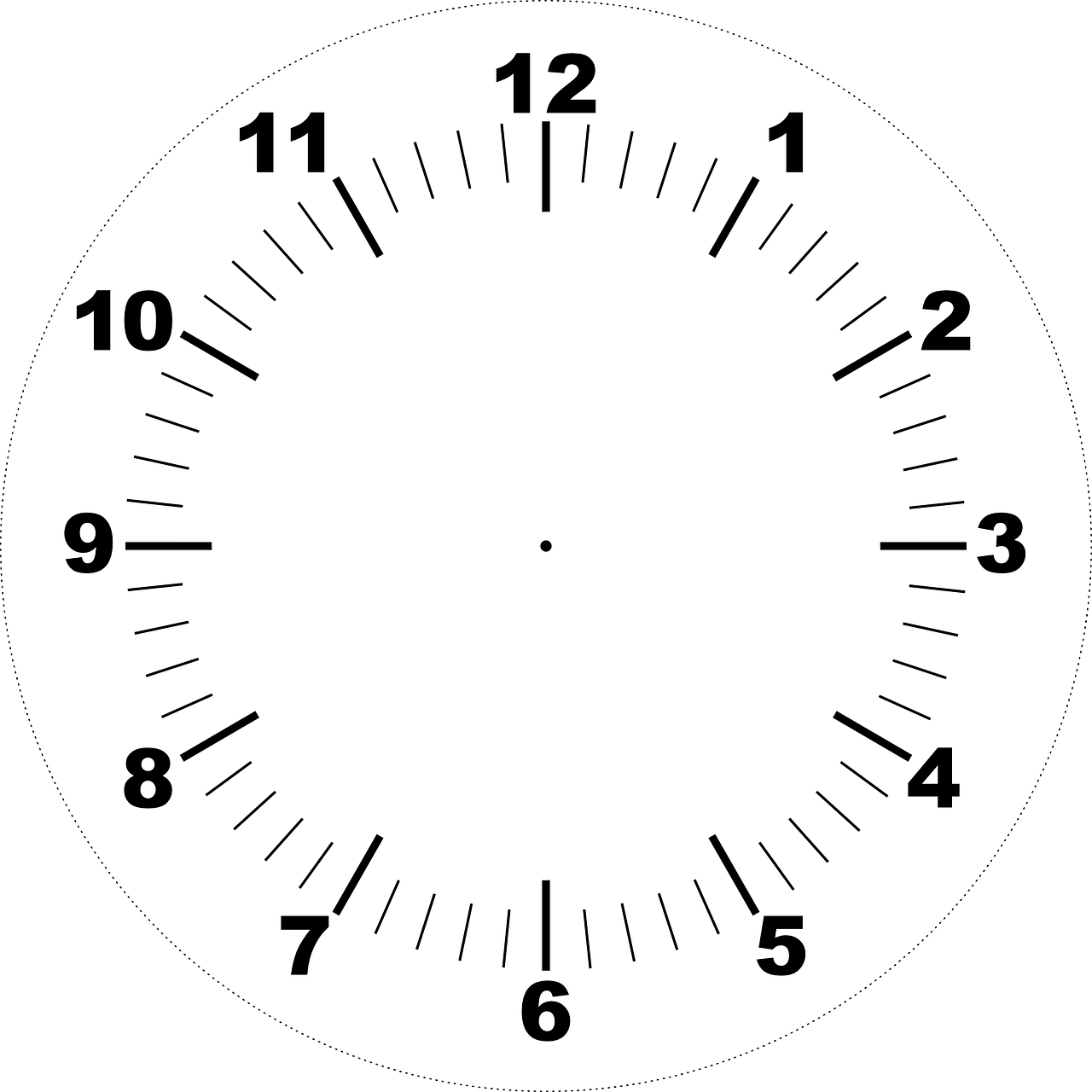 06:15
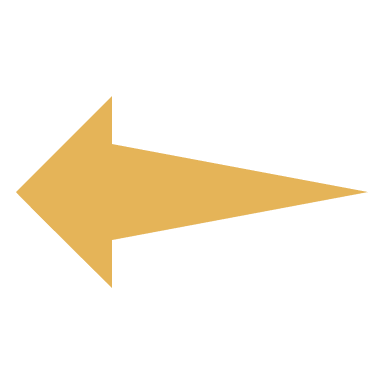 00
55
05
50
10
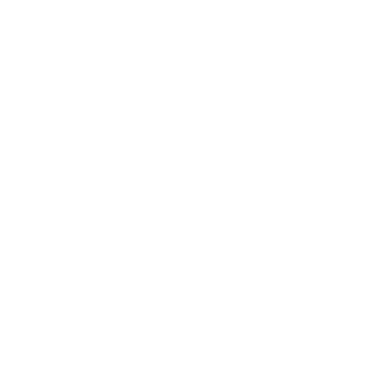 15
45
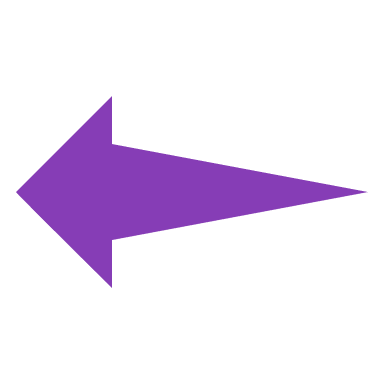 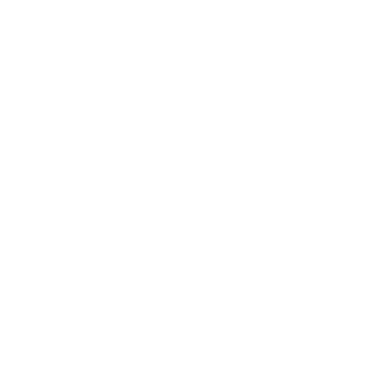 six fifteen
20
40
35
25
30
[Speaker Notes: Guide: Press spacebar, the right arrow key, or enter/return – or click anywhere on the slide – to reveal the answer.]
Draw the following times
[Speaker Notes: Tips: An additional activity to this would be to dictate times from the clock index (slides 48 – 51) and have students draw them in their worksheets (pages 6 and 7). Reveal the answers by clicking/tapping on the corresponding times in the clock index.]
06:10
six ten
[Speaker Notes: Tips: Ask students to turn to page 5 of their worksheet and draw the times shown. They can use blue pens/crayons (hour hand) and red pens/crayons (minute hand) for better visual clarity.

Guides: Tap/click on the time (number or word) or anywhere in the background to reveal the answer; alternatively, press spacebar, the right arrow key, or enter/return.]
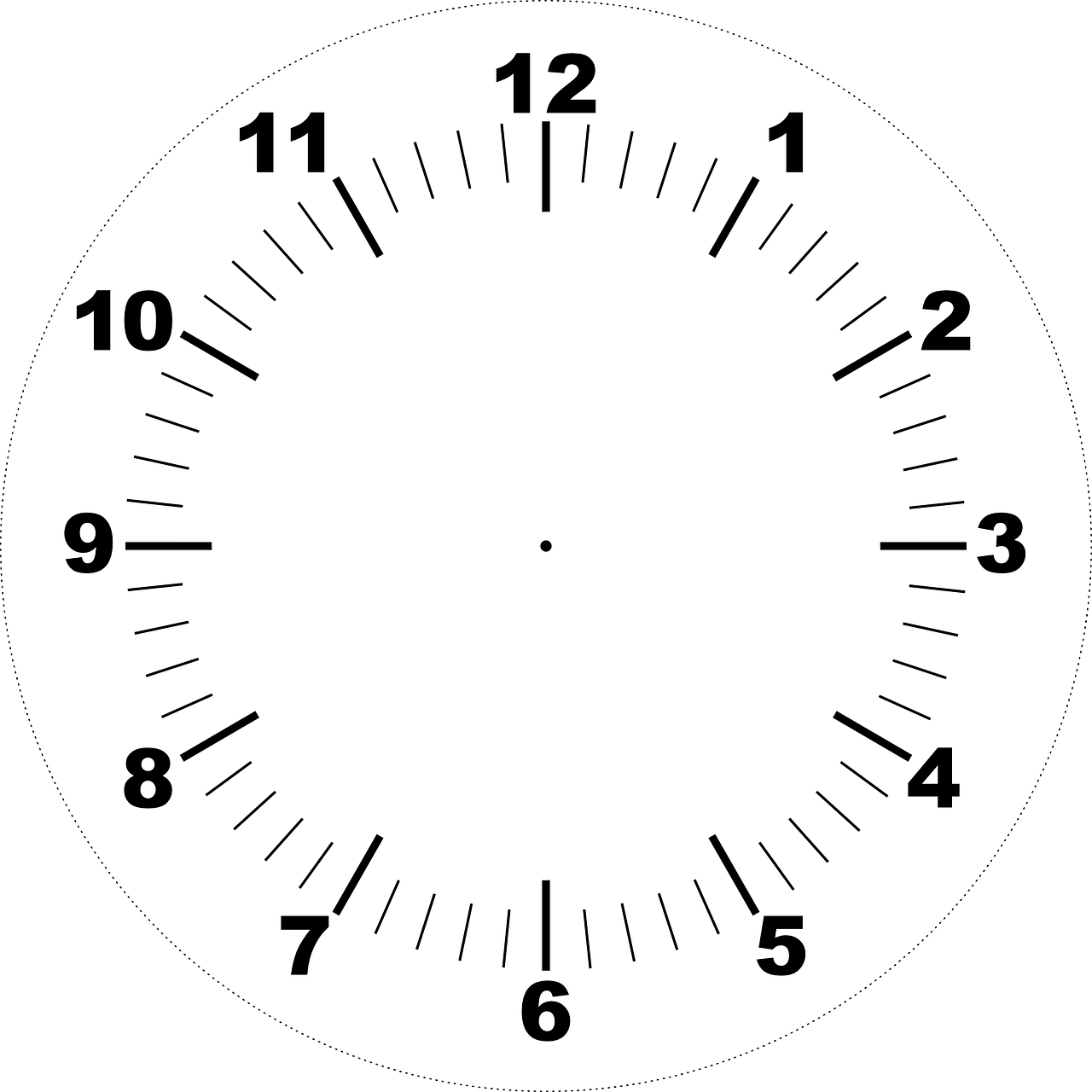 06:10
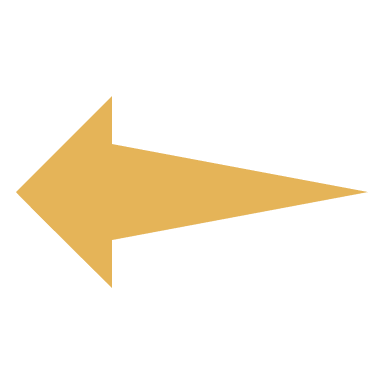 00
55
05
50
10
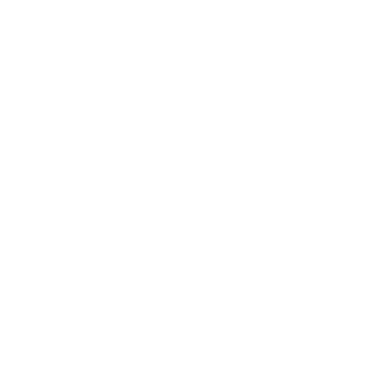 15
45
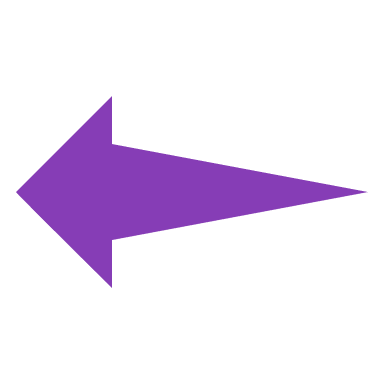 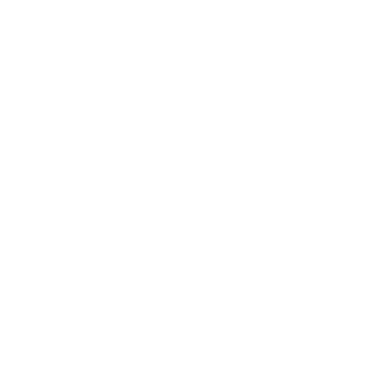 20
40
six ten
35
25
30
[Speaker Notes: Guide: Press spacebar, the right arrow key, or enter/return – or click anywhere on the slide – to reveal the answer.]
[Speaker Notes: Contents locked. Please purchase the full version to unlock them.]
[Speaker Notes: Contents locked. Please purchase the full version to unlock them.]
[Speaker Notes: Contents locked. Please purchase the full version to unlock them.]
[Speaker Notes: Contents locked. Please purchase the full version to unlock them.]
08:05
eight oh five
[Speaker Notes: Guides: Tap/click on the time (number or word) or anywhere in the background to reveal the answer; alternatively, press spacebar, the right arrow key, or enter/return.]
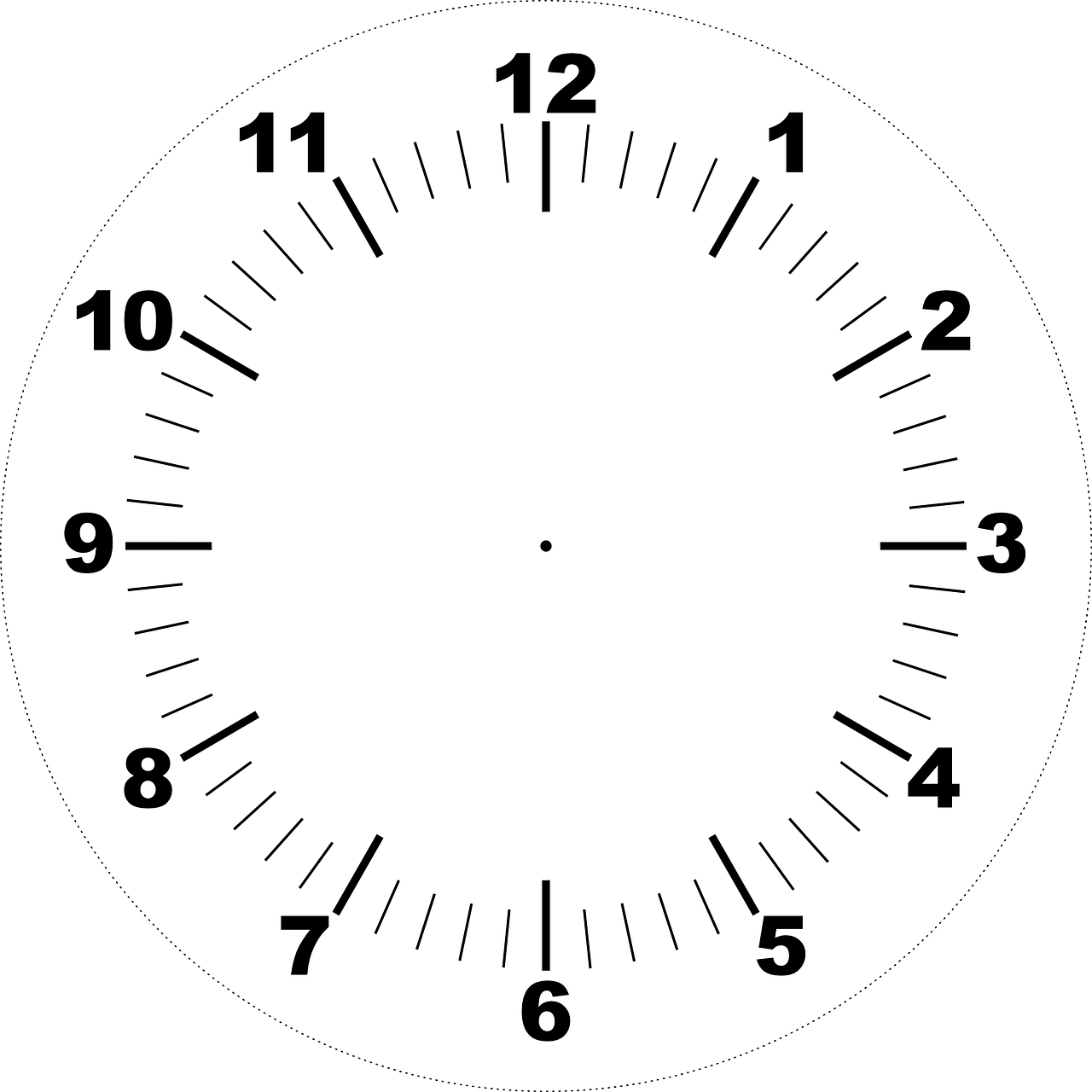 08:05
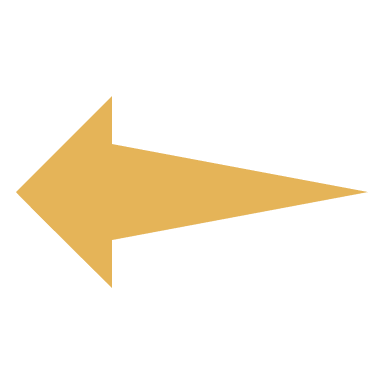 00
55
05
50
10
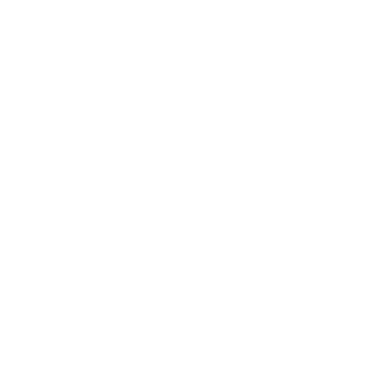 15
45
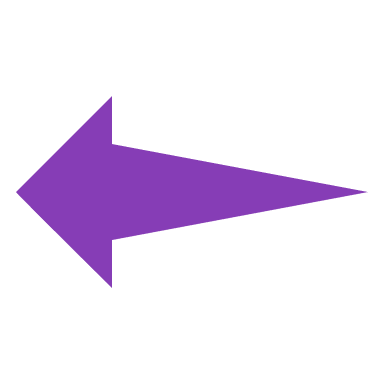 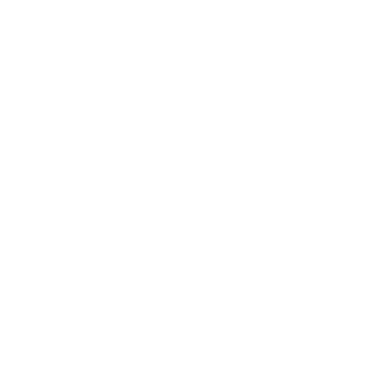 20
40
eight oh five
35
25
30
[Speaker Notes: Guide: Press spacebar, the right arrow key, or enter/return – or click anywhere on the slide – to reveal the answer.]
[Speaker Notes: Contents locked. Please purchase the full version to unlock them.]
[Speaker Notes: Contents locked. Please purchase the full version to unlock them.]
Cl  ck index
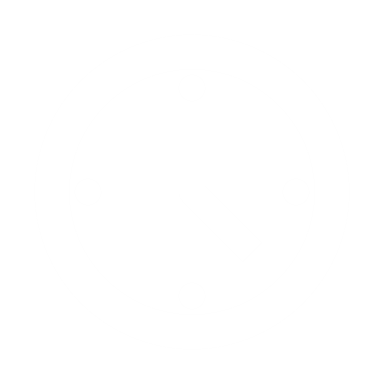 [Speaker Notes: Guide: This section provides a comprehensive list of all hours in 5-minute increments. For example, 00:00, 00:05, 00:10, etc. 

Tips: You can use this section for test, review, or gamification purposes.]
:25
:20
:15
:10
:00
:05
:25
:20
:15
:10
:00
:05
:25
:20
:15
:10
:00
:05
:25
:20
:15
:10
:00
:05
12
01
02
03
04
05
:25
:20
:15
:10
:00
:05
:25
:20
:15
:10
:00
:05
[Speaker Notes: Guide: Tap/click the minutes (orange numbers) to take you to the corresponding clock.]
:45
:30
:35
:50
:55
:40
:45
:30
:35
:50
:55
:40
:45
:30
:35
:50
:55
:40
:45
:30
:35
:50
:55
:40
12
01
02
03
04
05
:45
:30
:35
:50
:55
:40
:45
:30
:35
:50
:55
:40
[Speaker Notes: Guide: Tap/click the minutes (orange numbers) to take you to the corresponding clock.]
:25
:20
:15
:10
:00
:05
:25
:20
:15
:10
:00
:05
:25
:20
:15
:10
:00
:05
:25
:20
:15
:10
:00
:05
06
07
08
09
10
11
:25
:20
:15
:10
:00
:05
:25
:20
:15
:10
:00
:05
[Speaker Notes: Guide: Tap/click the minutes (orange numbers) to take you to the corresponding clock.]
:55
:50
:45
:40
:30
:35
:55
:50
:45
:40
:30
:35
:55
:50
:45
:40
:30
:35
:45
:30
:35
:50
:55
:40
06
07
08
09
10
11
:45
:30
:35
:50
:55
:40
:45
:30
:35
:50
:55
:40
[Speaker Notes: Guide: Tap/click the minutes (orange numbers) to take you to the corresponding clock.]
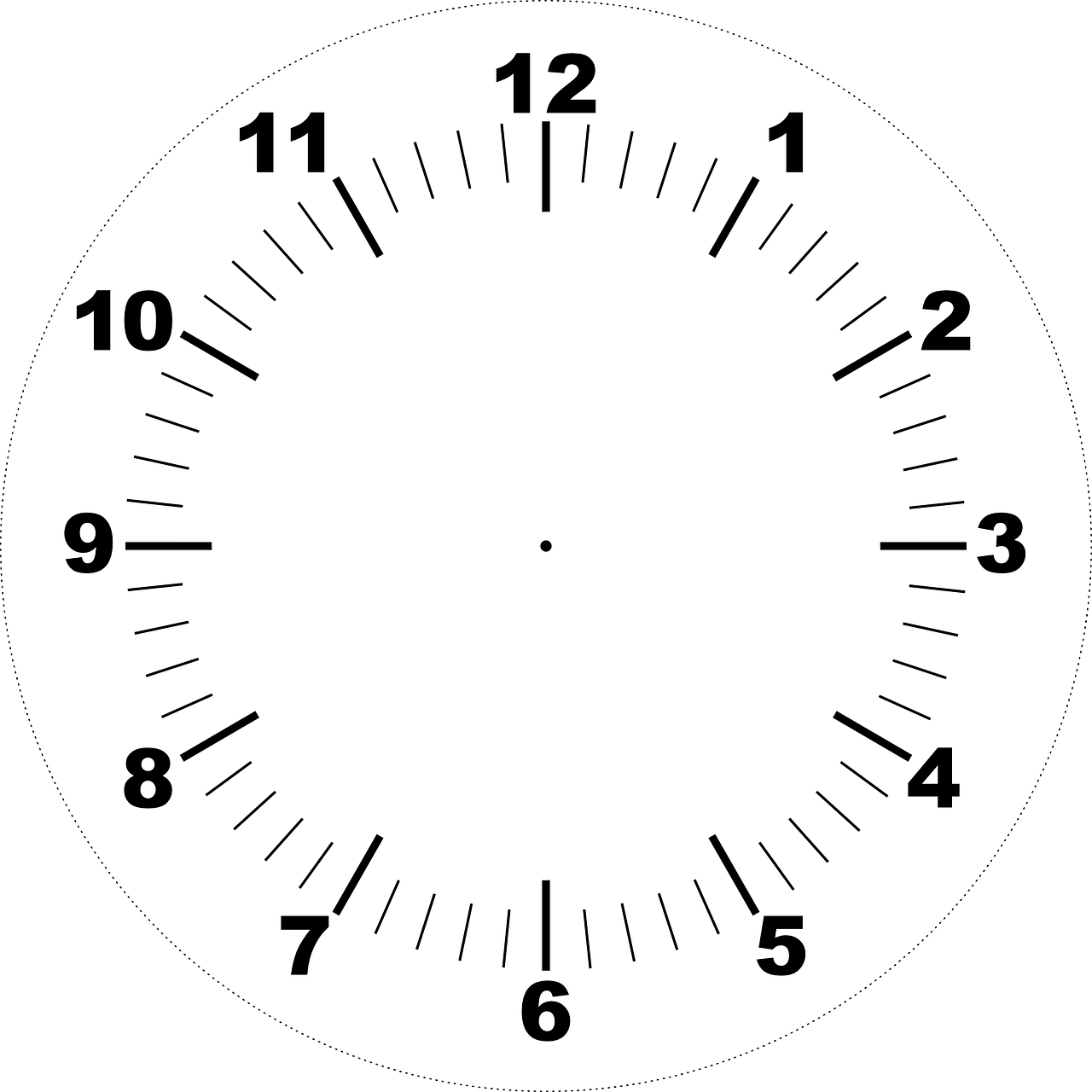 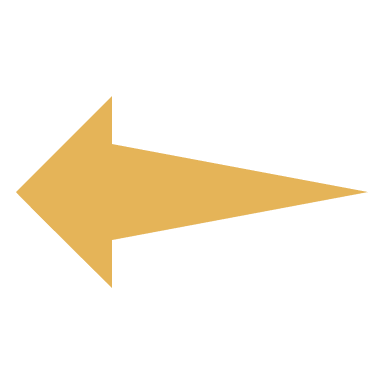 00
55
05
50
10
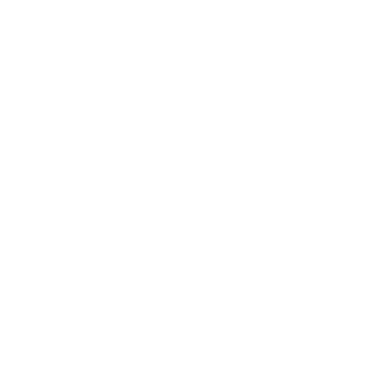 15
45
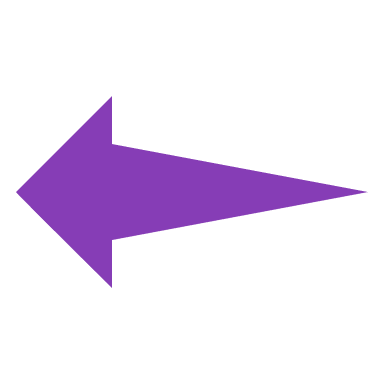 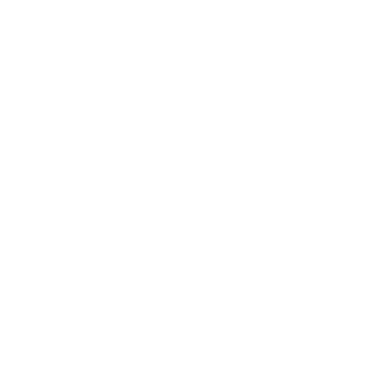 20
40
35
25
30
[Speaker Notes: Guide: Tap/click on the Home icon in this slide - and onwards - to return to the first list of clock times (slide 48).]
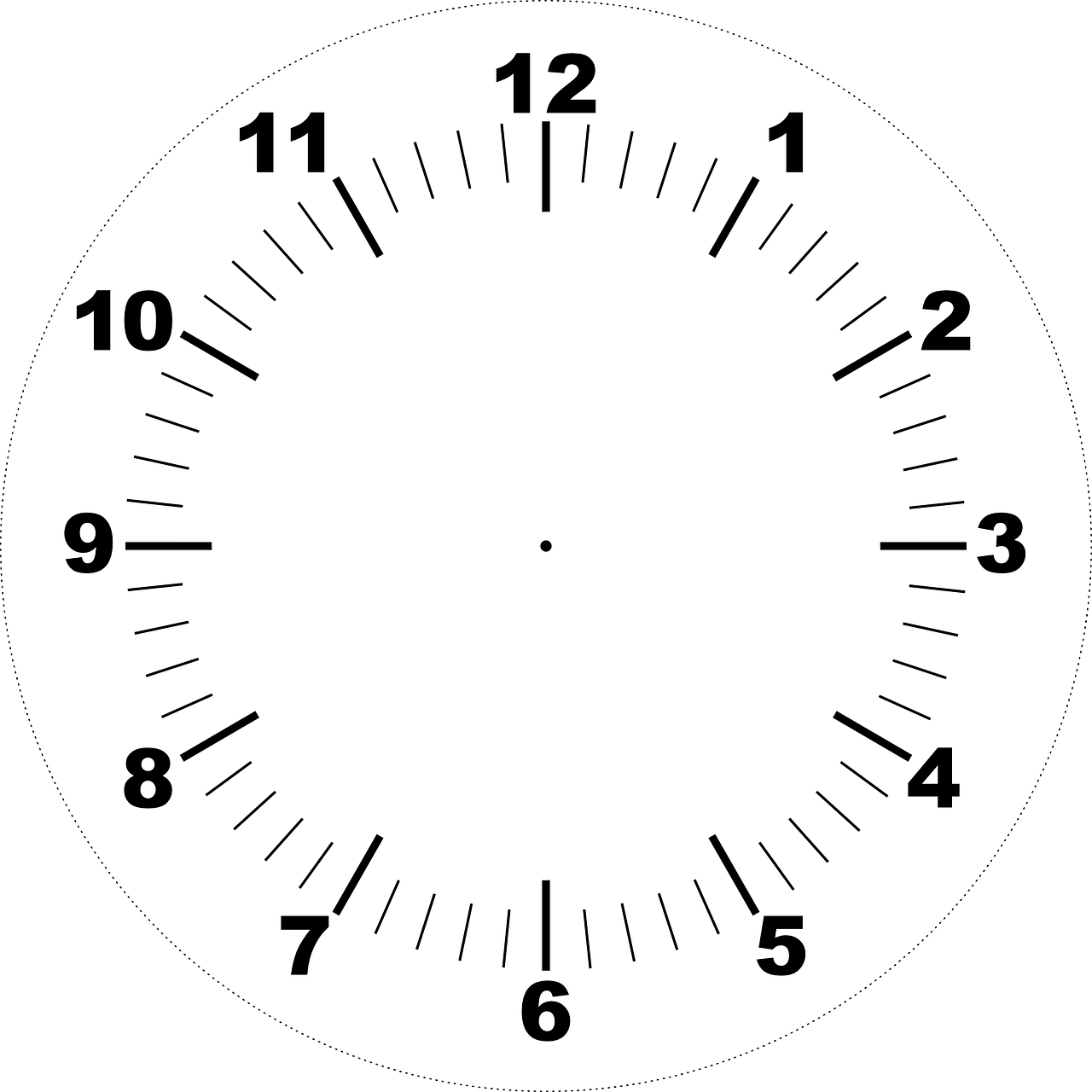 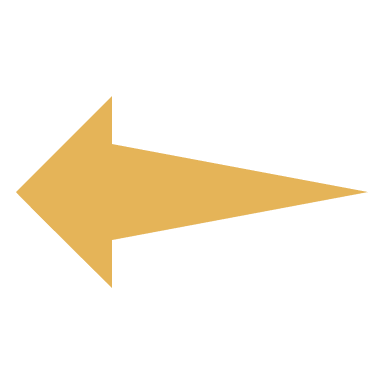 00
55
05
50
10
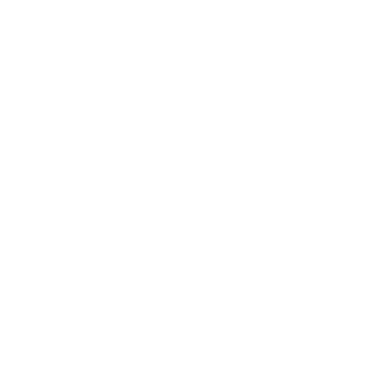 15
45
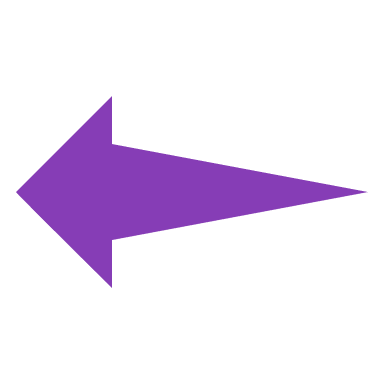 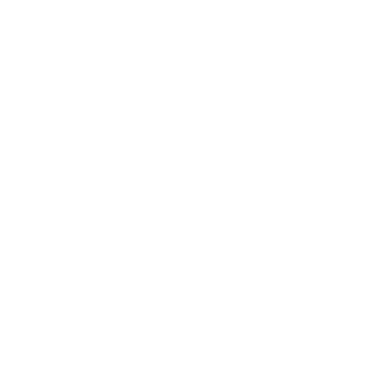 20
40
35
25
30
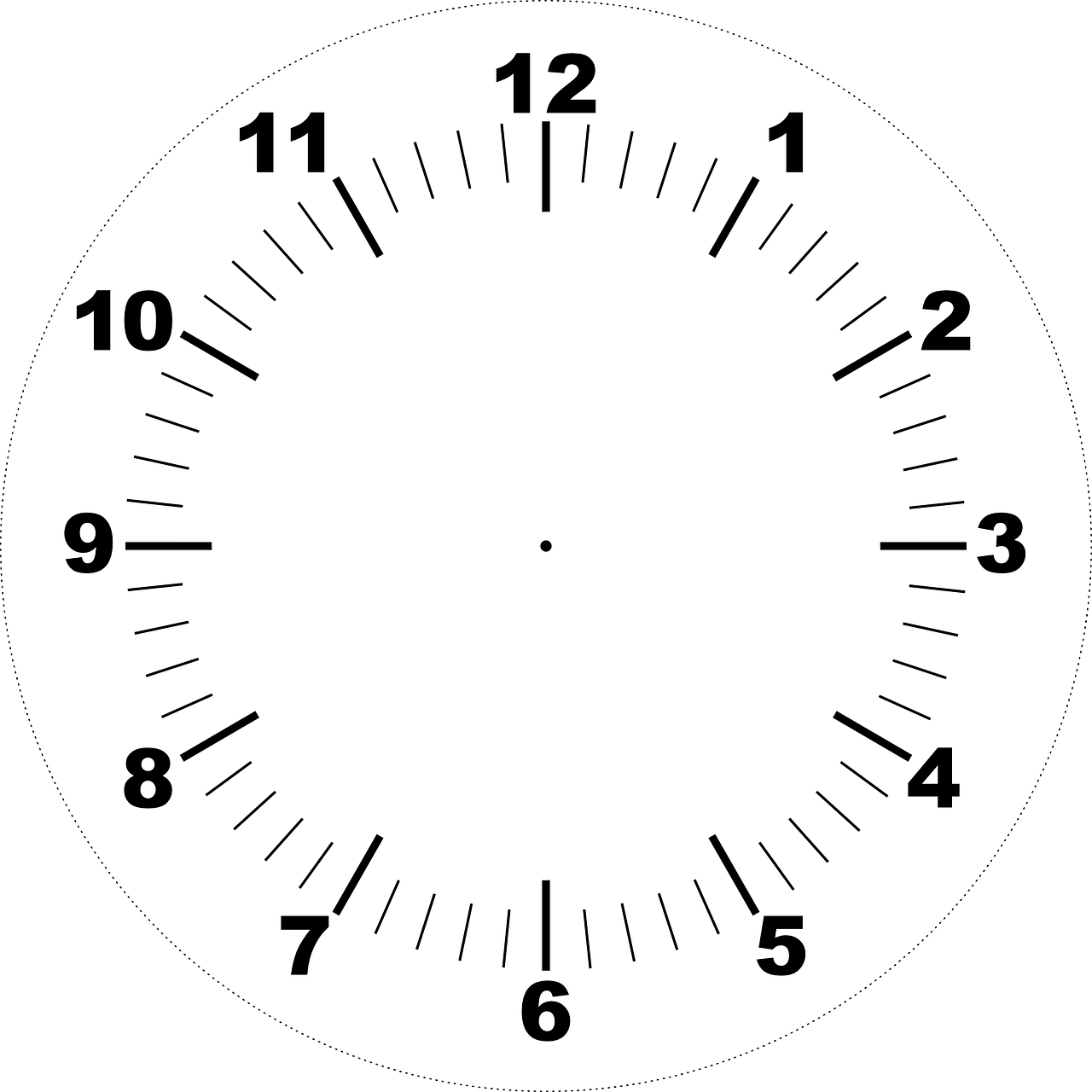 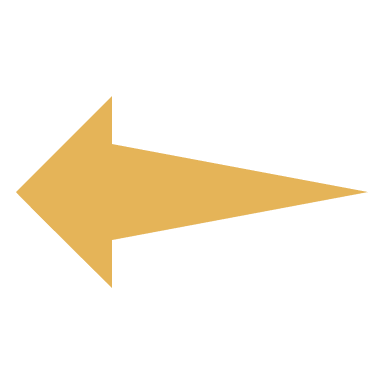 00
55
05
50
10
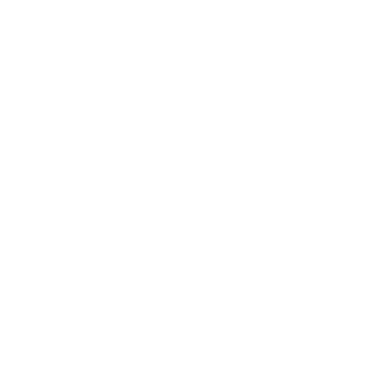 15
45
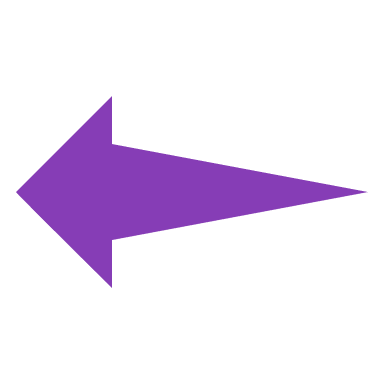 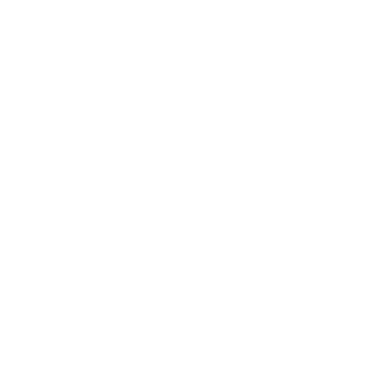 20
40
35
25
30
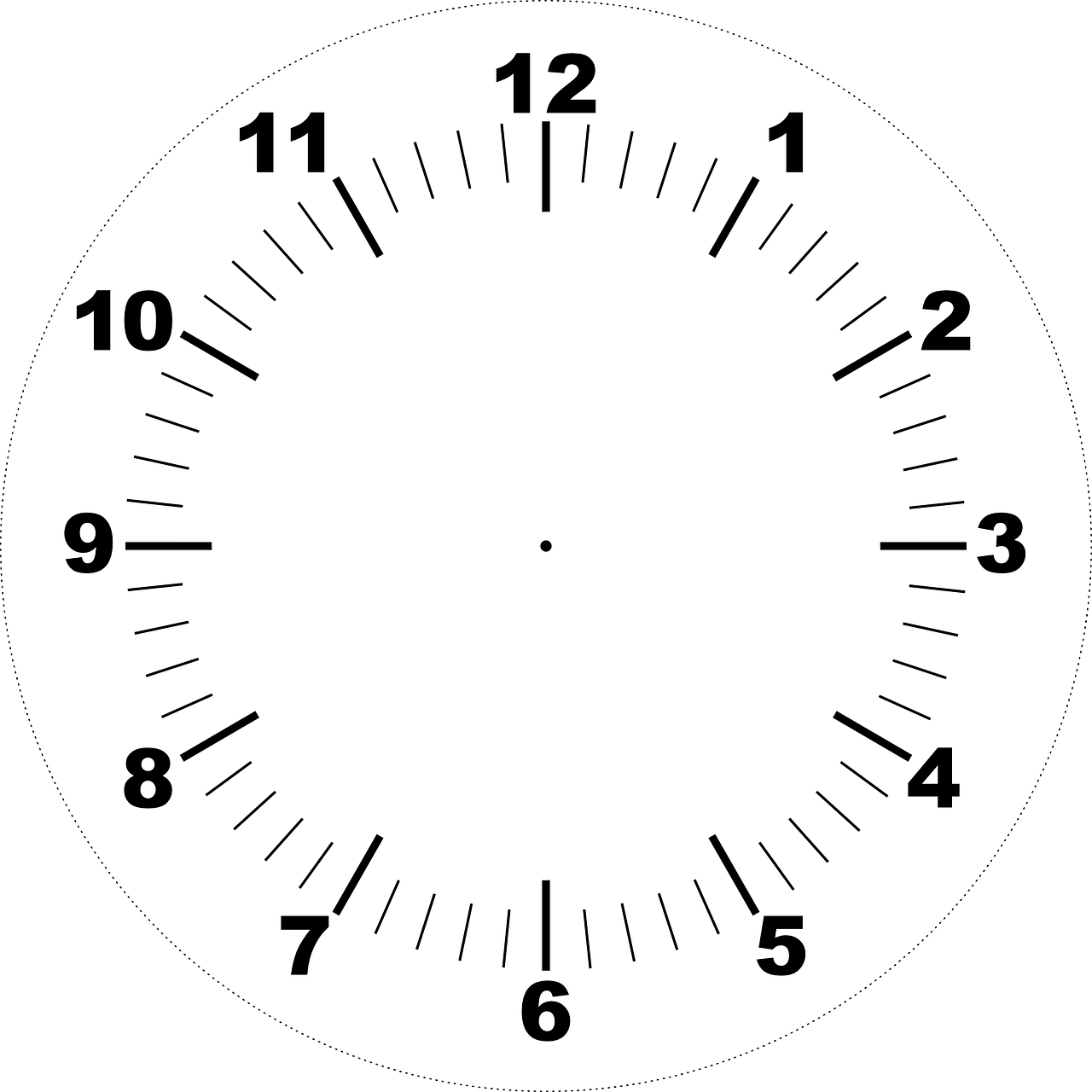 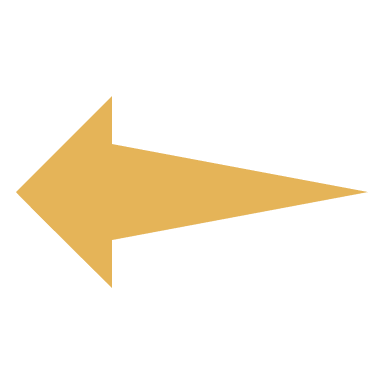 00
55
05
50
10
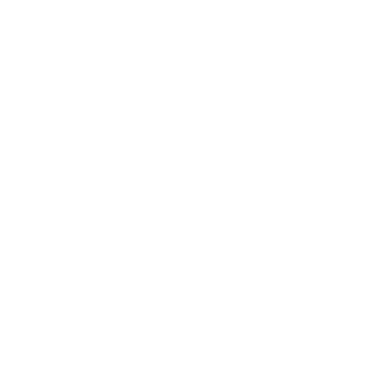 15
45
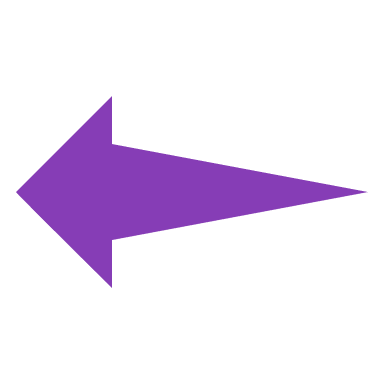 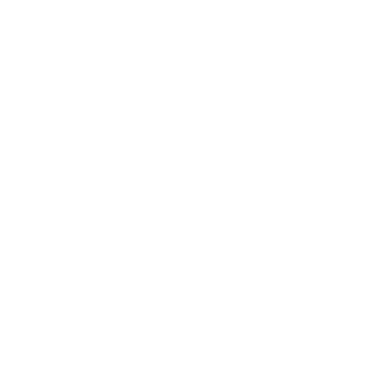 20
40
35
25
30
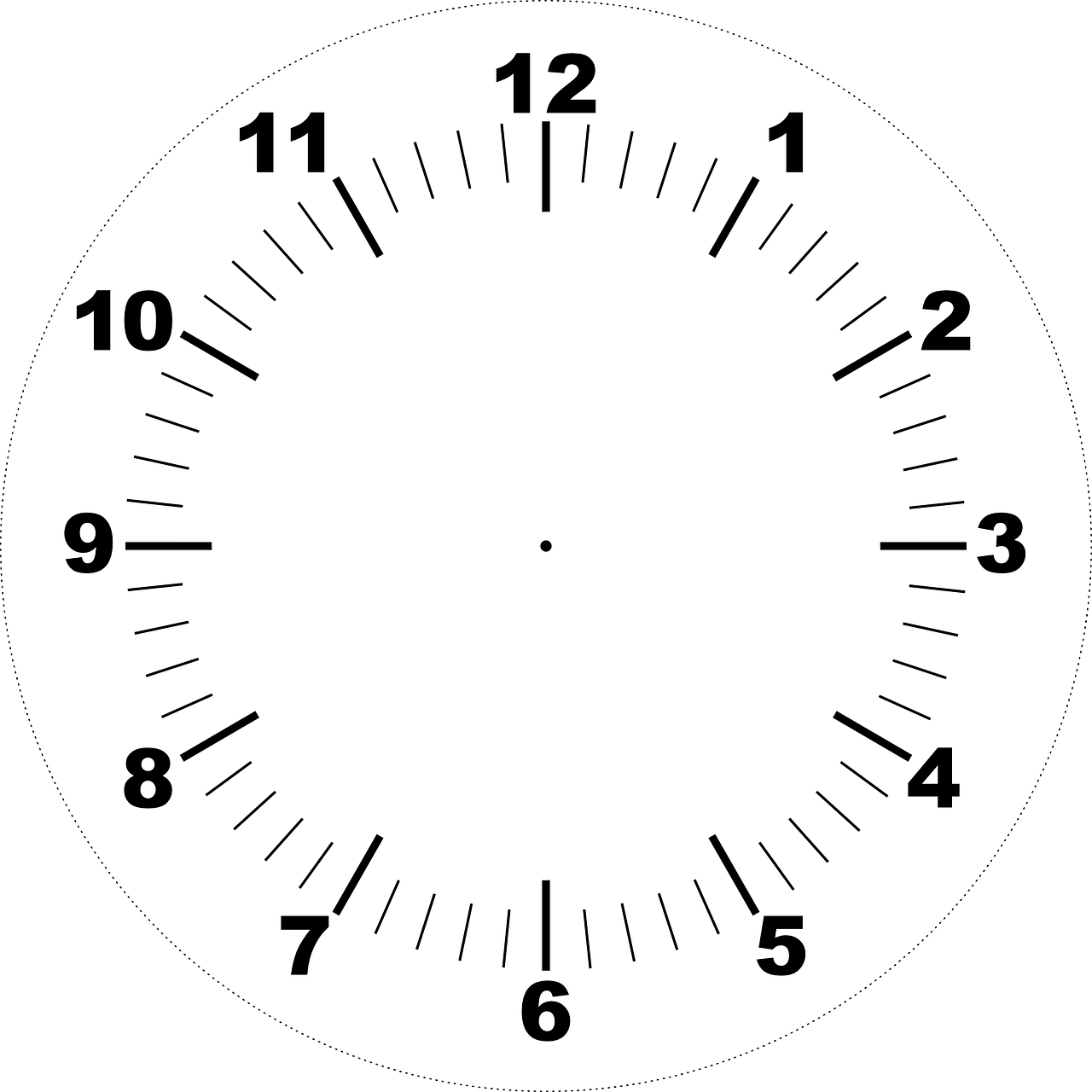 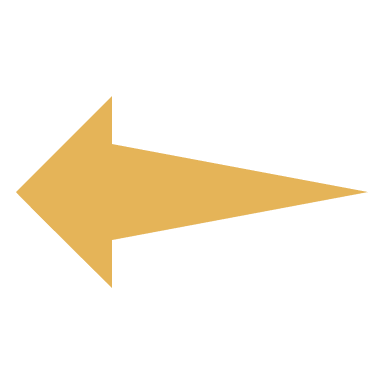 00
55
05
50
10
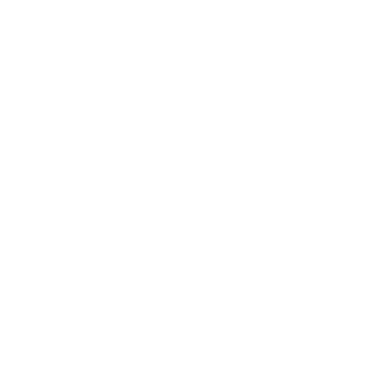 15
45
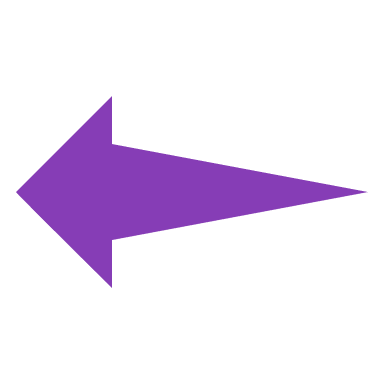 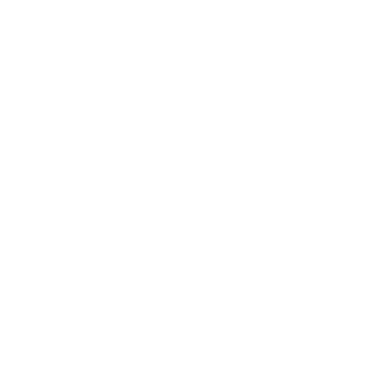 20
40
35
25
30
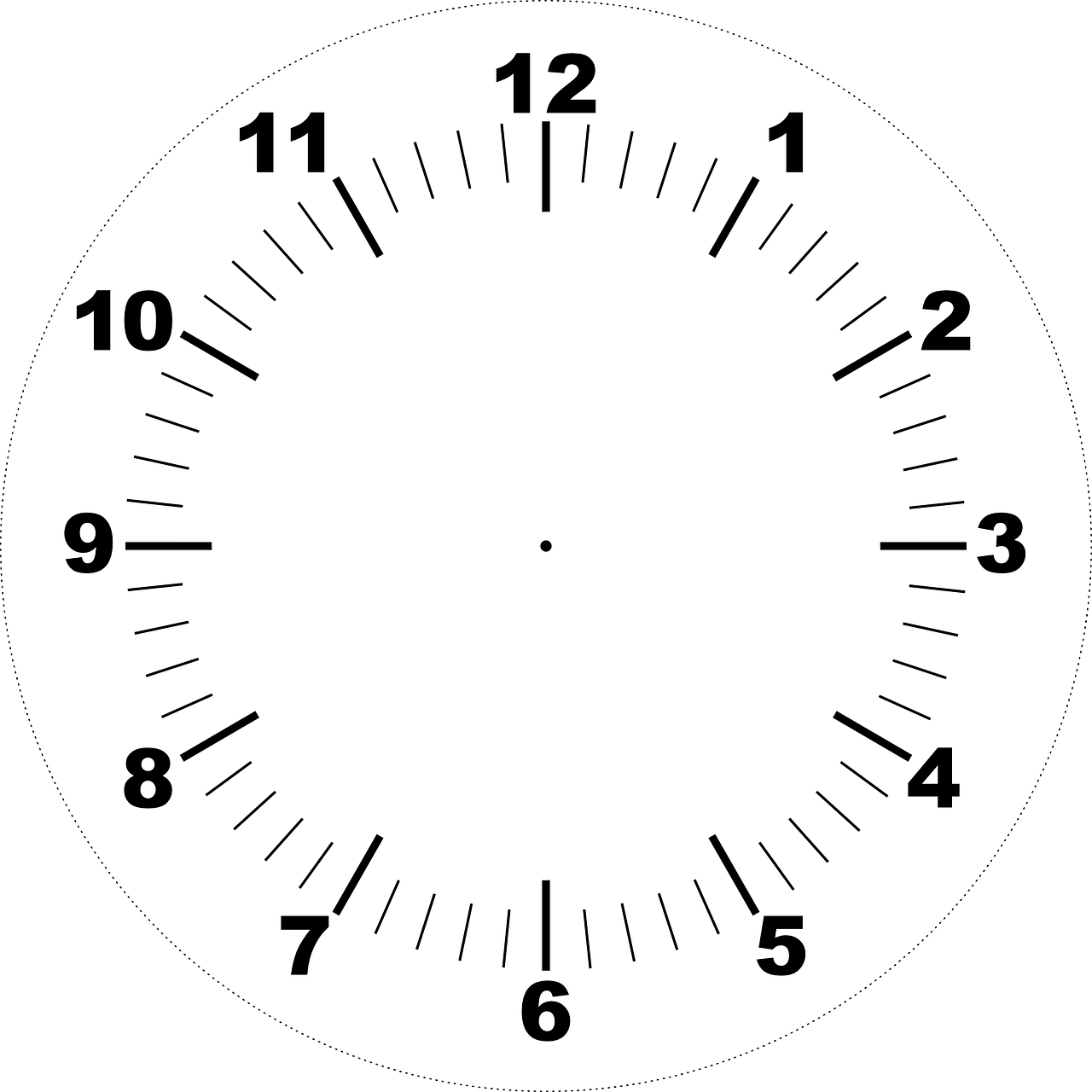 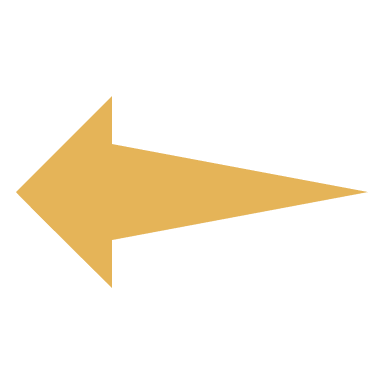 00
55
05
50
10
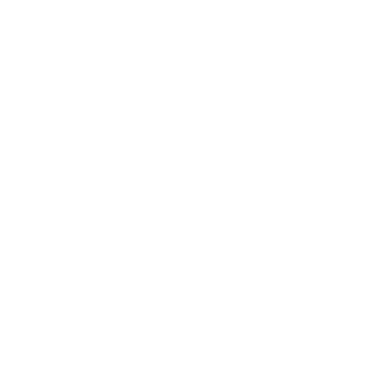 15
45
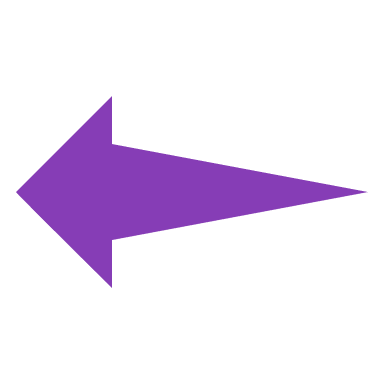 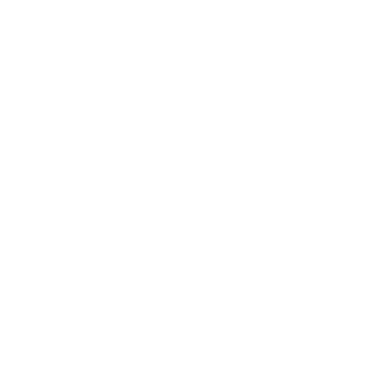 20
40
35
25
30
[Speaker Notes: Contents locked. Please purchase the full version to unlock them.]
[Speaker Notes: Contents locked. Please purchase the full version to unlock them.]
[Speaker Notes: Contents locked. Please purchase the full version to unlock them.]
[Speaker Notes: Contents locked. Please purchase the full version to unlock them.]
[Speaker Notes: Contents locked. Please purchase the full version to unlock them.]
[Speaker Notes: Contents locked. Please purchase the full version to unlock them.]
[Speaker Notes: Contents locked. Please purchase the full version to unlock them.]
[Speaker Notes: Contents locked. Please purchase the full version to unlock them.]
[Speaker Notes: Contents locked. Please purchase the full version to unlock them.]
[Speaker Notes: Contents locked. Please purchase the full version to unlock them.]
[Speaker Notes: Contents locked. Please purchase the full version to unlock them.]
[Speaker Notes: Contents locked. Please purchase the full version to unlock them.]
[Speaker Notes: Contents locked. Please purchase the full version to unlock them.]
[Speaker Notes: Contents locked. Please purchase the full version to unlock them.]
[Speaker Notes: Contents locked. Please purchase the full version to unlock them.]
[Speaker Notes: Contents locked. Please purchase the full version to unlock them.]
[Speaker Notes: Contents locked. Please purchase the full version to unlock them.]
[Speaker Notes: Contents locked. Please purchase the full version to unlock them.]
[Speaker Notes: Contents locked. Please purchase the full version to unlock them.]
[Speaker Notes: Contents locked. Please purchase the full version to unlock them.]
[Speaker Notes: Contents locked. Please purchase the full version to unlock them.]
[Speaker Notes: Contents locked. Please purchase the full version to unlock them.]
[Speaker Notes: Contents locked. Please purchase the full version to unlock them.]
[Speaker Notes: Contents locked. Please purchase the full version to unlock them.]
[Speaker Notes: Contents locked. Please purchase the full version to unlock them.]
[Speaker Notes: Contents locked. Please purchase the full version to unlock them.]
[Speaker Notes: Contents locked. Please purchase the full version to unlock them.]
[Speaker Notes: Contents locked. Please purchase the full version to unlock them.]
[Speaker Notes: Contents locked. Please purchase the full version to unlock them.]
[Speaker Notes: Contents locked. Please purchase the full version to unlock them.]
[Speaker Notes: Contents locked. Please purchase the full version to unlock them.]
[Speaker Notes: Contents locked. Please purchase the full version to unlock them.]
[Speaker Notes: Contents locked. Please purchase the full version to unlock them.]
[Speaker Notes: Contents locked. Please purchase the full version to unlock them.]
[Speaker Notes: Contents locked. Please purchase the full version to unlock them.]
[Speaker Notes: Contents locked. Please purchase the full version to unlock them.]
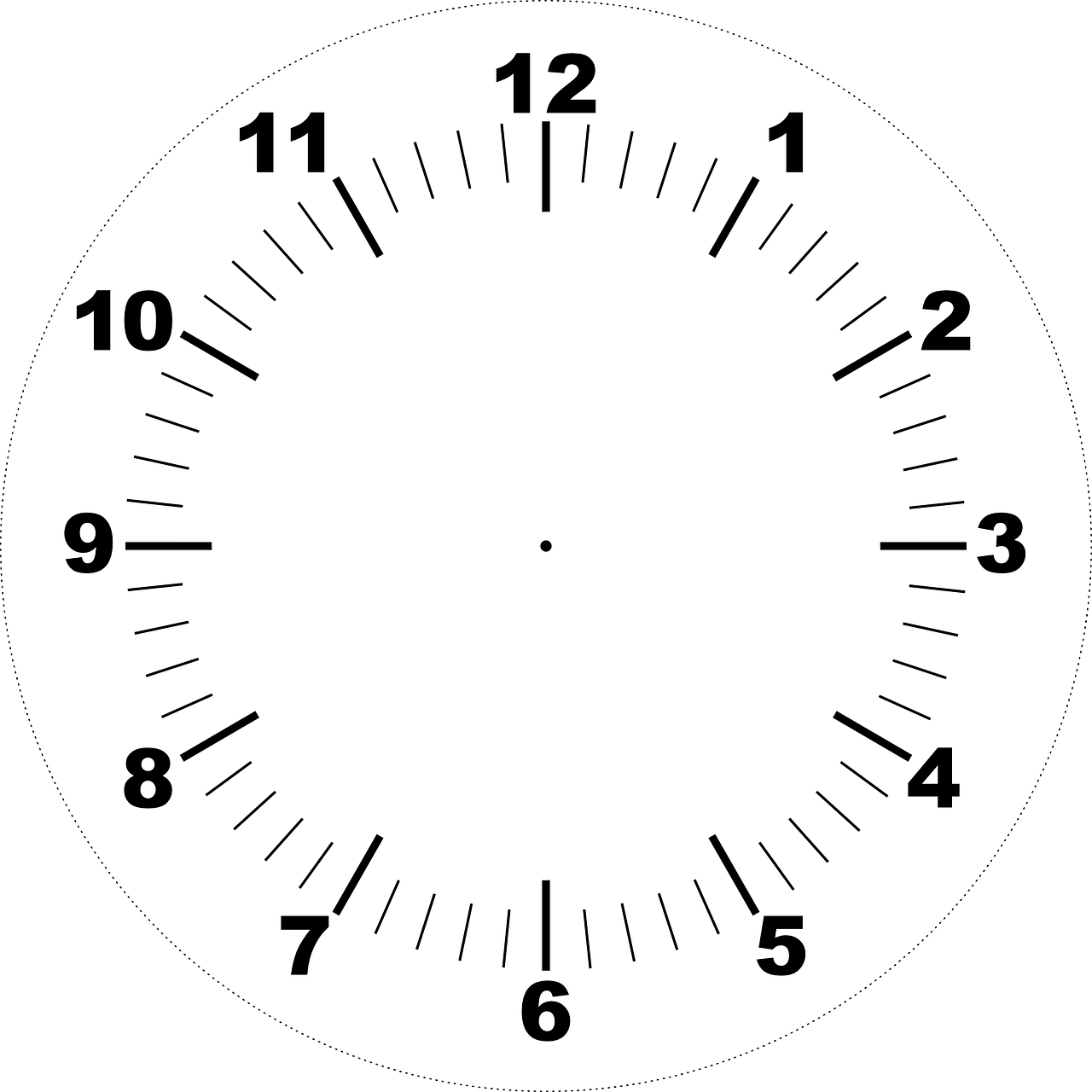 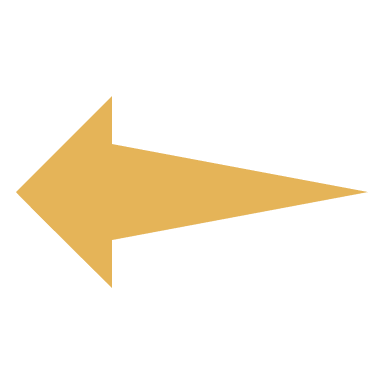 00
55
05
50
10
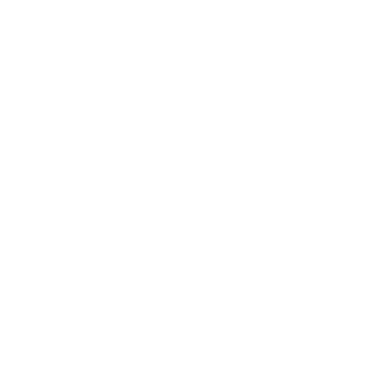 15
45
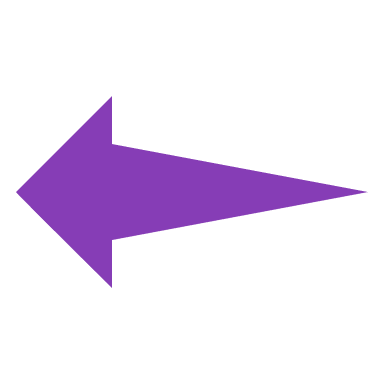 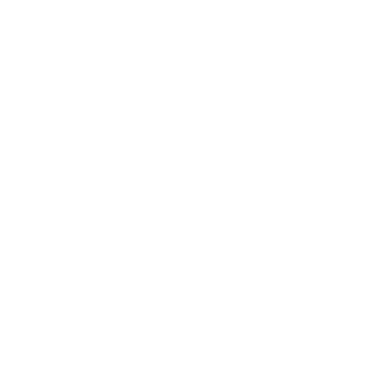 20
40
35
25
30
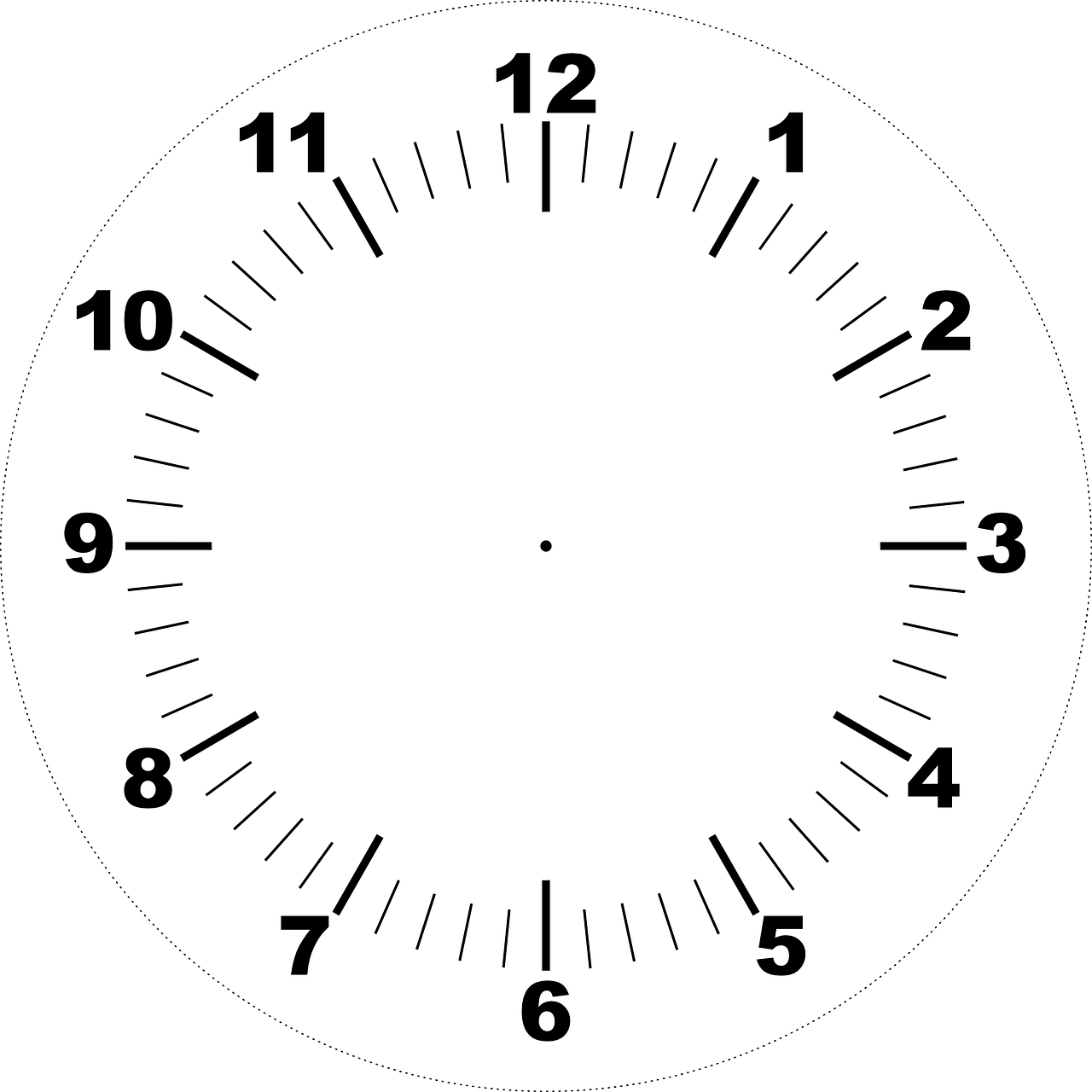 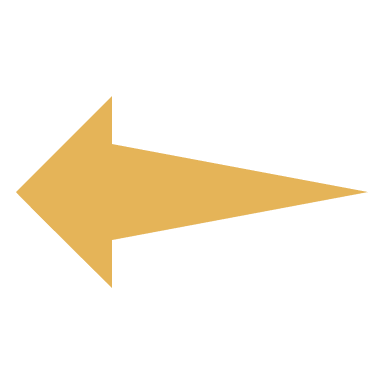 00
55
05
50
10
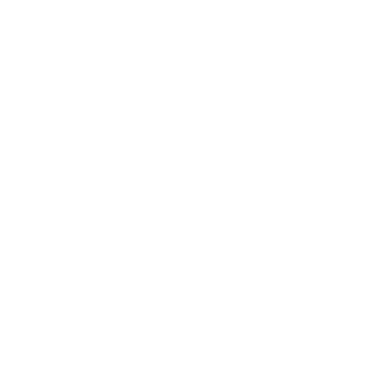 15
45
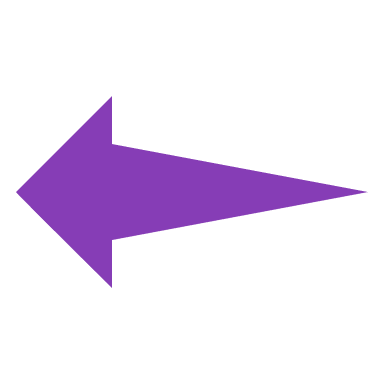 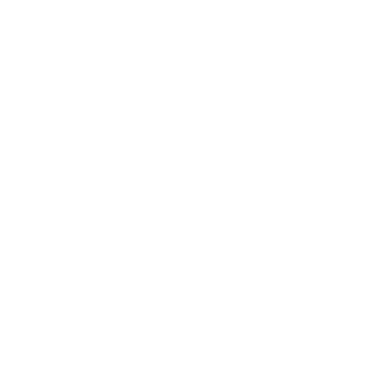 20
40
35
25
30
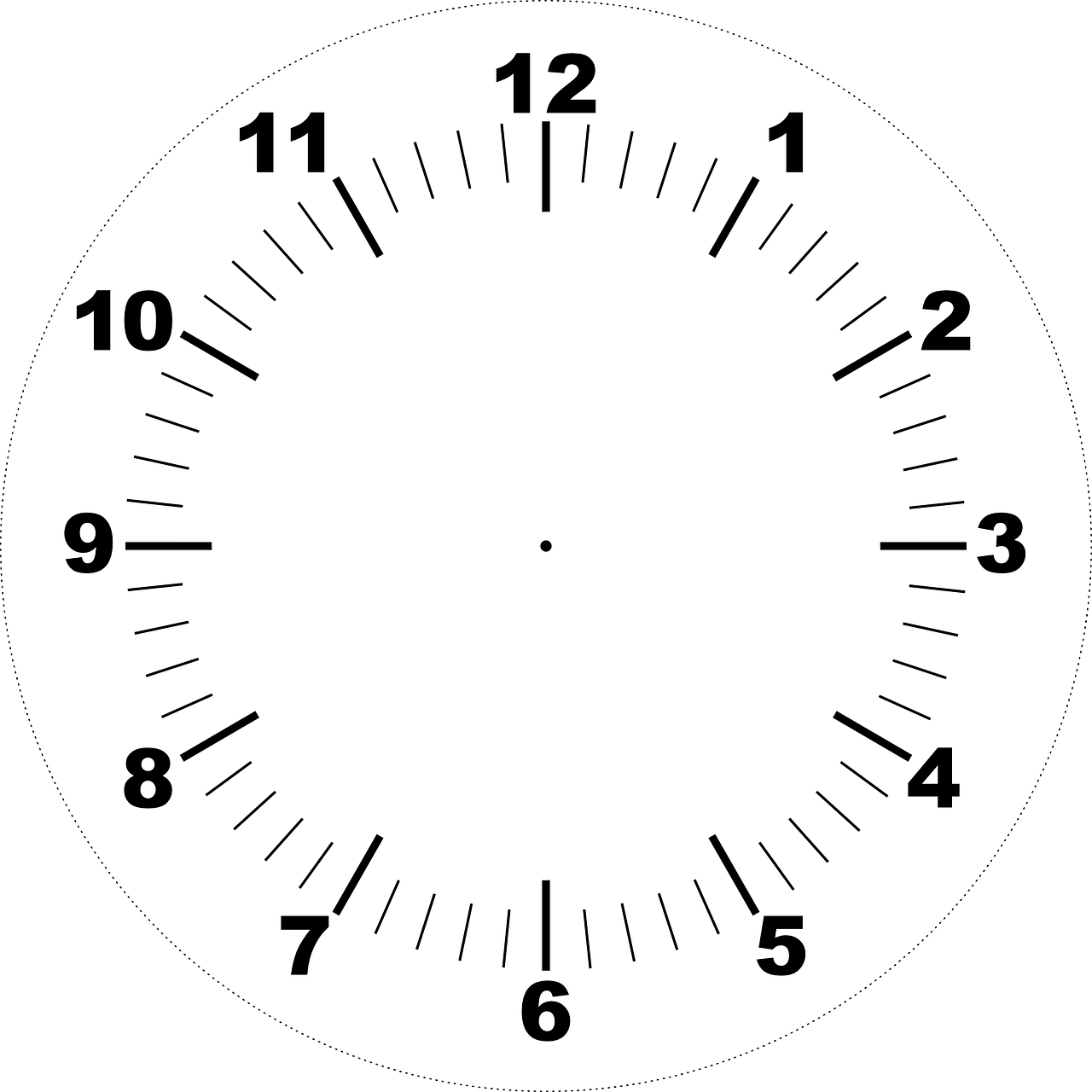 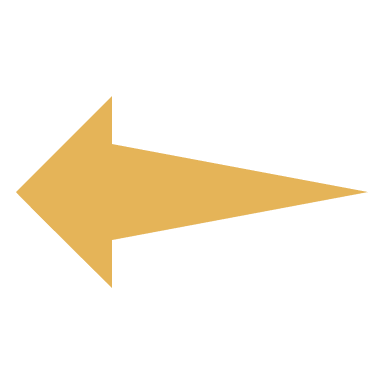 00
55
05
50
10
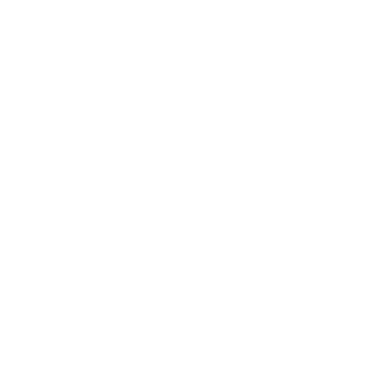 15
45
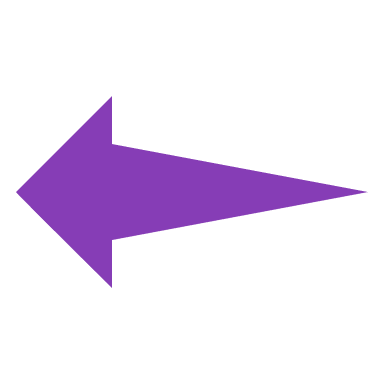 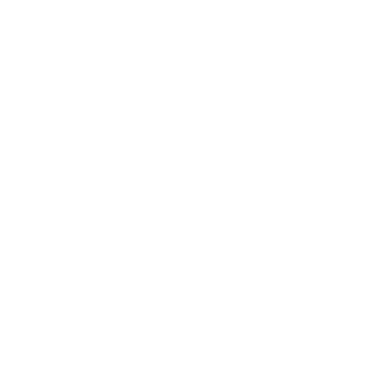 20
40
35
25
30
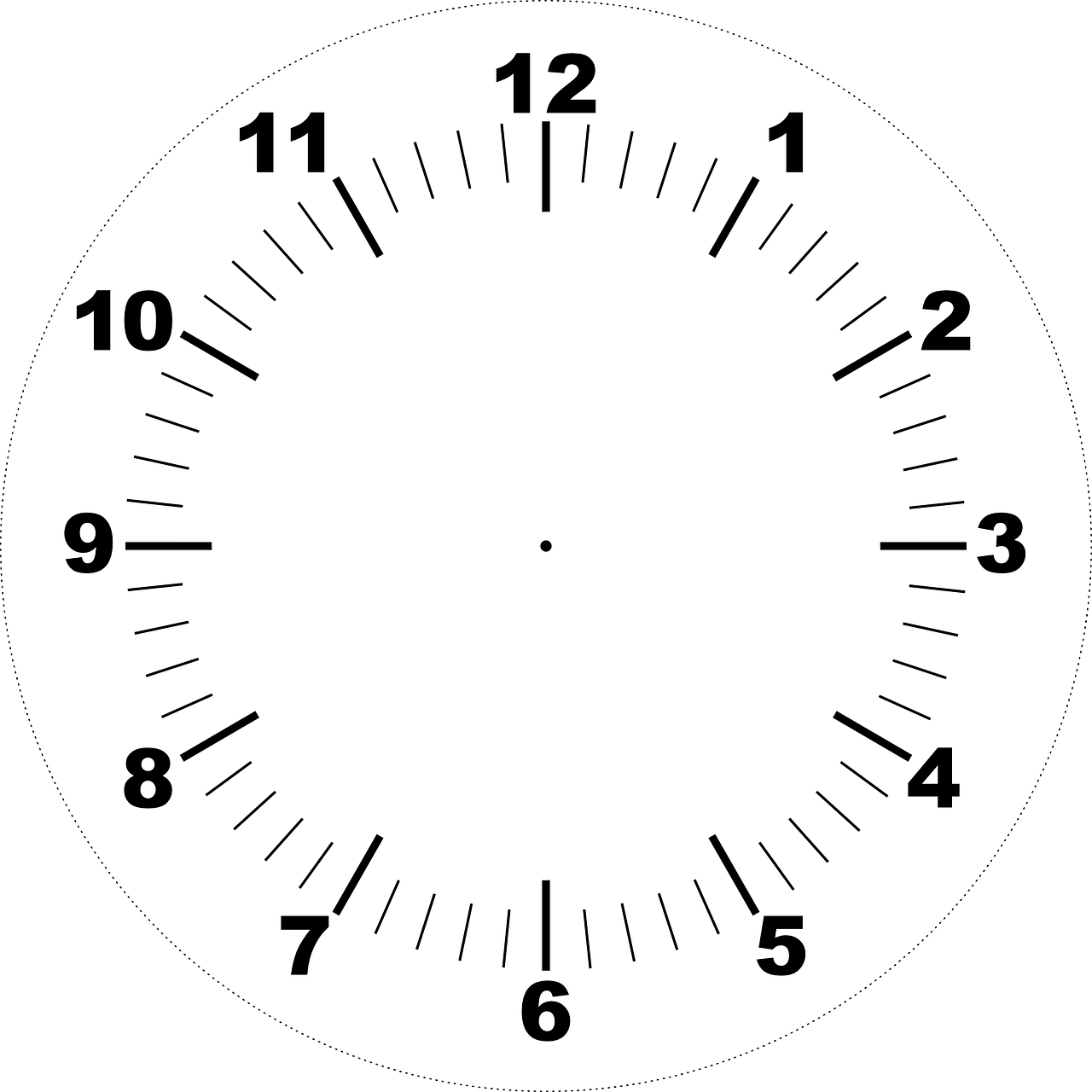 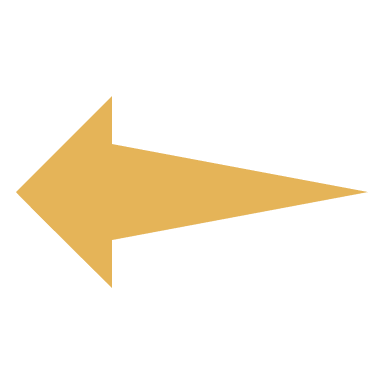 00
55
05
50
10
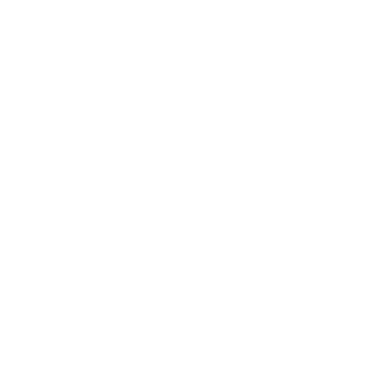 15
45
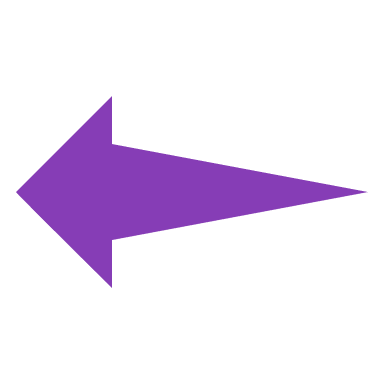 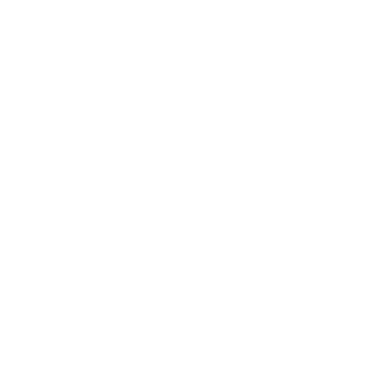 20
40
35
25
30
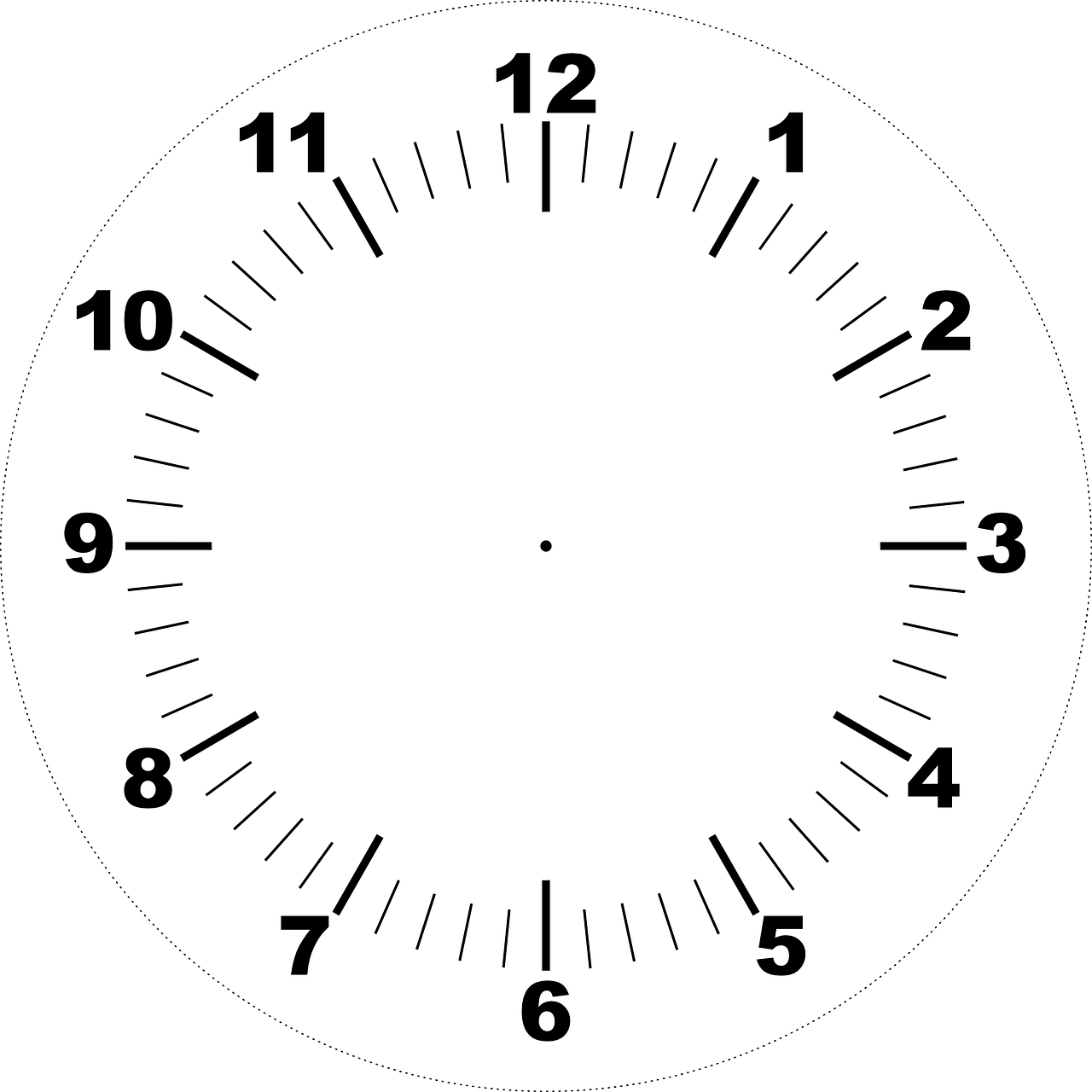 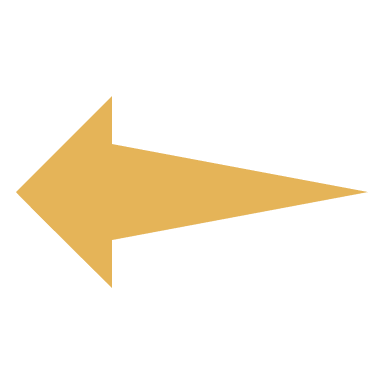 00
55
05
50
10
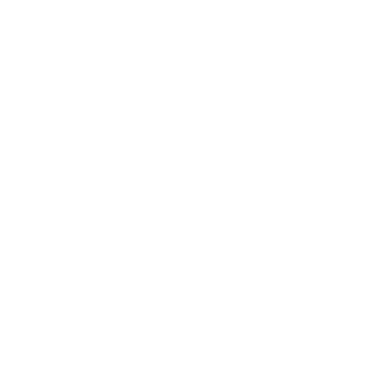 15
45
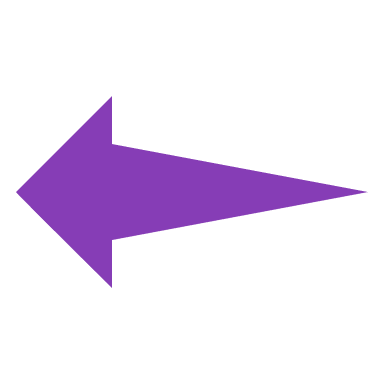 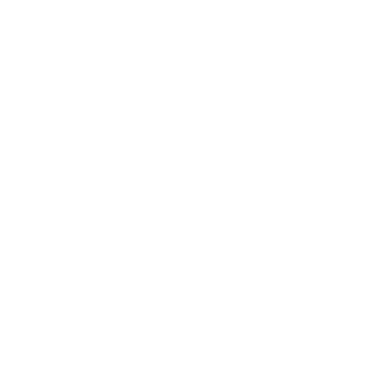 20
40
35
25
30
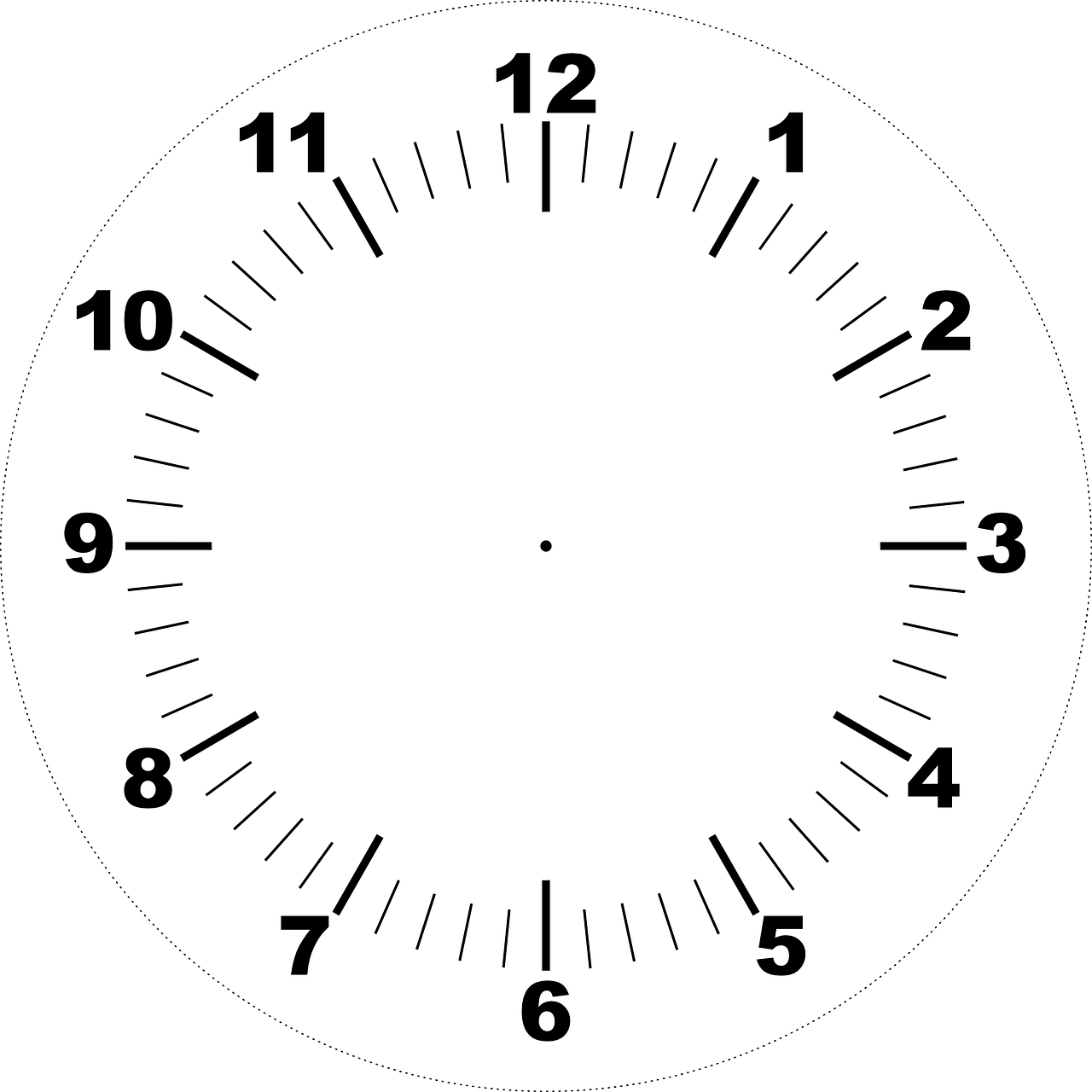 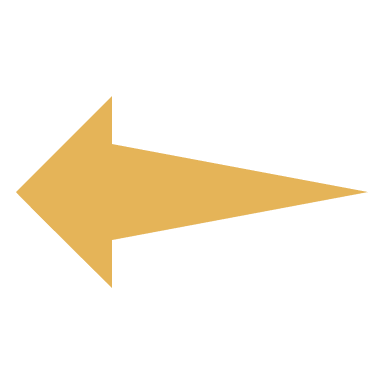 00
55
05
50
10
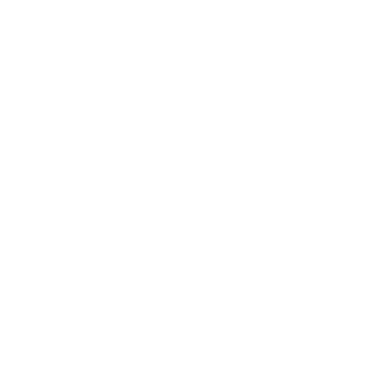 15
45
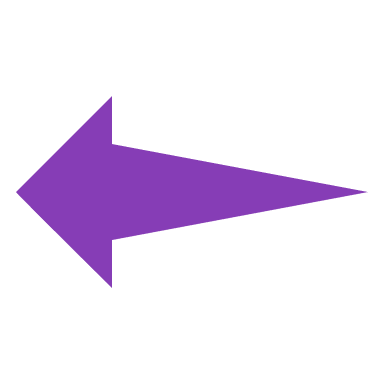 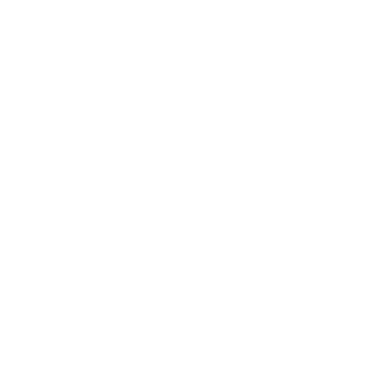 20
40
35
25
30
[Speaker Notes: Contents locked. Please purchase the full version to unlock them.]
[Speaker Notes: Contents locked. Please purchase the full version to unlock them.]
[Speaker Notes: Contents locked. Please purchase the full version to unlock them.]
[Speaker Notes: Contents locked. Please purchase the full version to unlock them.]
[Speaker Notes: Contents locked. Please purchase the full version to unlock them.]
[Speaker Notes: Contents locked. Please purchase the full version to unlock them.]
[Speaker Notes: Contents locked. Please purchase the full version to unlock them.]
[Speaker Notes: Contents locked. Please purchase the full version to unlock them.]
[Speaker Notes: Contents locked. Please purchase the full version to unlock them.]
[Speaker Notes: Contents locked. Please purchase the full version to unlock them.]
[Speaker Notes: Contents locked. Please purchase the full version to unlock them.]
[Speaker Notes: Contents locked. Please purchase the full version to unlock them.]
[Speaker Notes: Contents locked. Please purchase the full version to unlock them.]
[Speaker Notes: Contents locked. Please purchase the full version to unlock them.]
[Speaker Notes: Contents locked. Please purchase the full version to unlock them.]
[Speaker Notes: Contents locked. Please purchase the full version to unlock them.]
[Speaker Notes: Contents locked. Please purchase the full version to unlock them.]
[Speaker Notes: Contents locked. Please purchase the full version to unlock them.]
[Speaker Notes: Contents locked. Please purchase the full version to unlock them.]
[Speaker Notes: Contents locked. Please purchase the full version to unlock them.]
[Speaker Notes: Contents locked. Please purchase the full version to unlock them.]
[Speaker Notes: Contents locked. Please purchase the full version to unlock them.]
[Speaker Notes: Contents locked. Please purchase the full version to unlock them.]
[Speaker Notes: Contents locked. Please purchase the full version to unlock them.]
[Speaker Notes: Contents locked. Please purchase the full version to unlock them.]
[Speaker Notes: Contents locked. Please purchase the full version to unlock them.]
[Speaker Notes: Contents locked. Please purchase the full version to unlock them.]
[Speaker Notes: Contents locked. Please purchase the full version to unlock them.]
[Speaker Notes: Contents locked. Please purchase the full version to unlock them.]
[Speaker Notes: Contents locked. Please purchase the full version to unlock them.]
[Speaker Notes: Contents locked. Please purchase the full version to unlock them.]
[Speaker Notes: Contents locked. Please purchase the full version to unlock them.]
[Speaker Notes: Contents locked. Please purchase the full version to unlock them.]
[Speaker Notes: Contents locked. Please purchase the full version to unlock them.]
[Speaker Notes: Contents locked. Please purchase the full version to unlock them.]
[Speaker Notes: Contents locked. Please purchase the full version to unlock them.]
[Speaker Notes: Contents locked. Please purchase the full version to unlock them.]
[Speaker Notes: Contents locked. Please purchase the full version to unlock them.]
[Speaker Notes: Contents locked. Please purchase the full version to unlock them.]
[Speaker Notes: Contents locked. Please purchase the full version to unlock them.]
[Speaker Notes: Contents locked. Please purchase the full version to unlock them.]
[Speaker Notes: Contents locked. Please purchase the full version to unlock them.]
[Speaker Notes: Contents locked. Please purchase the full version to unlock them.]
[Speaker Notes: Contents locked. Please purchase the full version to unlock them.]
[Speaker Notes: Contents locked. Please purchase the full version to unlock them.]
[Speaker Notes: Contents locked. Please purchase the full version to unlock them.]
[Speaker Notes: Contents locked. Please purchase the full version to unlock them.]
[Speaker Notes: Contents locked. Please purchase the full version to unlock them.]
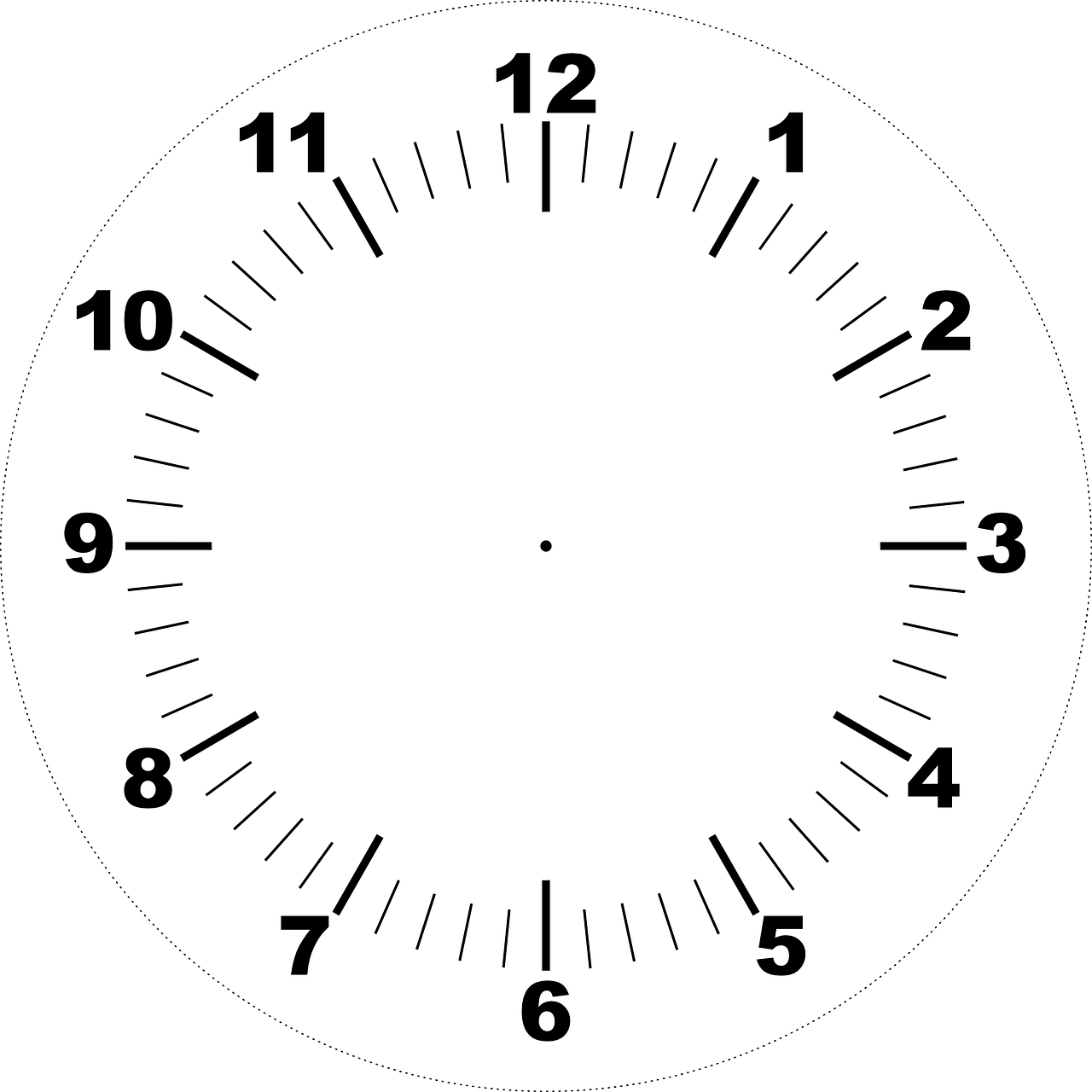 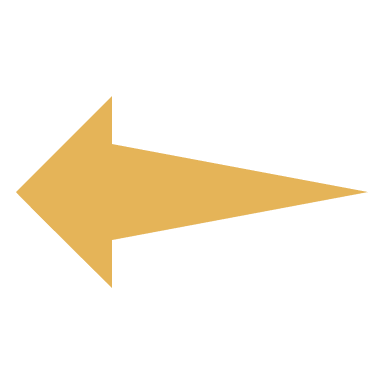 00
55
05
50
10
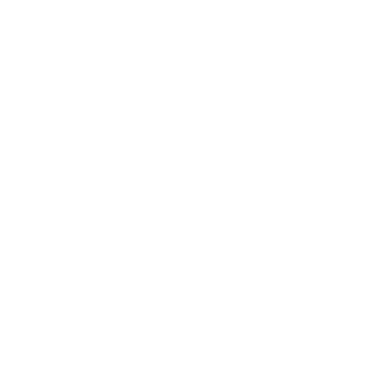 15
45
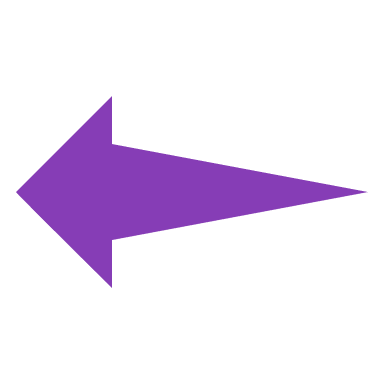 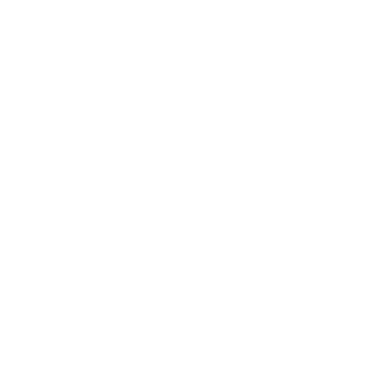 20
40
35
25
30
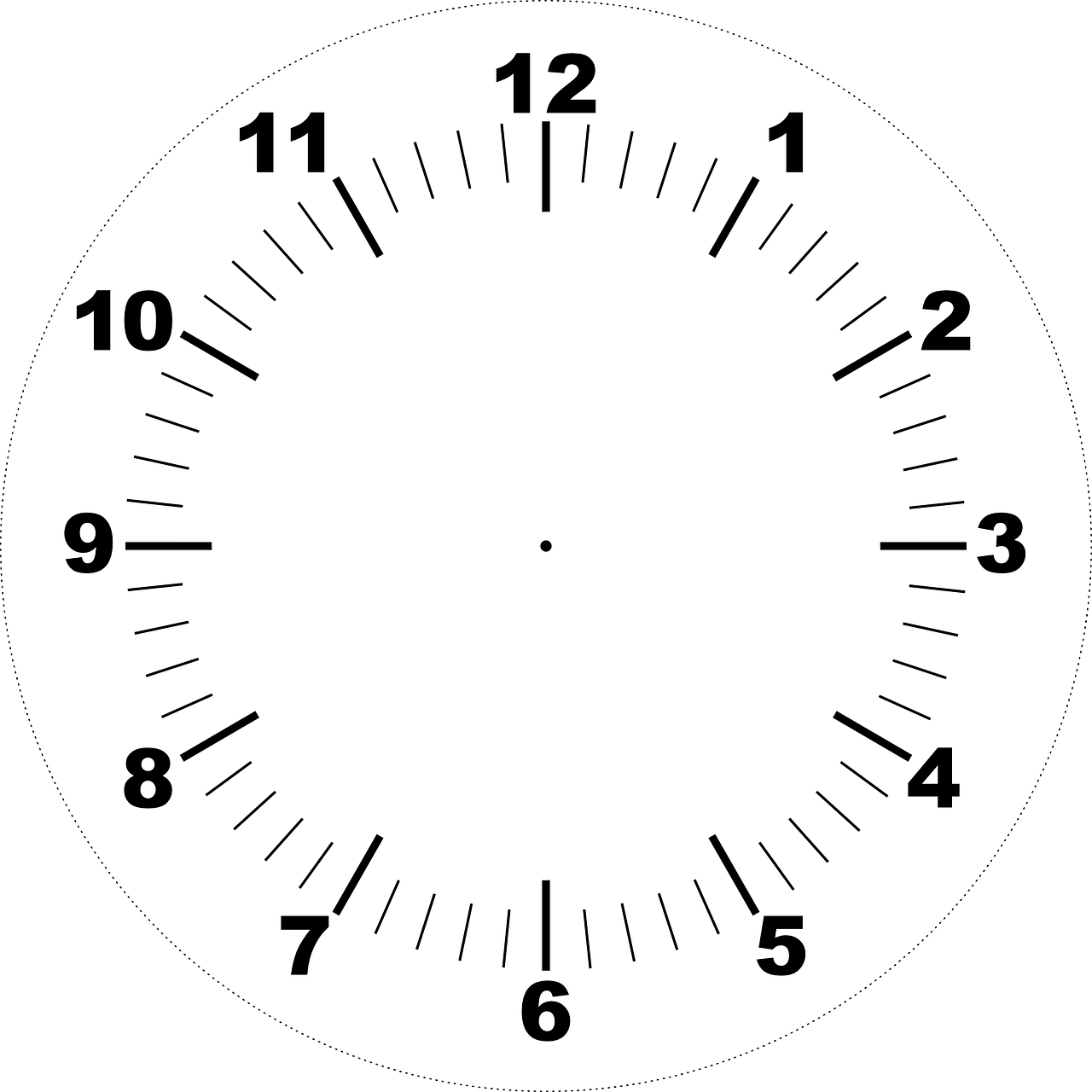 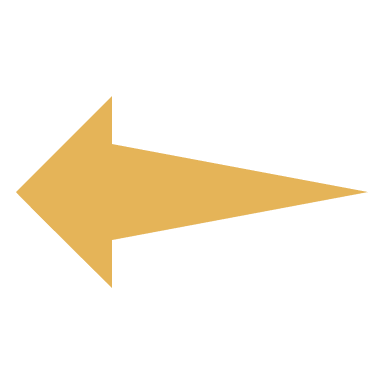 00
55
05
50
10
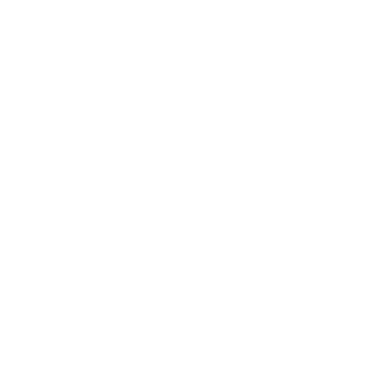 15
45
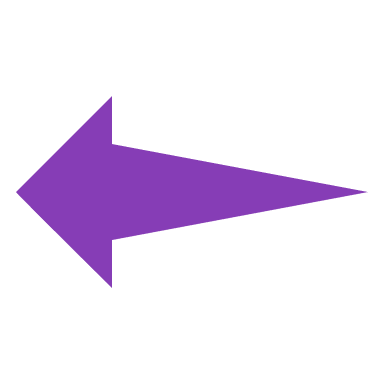 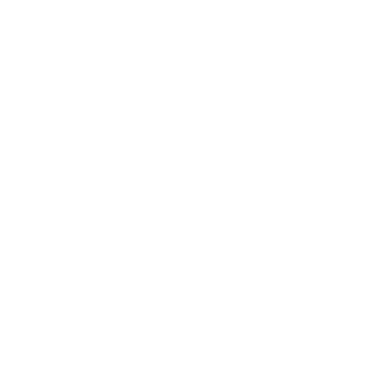 20
40
35
25
30
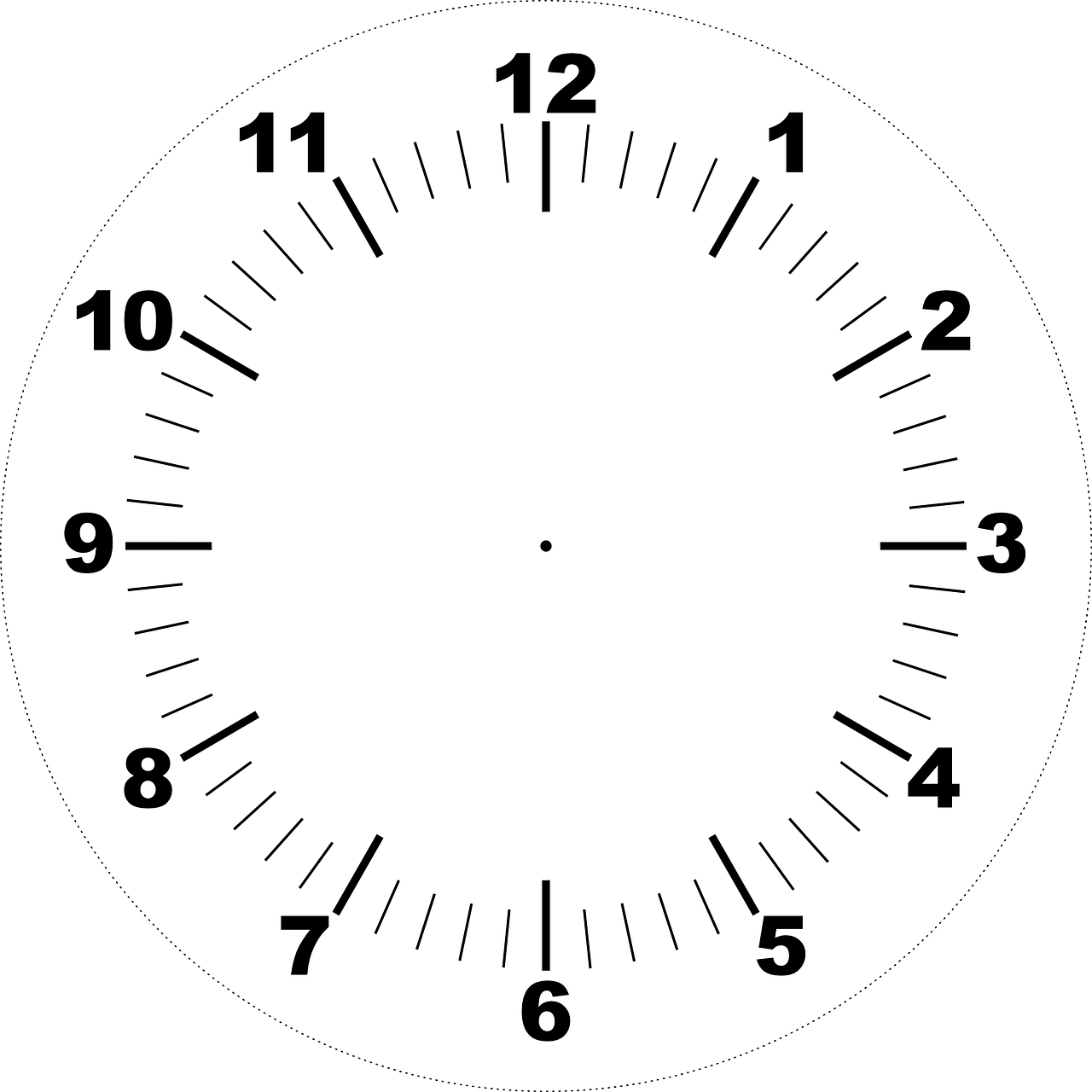 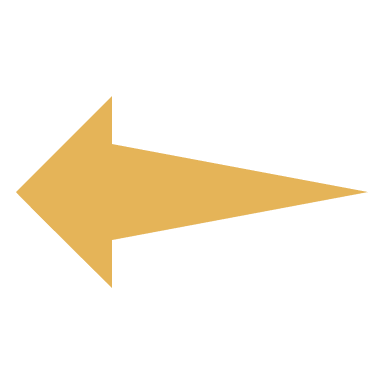 00
55
05
50
10
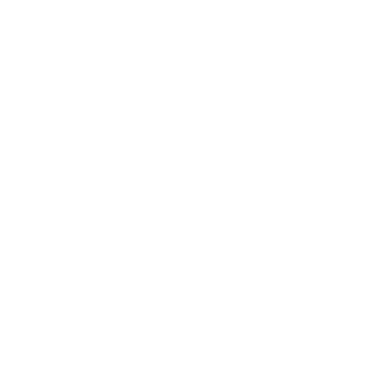 15
45
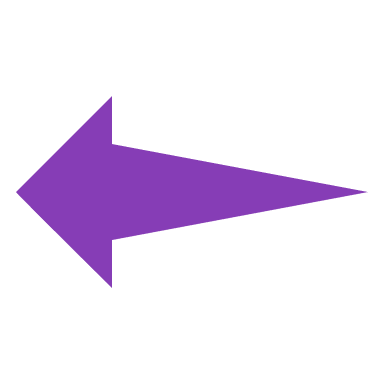 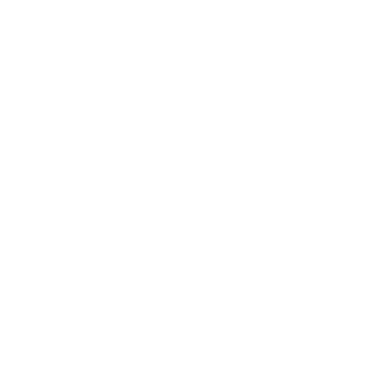 20
40
35
25
30
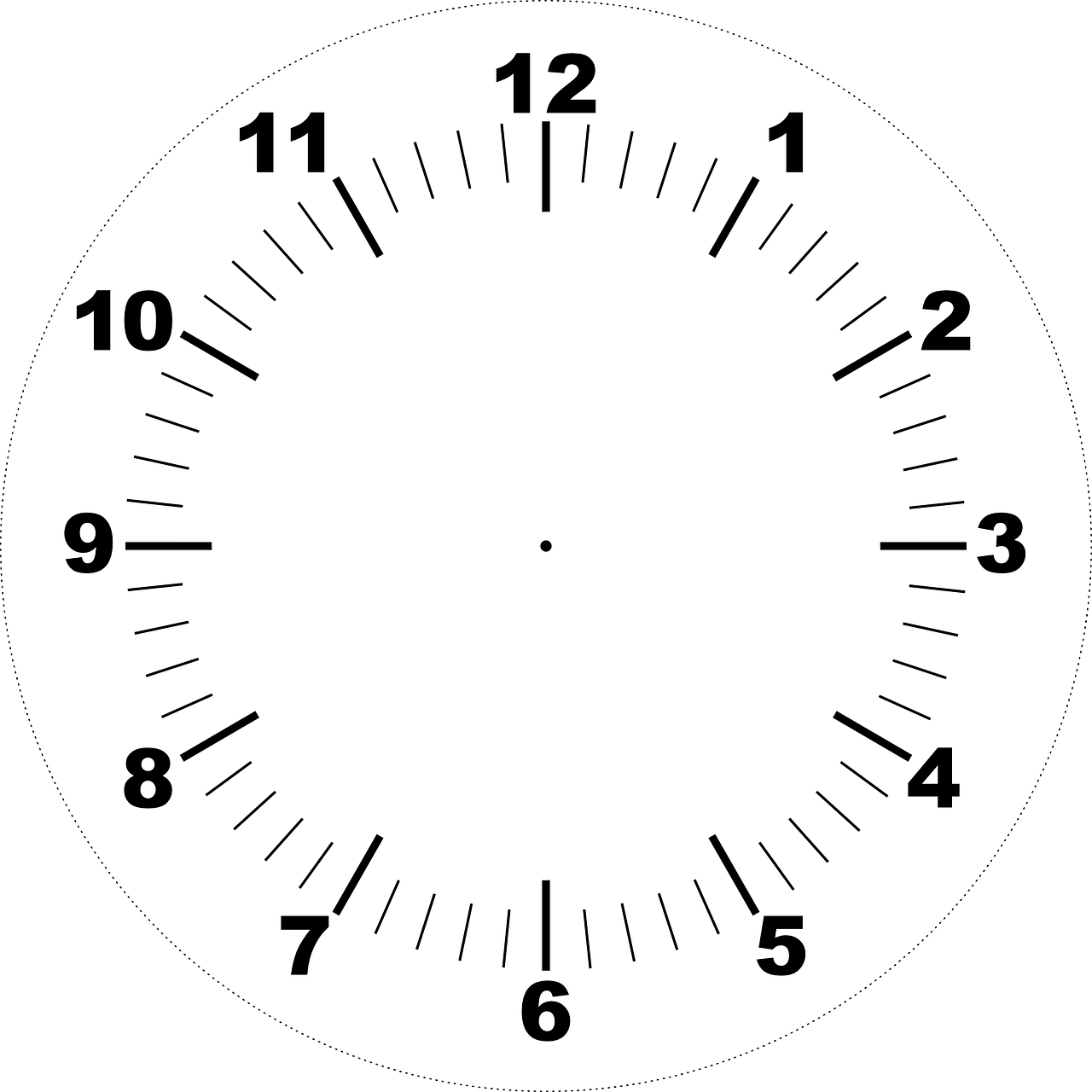 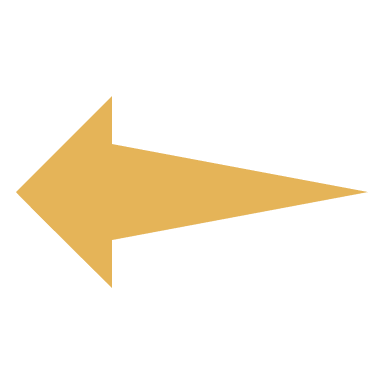 00
55
05
50
10
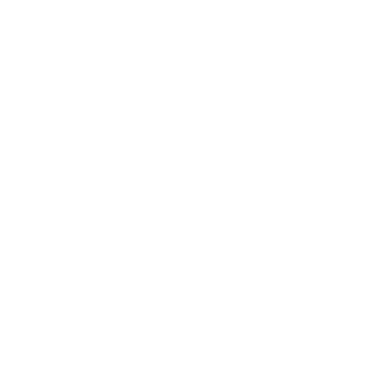 15
45
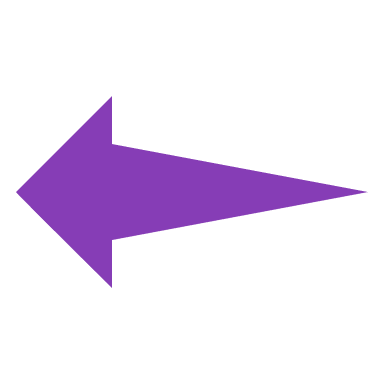 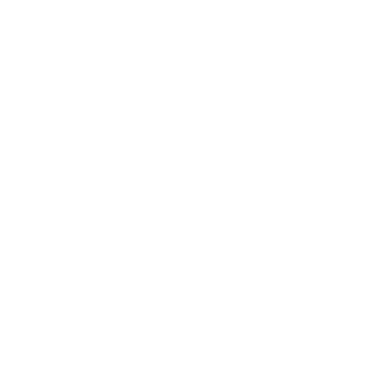 20
40
35
25
30
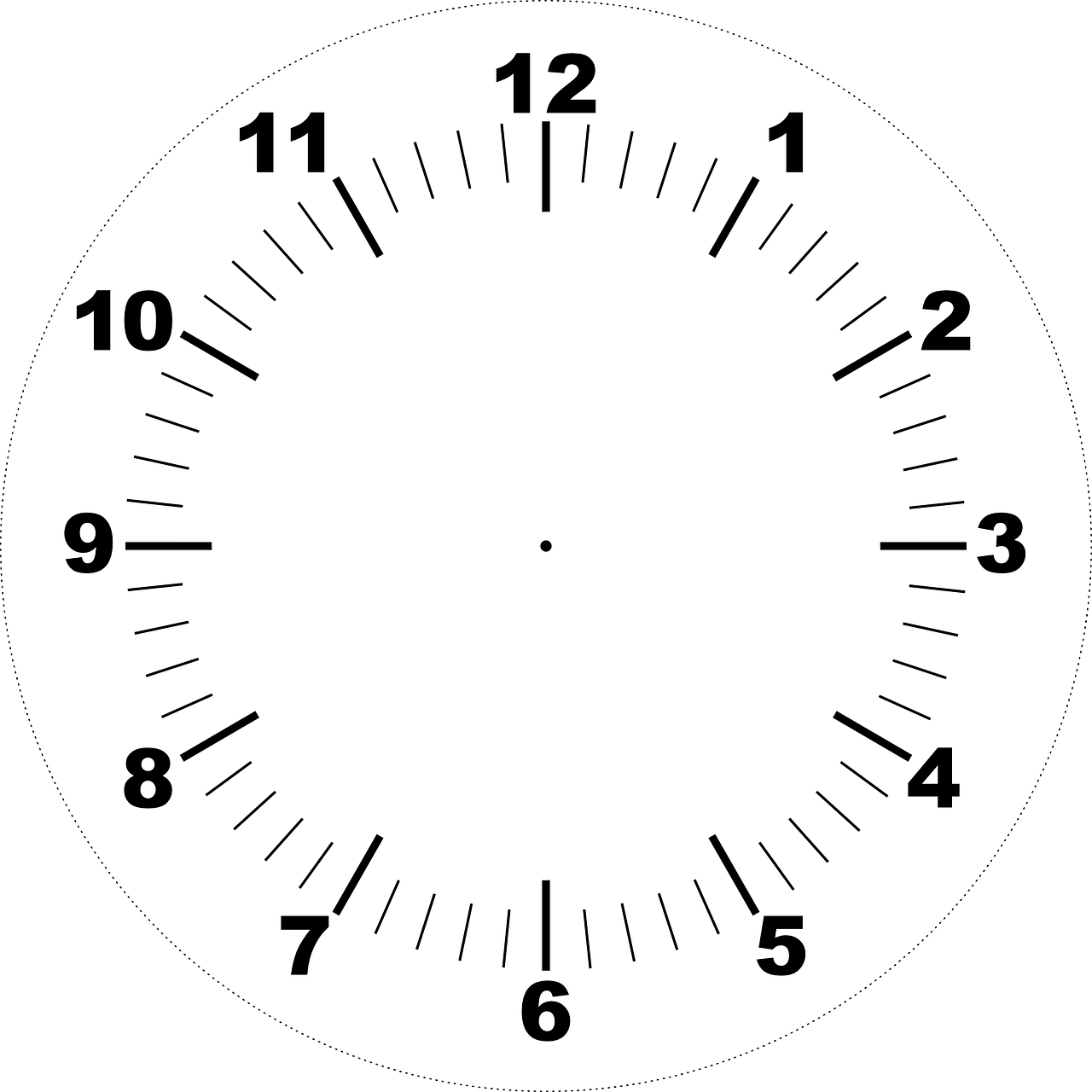 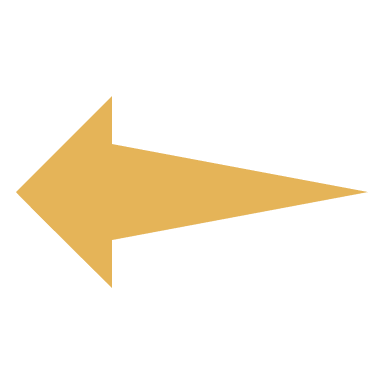 00
55
05
50
10
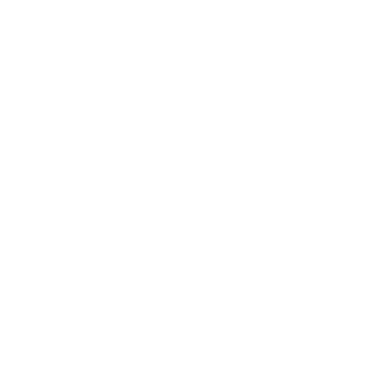 15
45
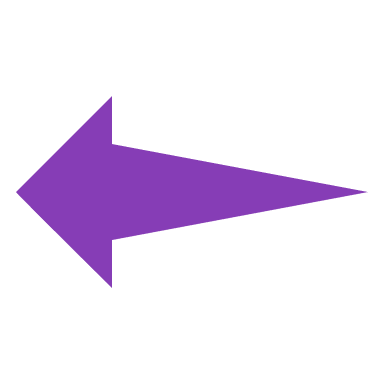 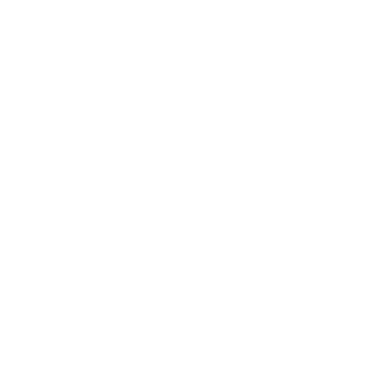 20
40
35
25
30
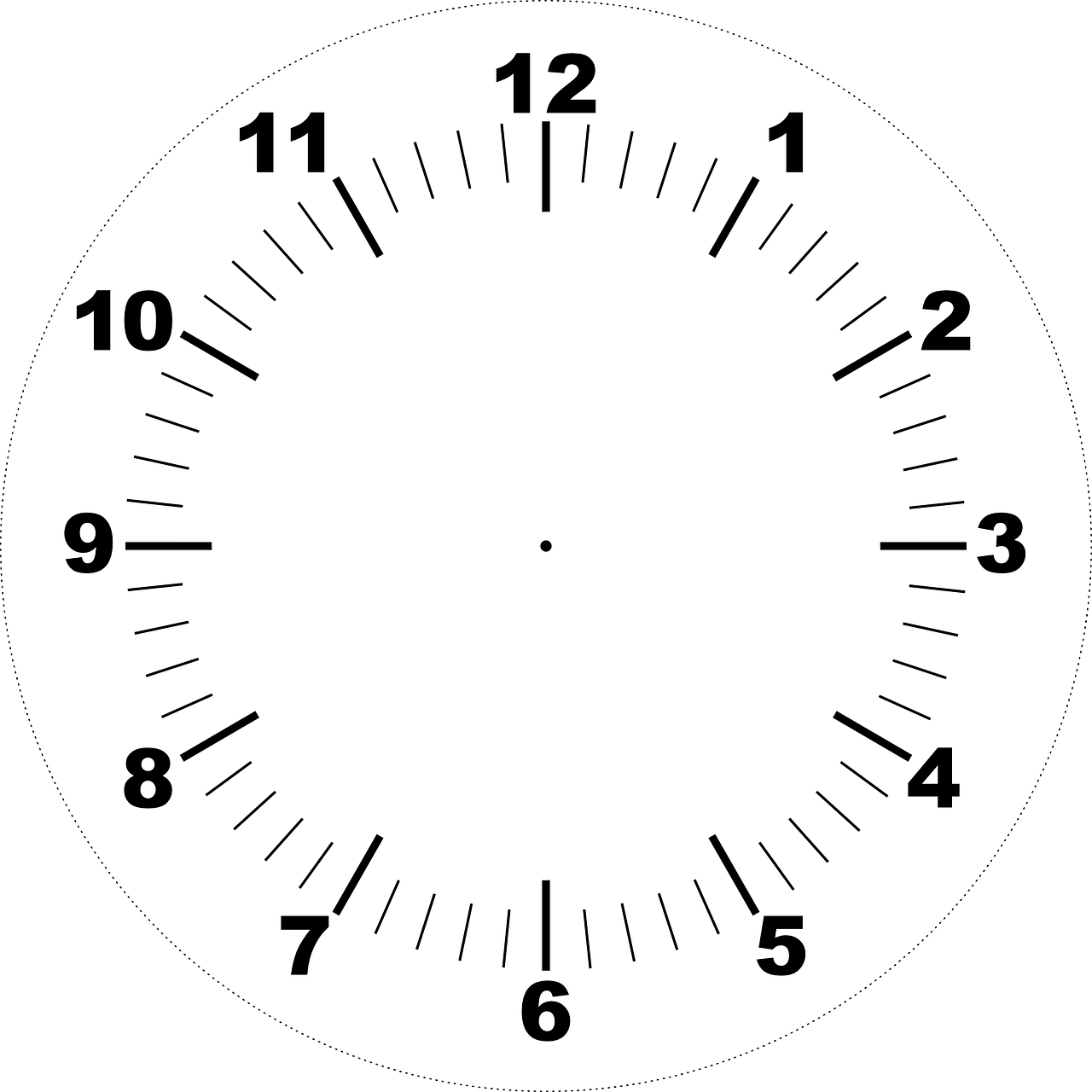 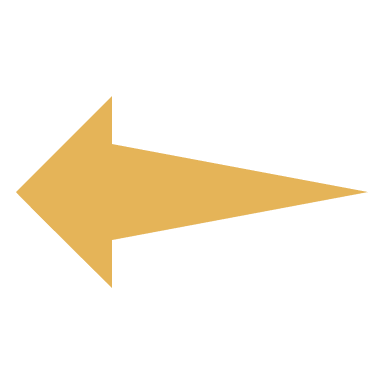 00
55
05
50
10
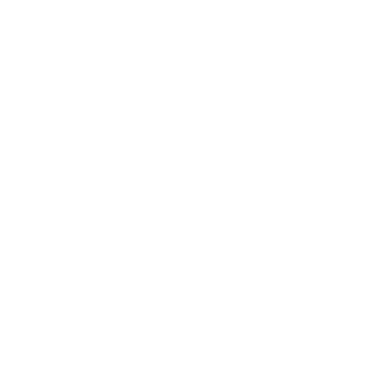 15
45
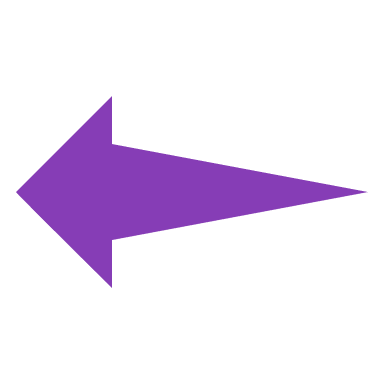 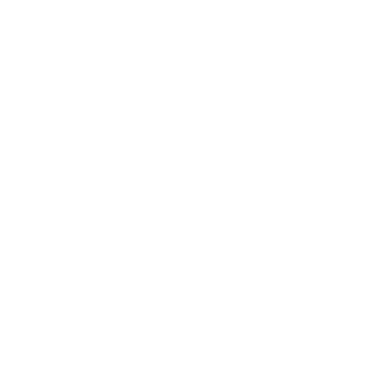 20
40
35
25
30
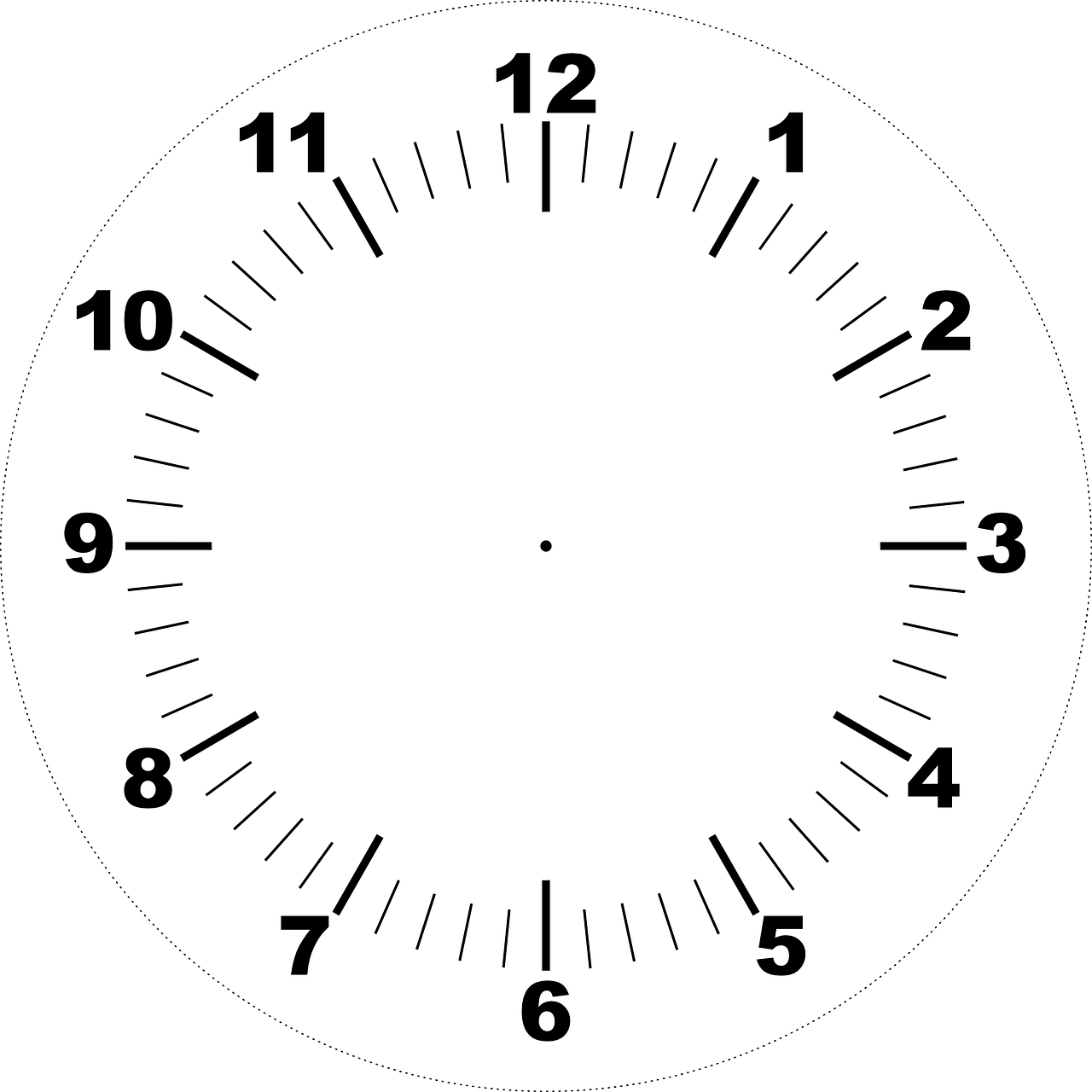 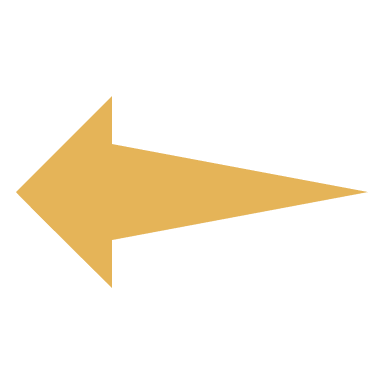 00
55
05
50
10
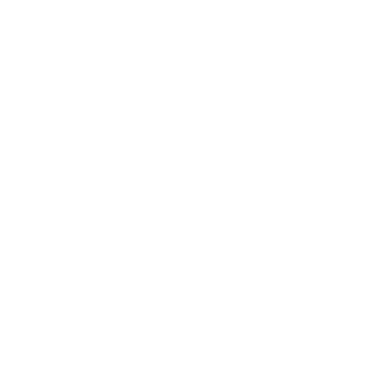 15
45
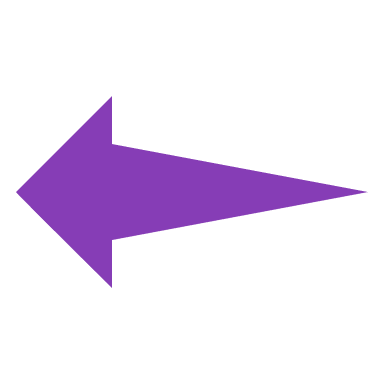 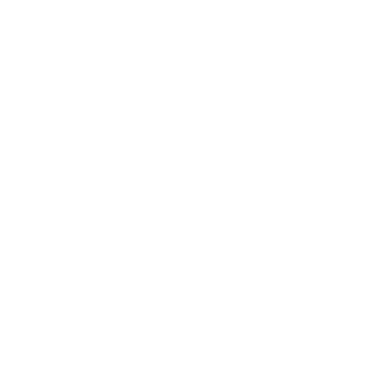 20
40
35
25
30
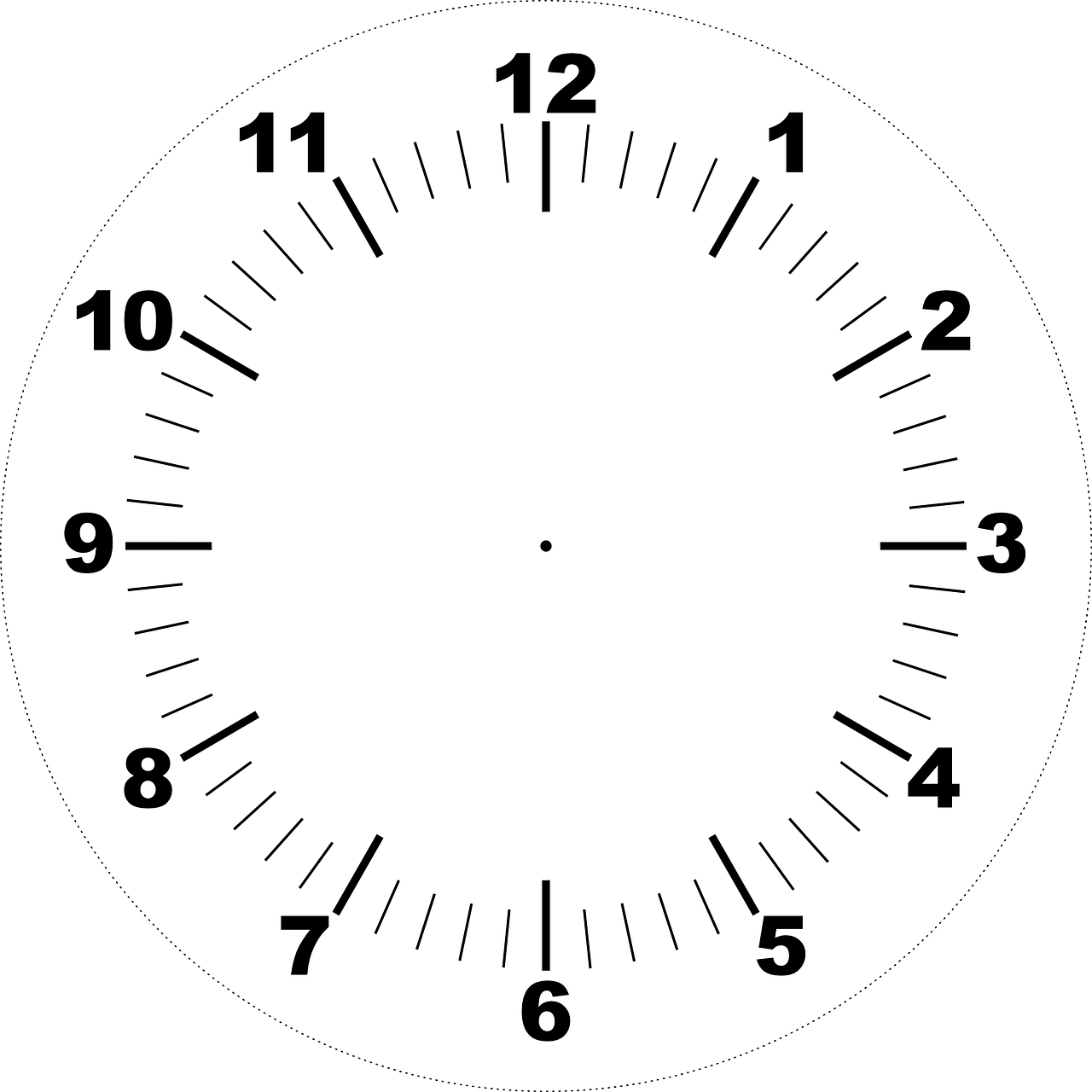 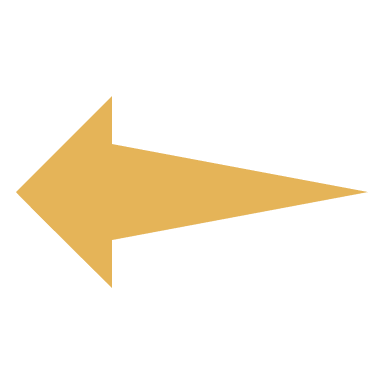 00
55
05
50
10
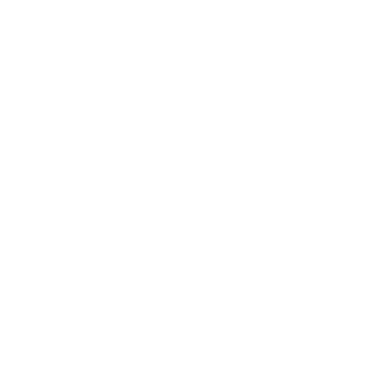 15
45
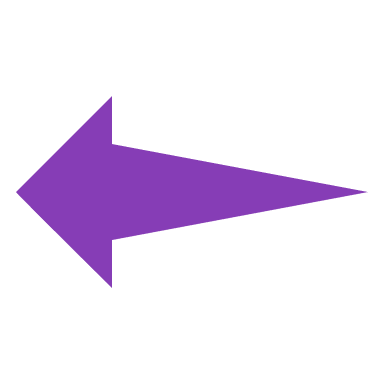 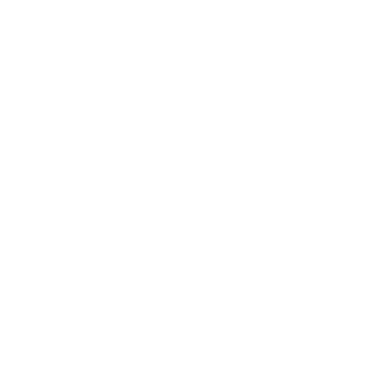 20
40
35
25
30
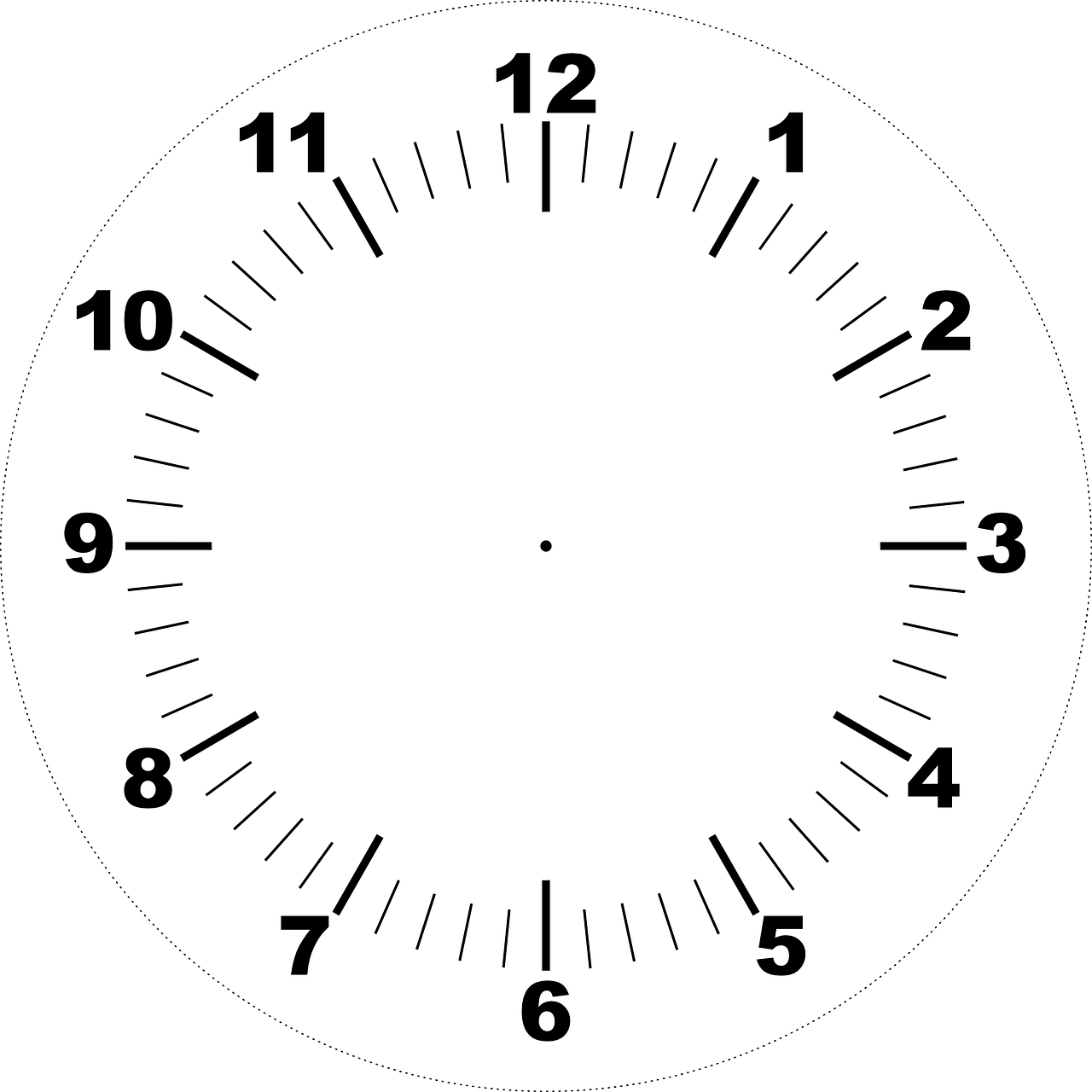 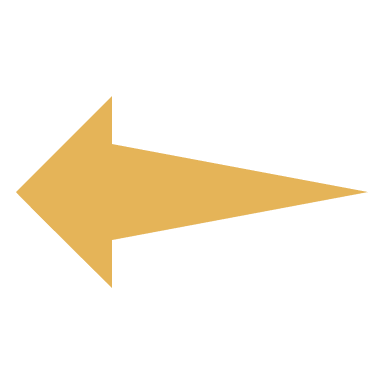 00
55
05
50
10
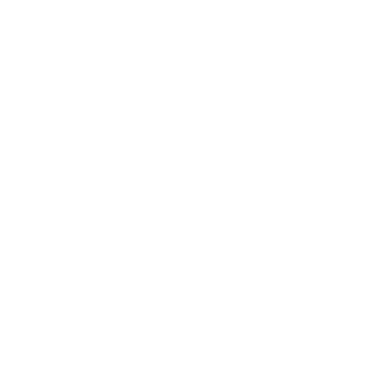 15
45
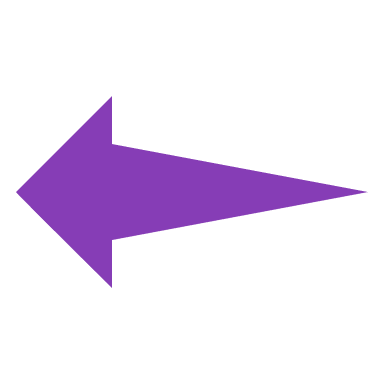 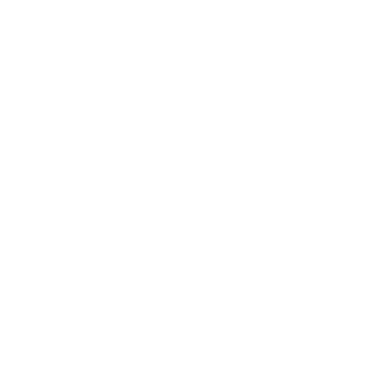 20
40
35
25
30
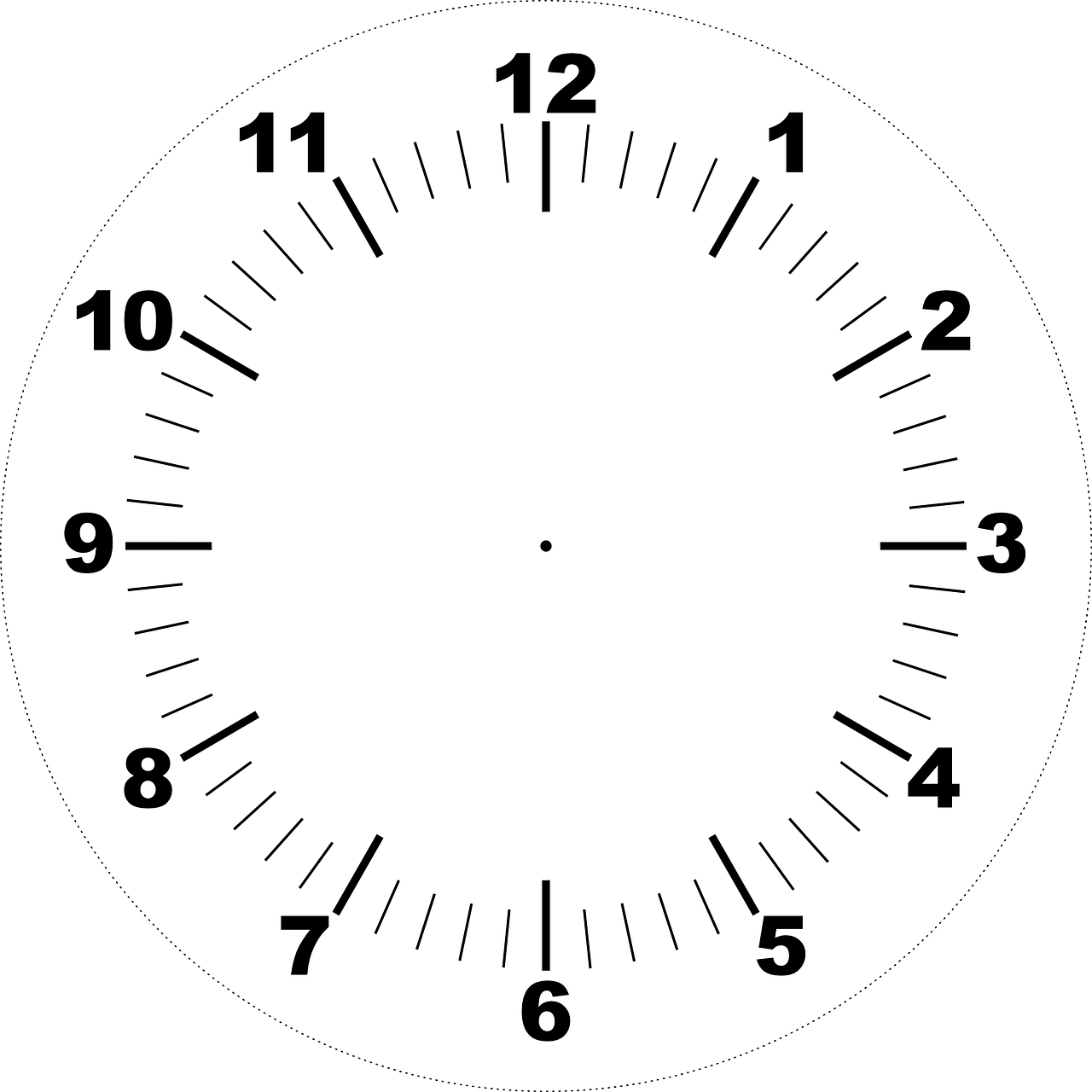 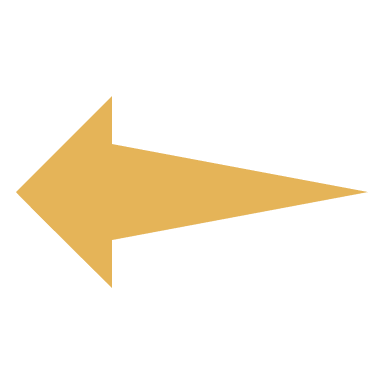 00
55
05
50
10
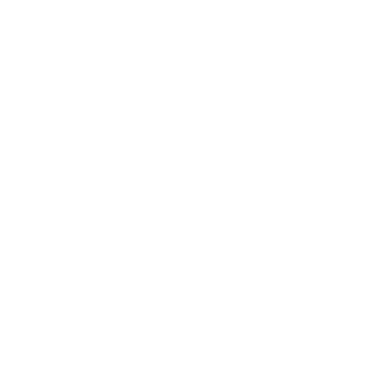 15
45
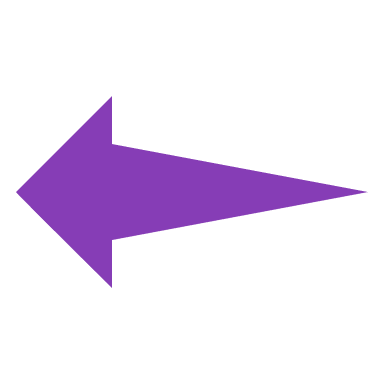 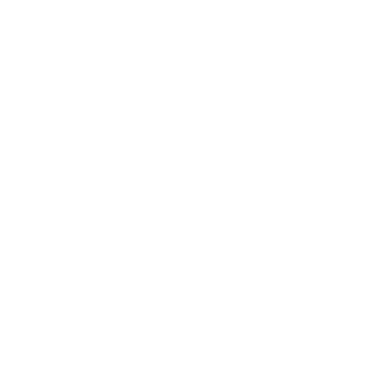 20
40
35
25
30
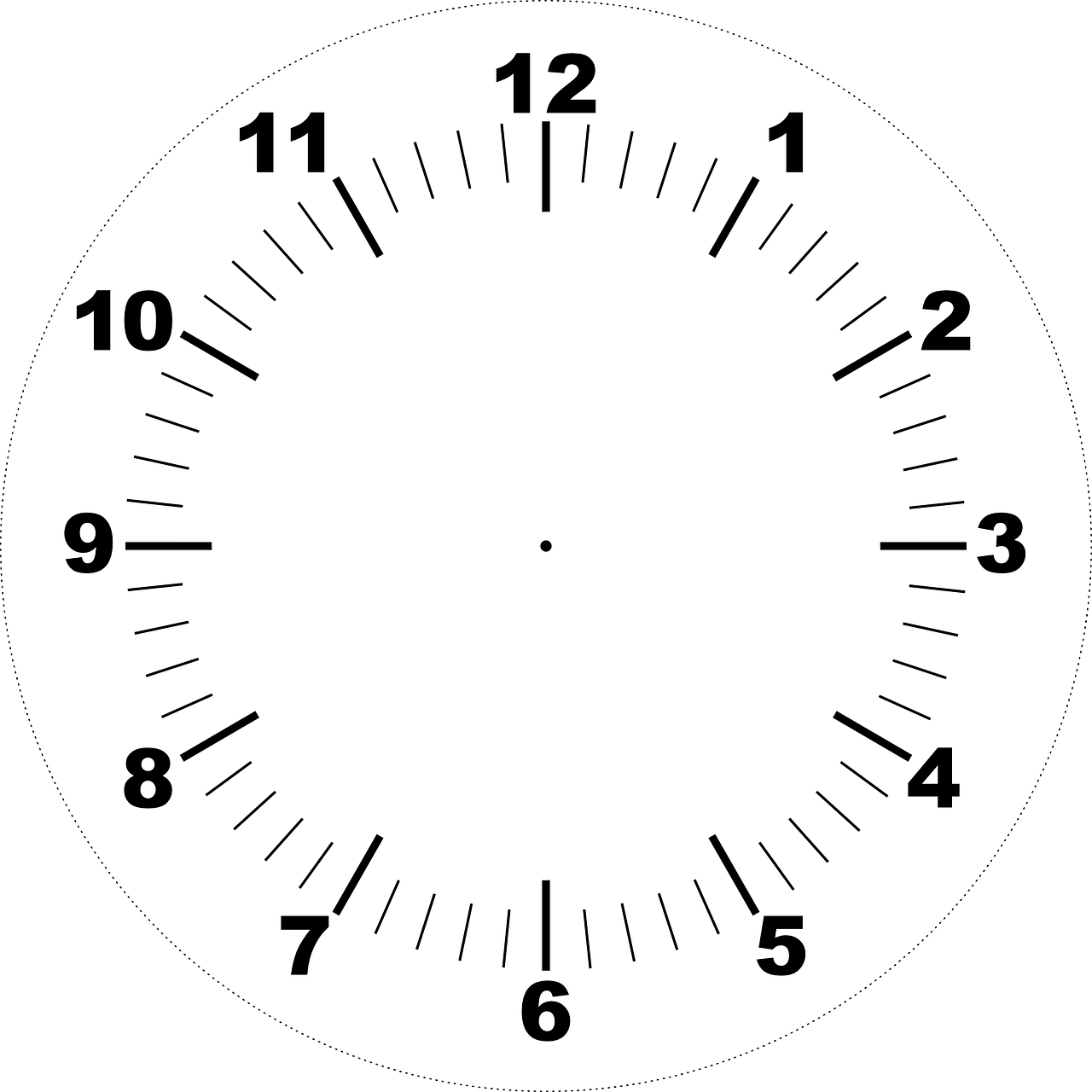 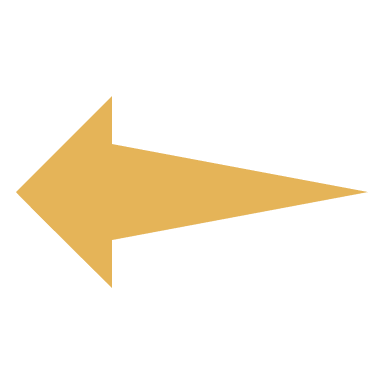 00
55
05
50
10
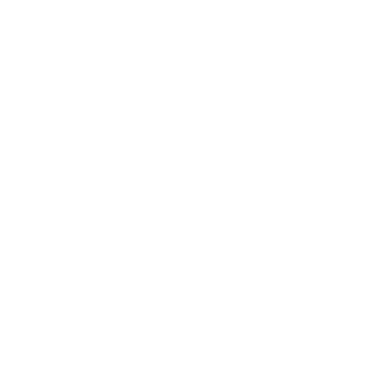 15
45
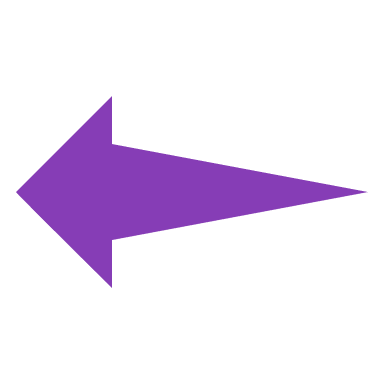 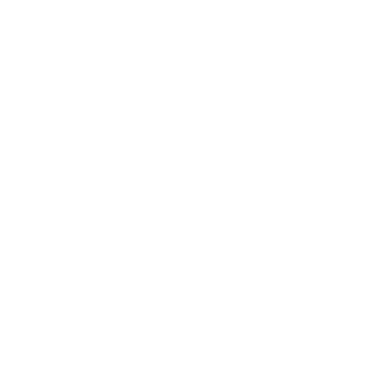 20
40
35
25
30
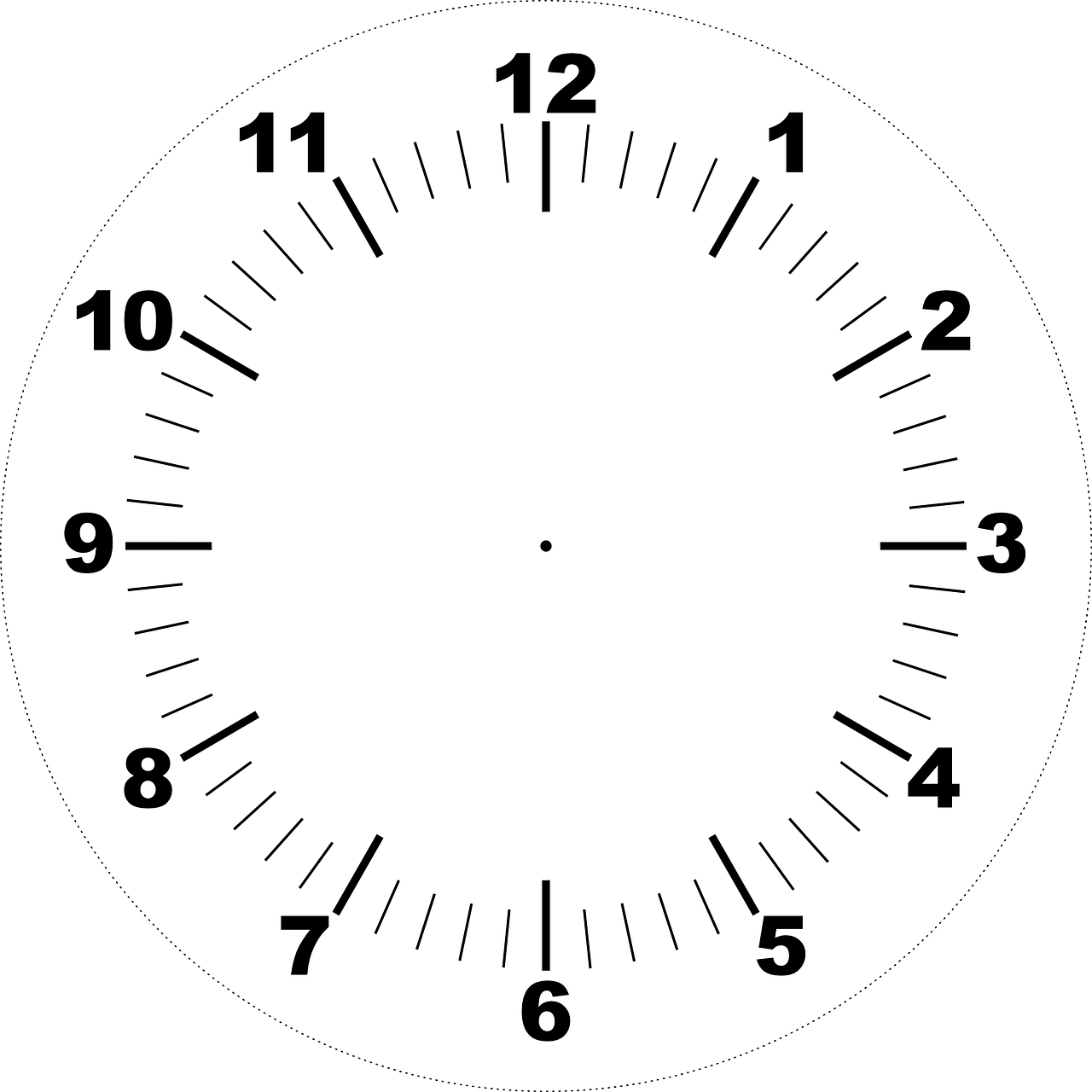 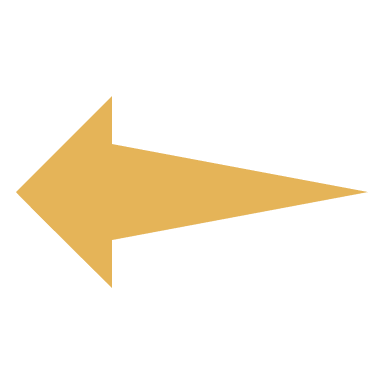 00
55
05
50
10
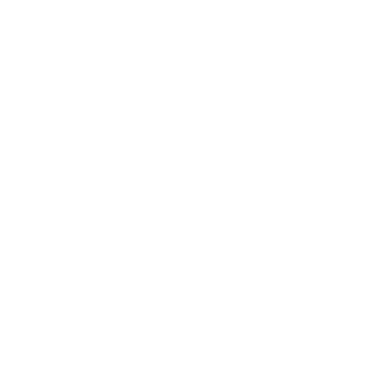 15
45
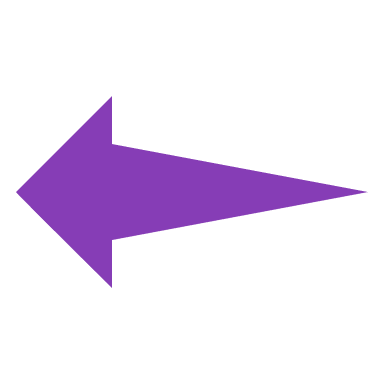 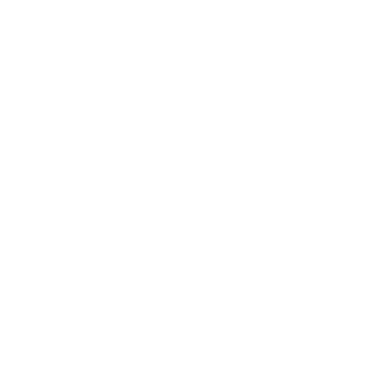 20
40
35
25
30
[Speaker Notes: Contents locked. Please purchase the full version to unlock them.]
[Speaker Notes: Contents locked. Please purchase the full version to unlock them.]
[Speaker Notes: Contents locked. Please purchase the full version to unlock them.]
[Speaker Notes: Contents locked. Please purchase the full version to unlock them.]
[Speaker Notes: Contents locked. Please purchase the full version to unlock them.]
[Speaker Notes: Contents locked. Please purchase the full version to unlock them.]
[Speaker Notes: Contents locked. Please purchase the full version to unlock them.]
[Speaker Notes: Contents locked. Please purchase the full version to unlock them.]
[Speaker Notes: Contents locked. Please purchase the full version to unlock them.]
[Speaker Notes: Contents locked. Please purchase the full version to unlock them.]
[Speaker Notes: Contents locked. Please purchase the full version to unlock them.]
[Speaker Notes: Contents locked. Please purchase the full version to unlock them.]
[Speaker Notes: Contents locked. Please purchase the full version to unlock them.]
[Speaker Notes: Contents locked. Please purchase the full version to unlock them.]
[Speaker Notes: Contents locked. Please purchase the full version to unlock them.]
[Speaker Notes: Contents locked. Please purchase the full version to unlock them.]
[Speaker Notes: Contents locked. Please purchase the full version to unlock them.]
[Speaker Notes: Contents locked. Please purchase the full version to unlock them.]
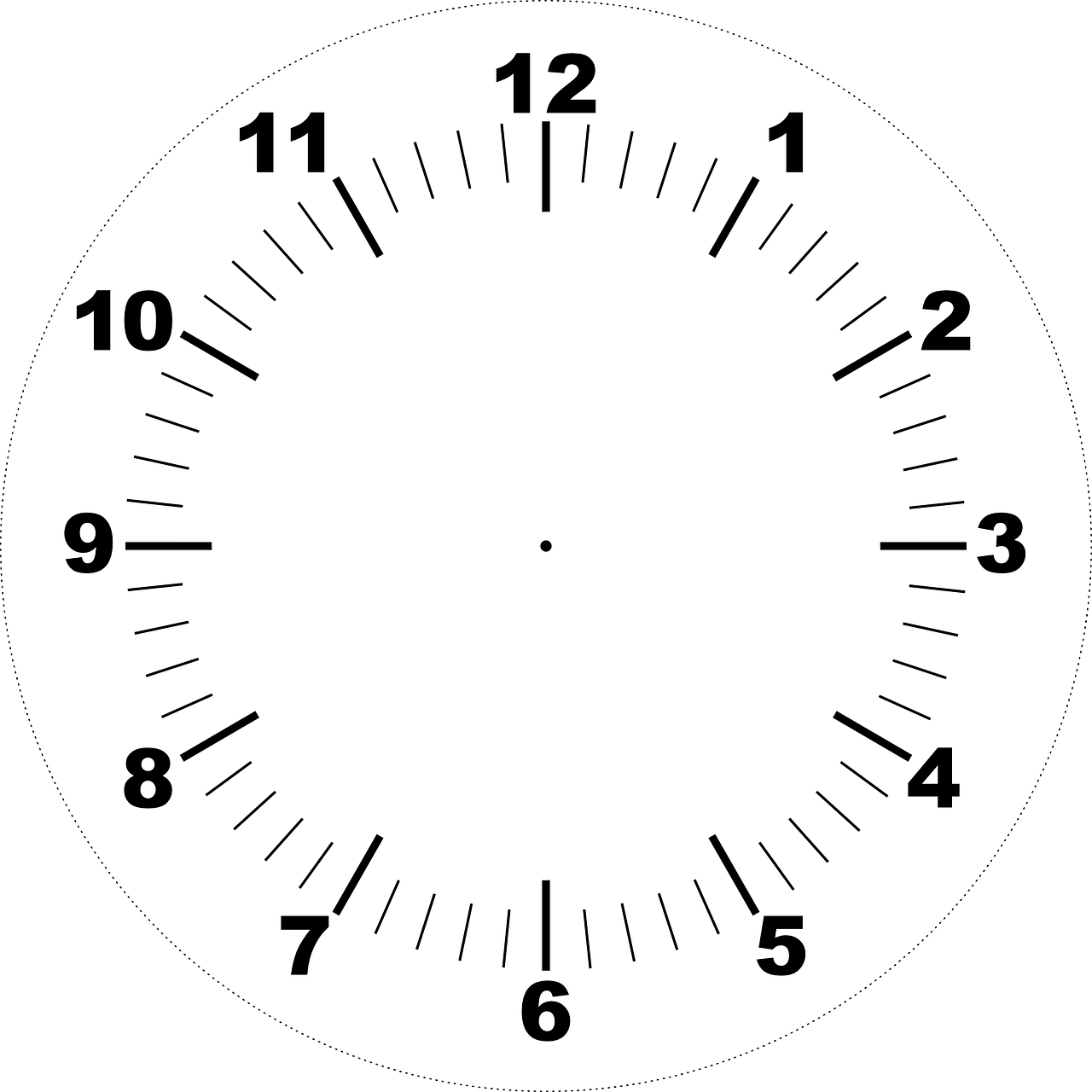 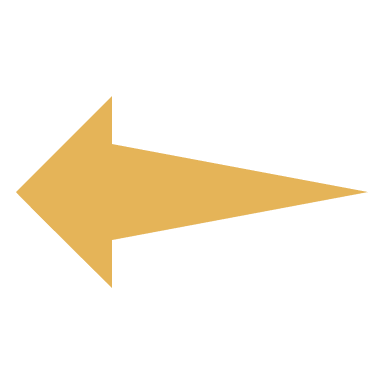 00
55
05
50
10
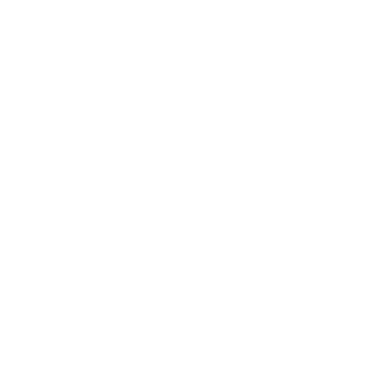 15
45
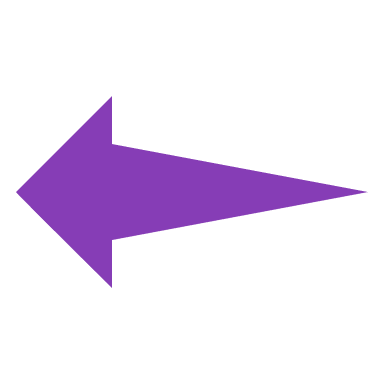 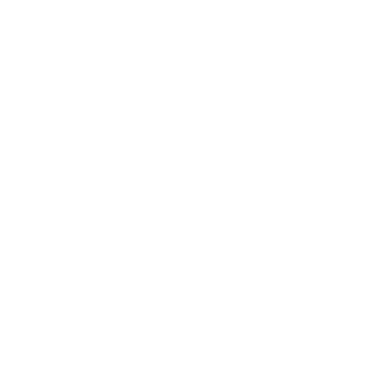 20
40
35
25
30
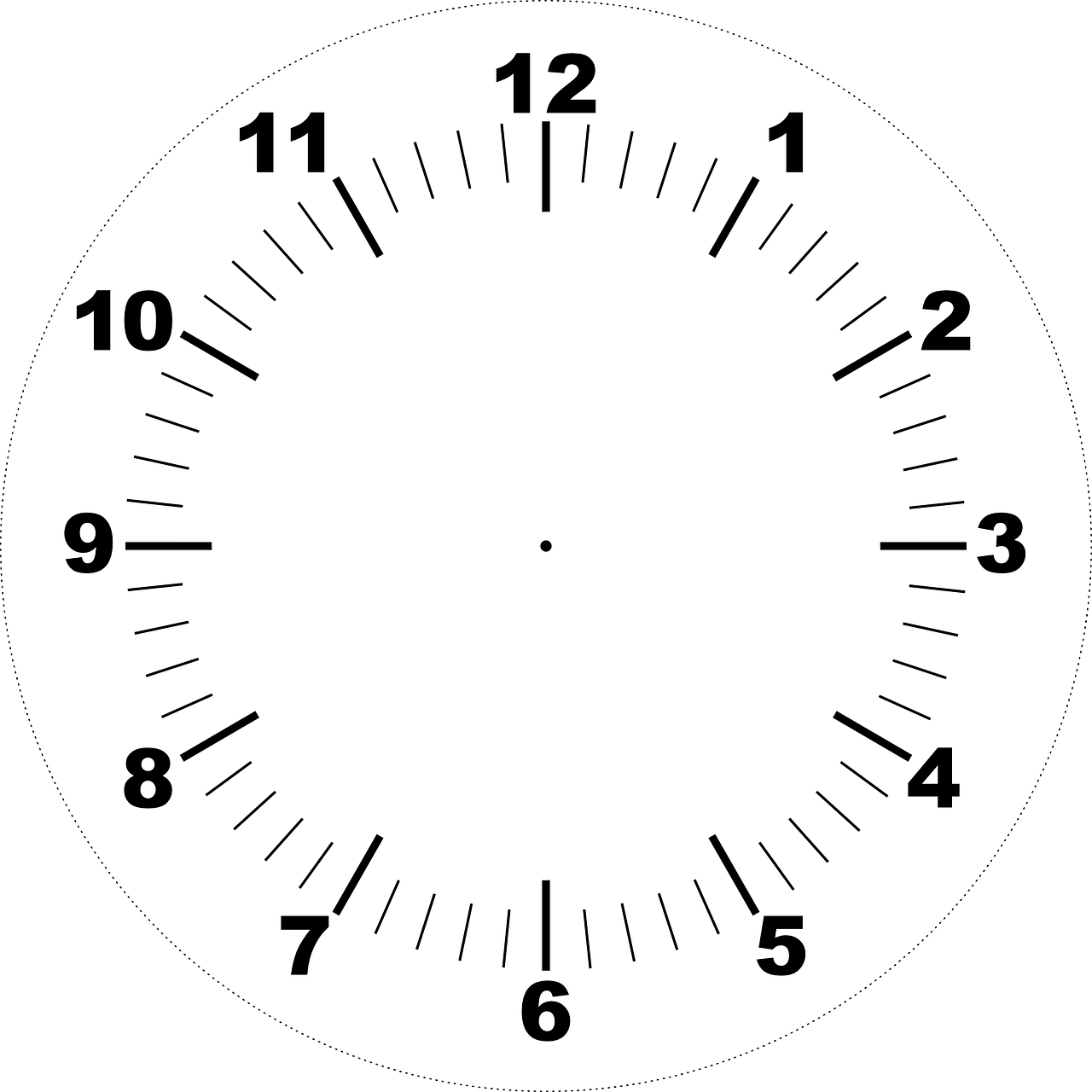 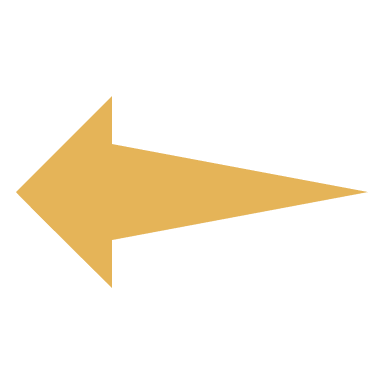 00
55
05
50
10
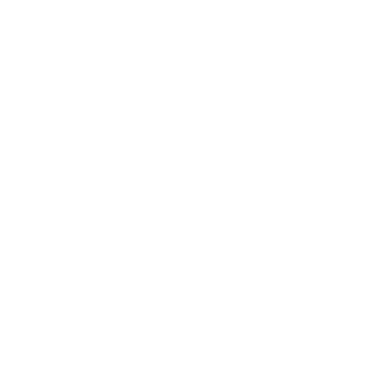 15
45
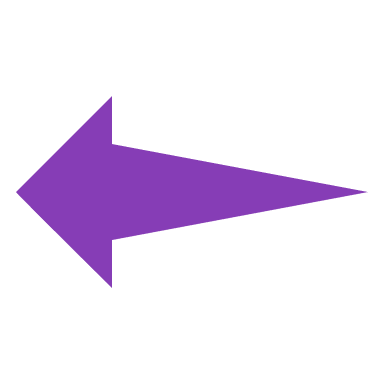 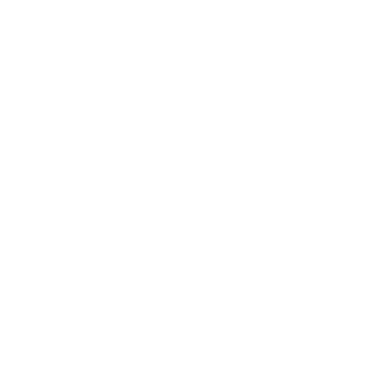 20
40
35
25
30
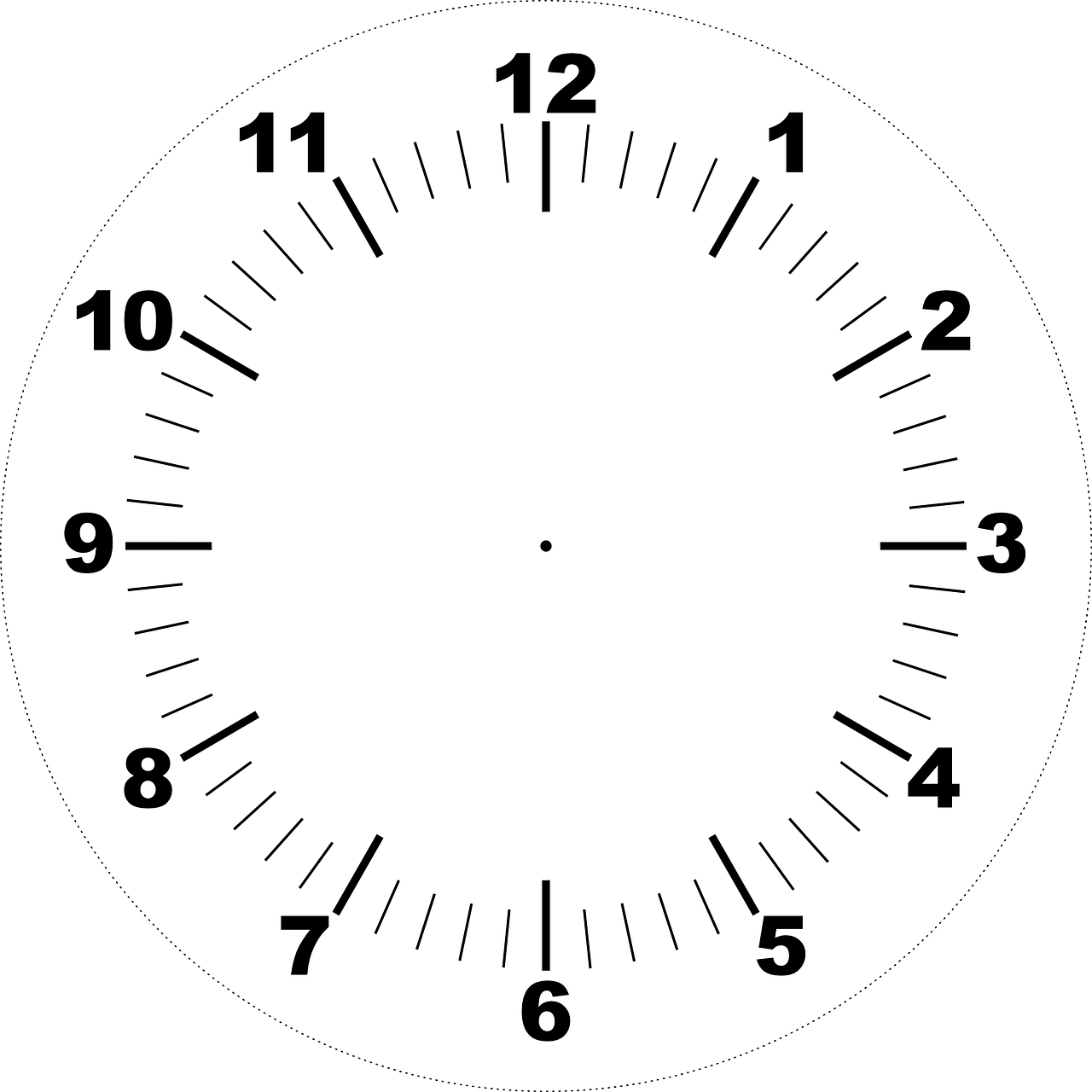 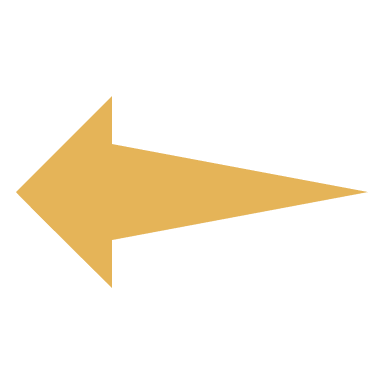 00
55
05
50
10
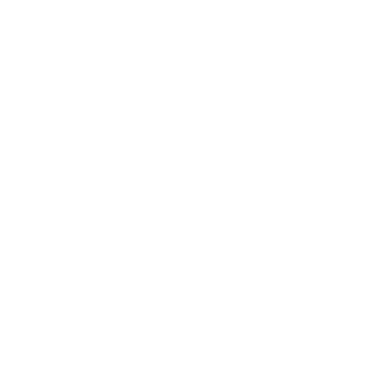 15
45
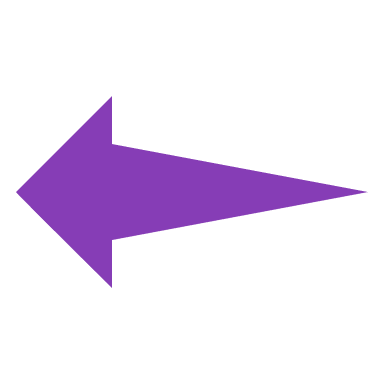 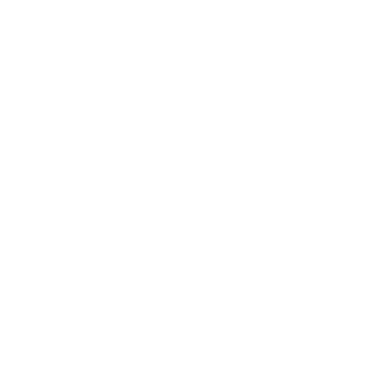 20
40
35
25
30
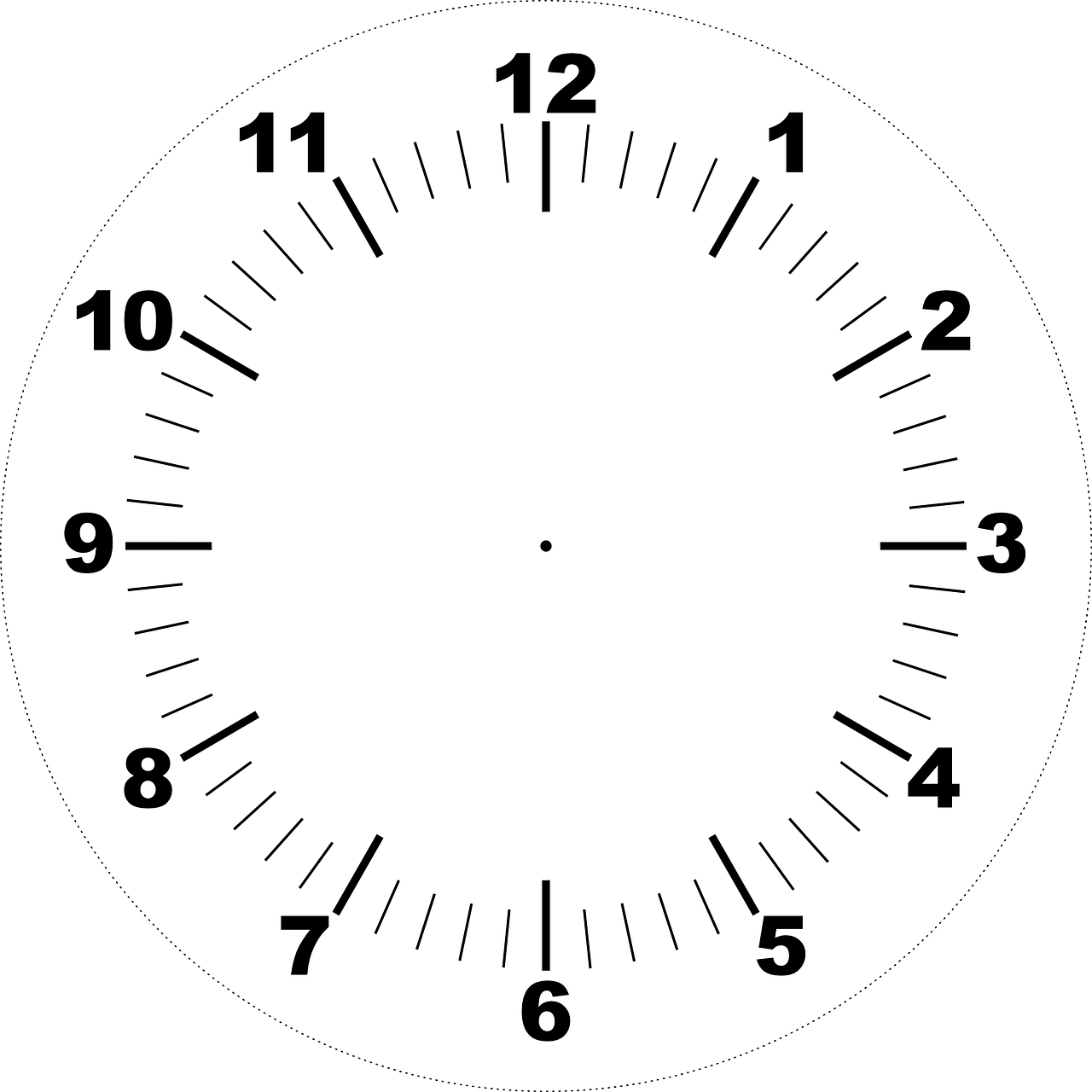 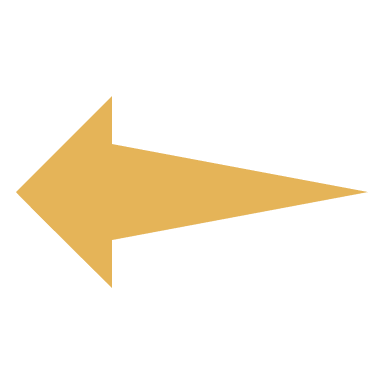 00
55
05
50
10
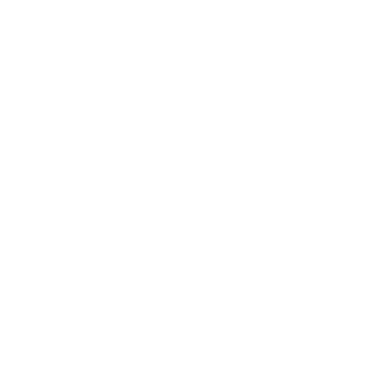 15
45
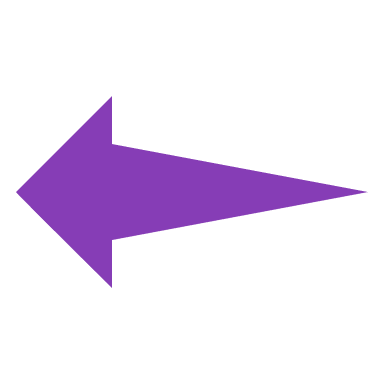 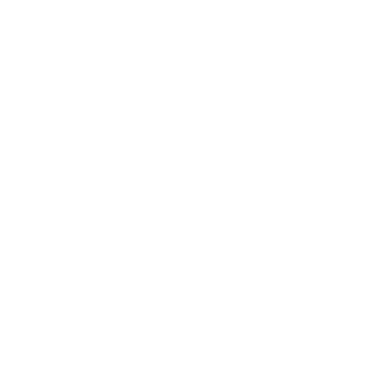 20
40
35
25
30
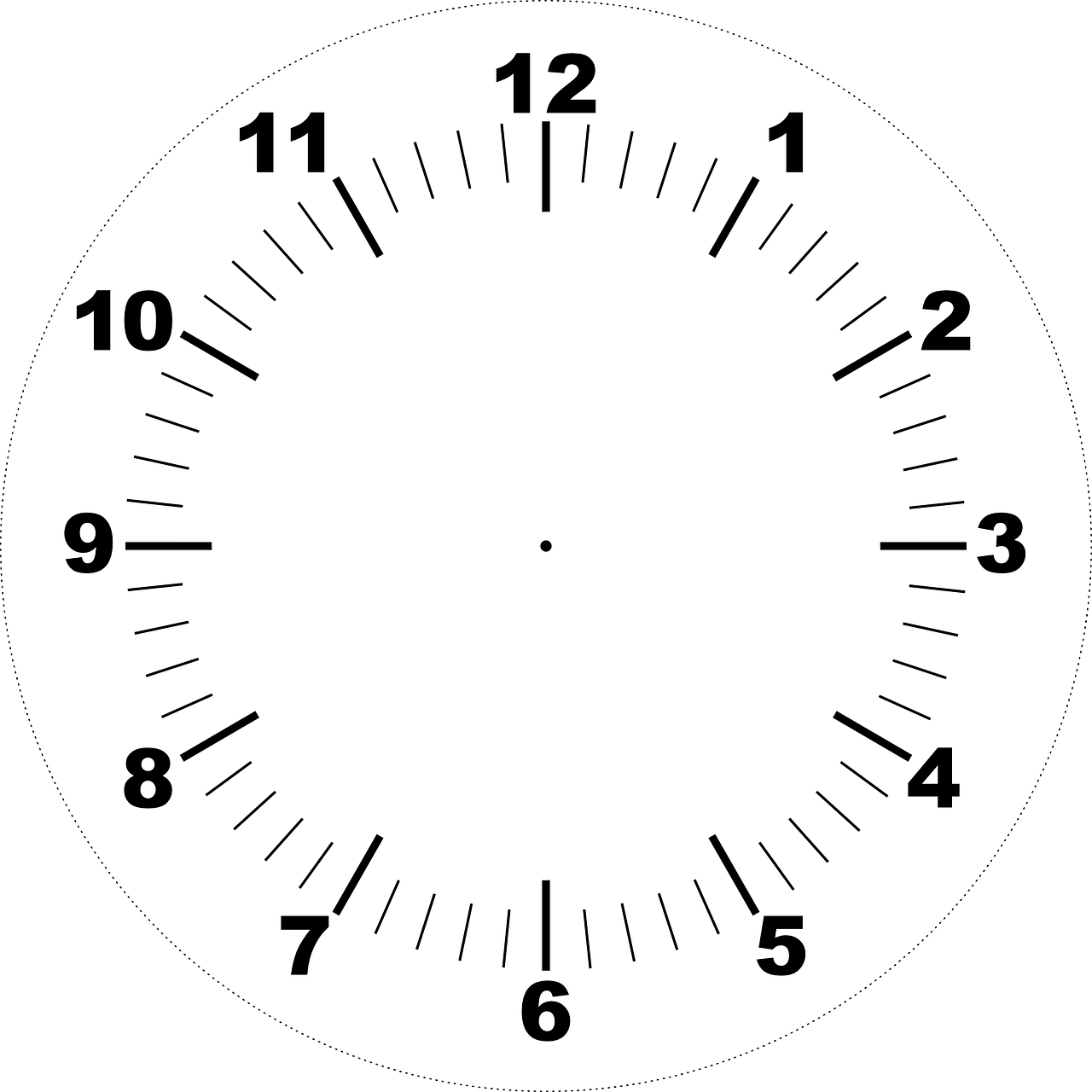 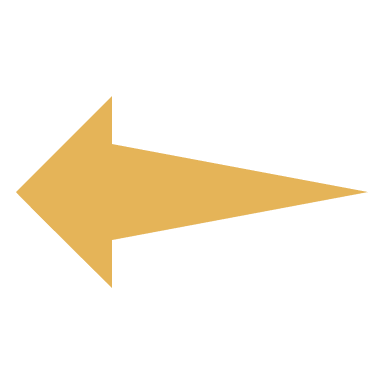 00
55
05
50
10
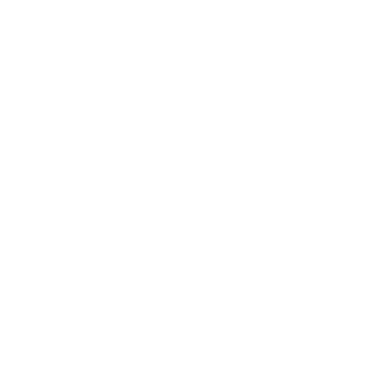 15
45
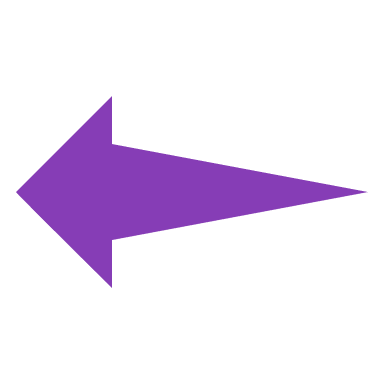 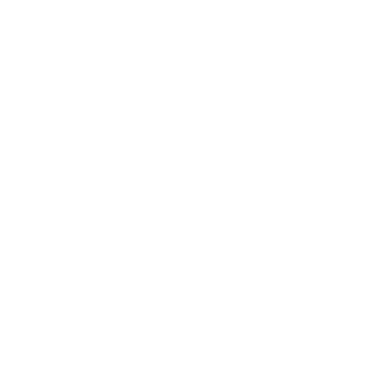 20
40
35
25
30
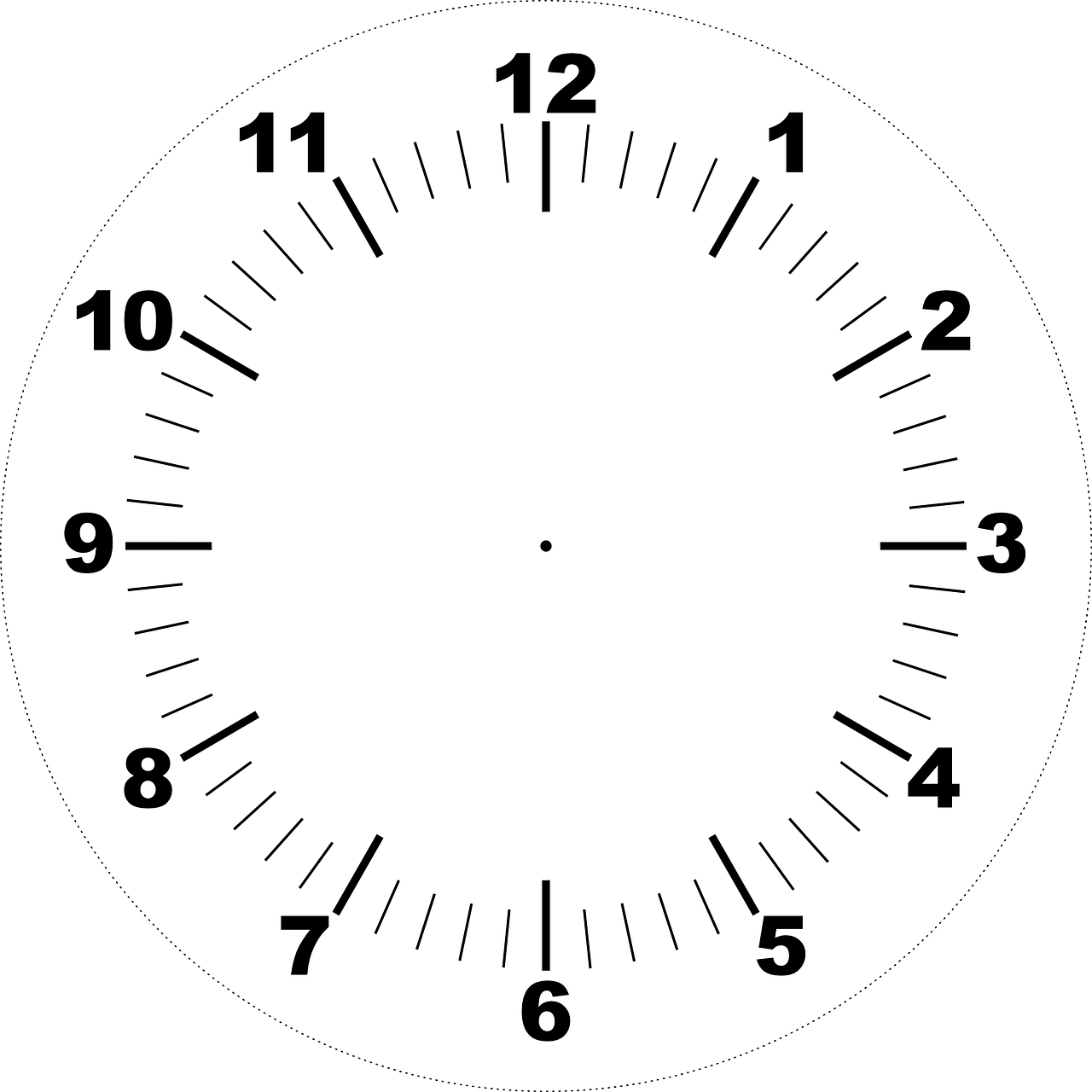 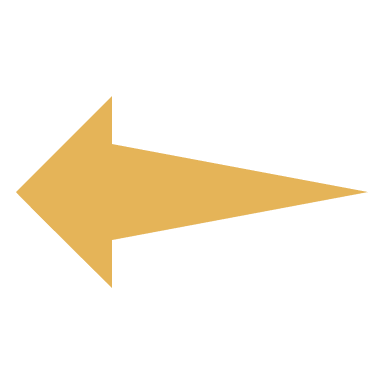 00
55
05
50
10
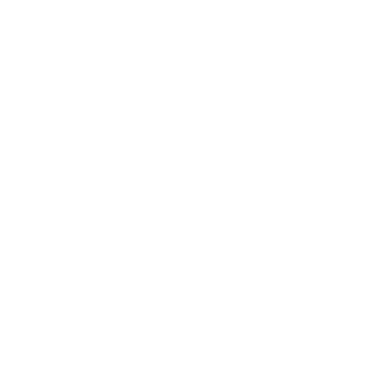 15
45
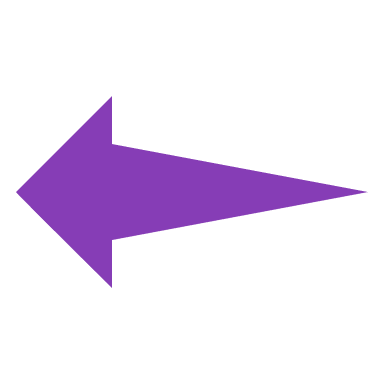 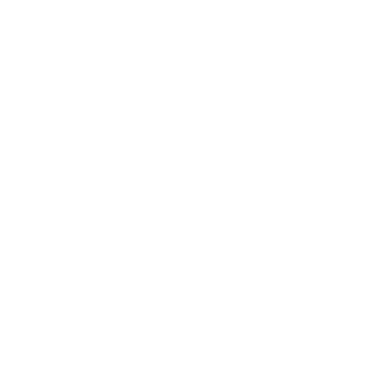 20
40
35
25
30
[Speaker Notes: Contents locked. Please purchase the full version to unlock them.]
[Speaker Notes: Contents locked. Please purchase the full version to unlock them.]
[Speaker Notes: Contents locked. Please purchase the full version to unlock them.]
[Speaker Notes: Contents locked. Please purchase the full version to unlock them.]
[Speaker Notes: Contents locked. Please purchase the full version to unlock them.]
[Speaker Notes: Contents locked. Please purchase the full version to unlock them.]
[Speaker Notes: Contents locked. Please purchase the full version to unlock them.]
[Speaker Notes: Contents locked. Please purchase the full version to unlock them.]
[Speaker Notes: Contents locked. Please purchase the full version to unlock them.]
[Speaker Notes: Contents locked. Please purchase the full version to unlock them.]
[Speaker Notes: Contents locked. Please purchase the full version to unlock them.]
[Speaker Notes: Contents locked. Please purchase the full version to unlock them.]
[Speaker Notes: End of lesson]
THANK YOU for trying out our demo lesson.
Please purchase the full version to unlock additional features and content.